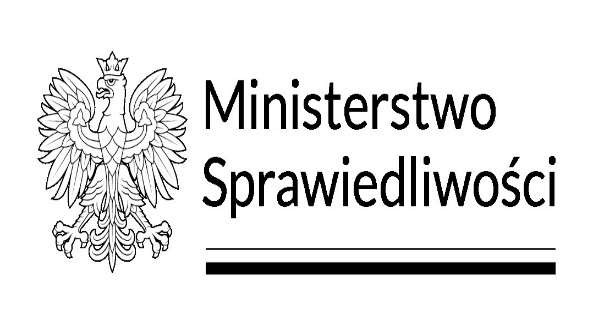 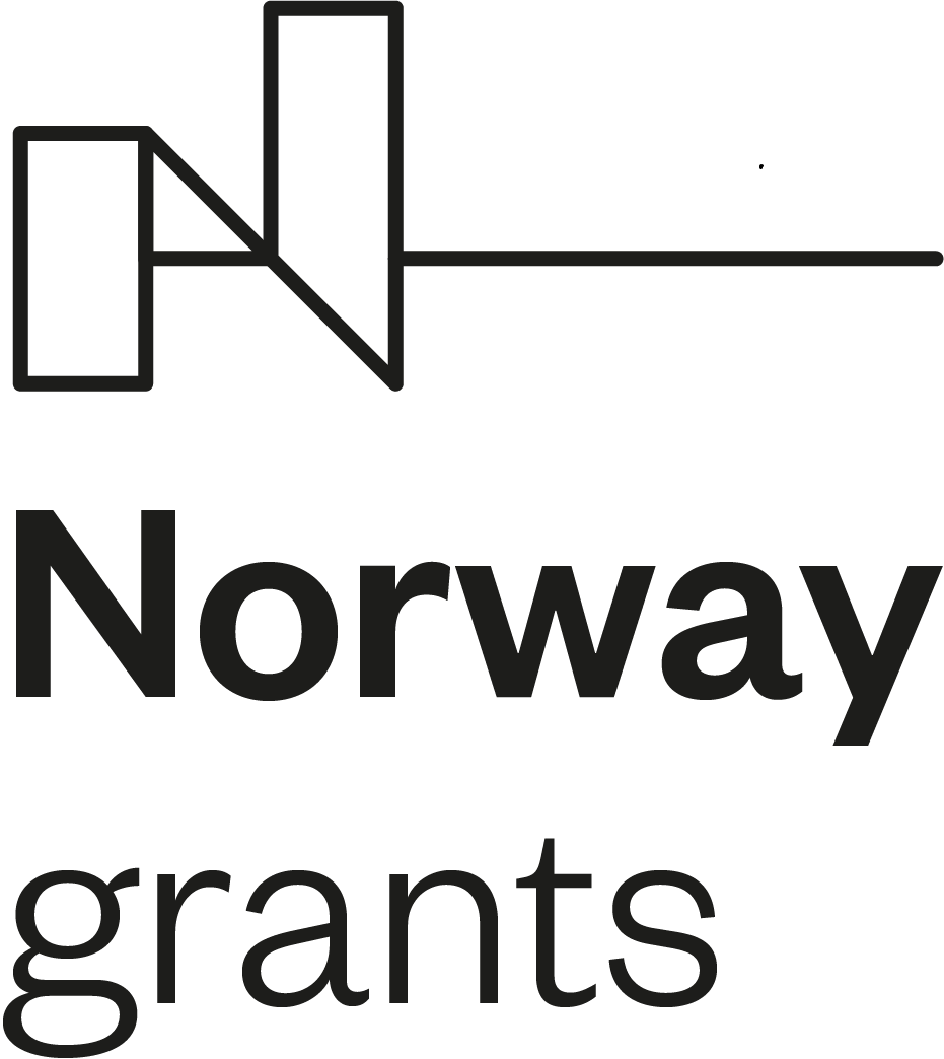 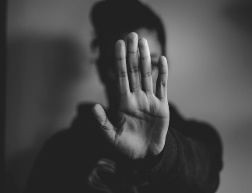 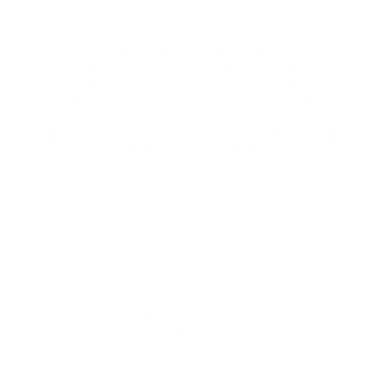 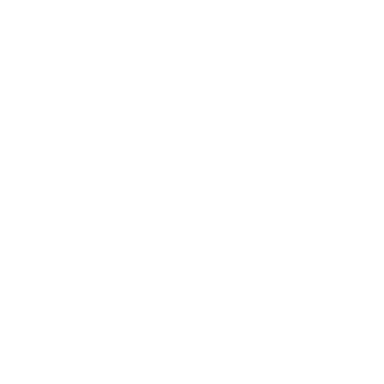 Przemoc domowawobec osób starszych i niepełnosprawnych
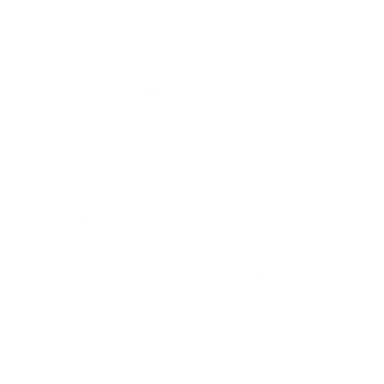 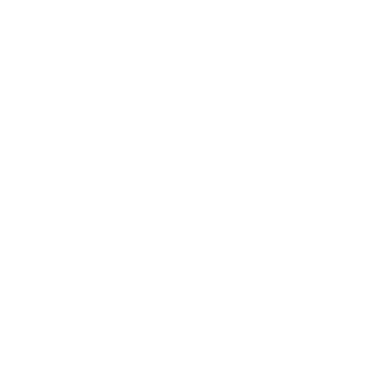 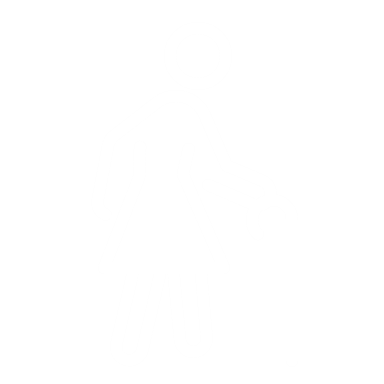 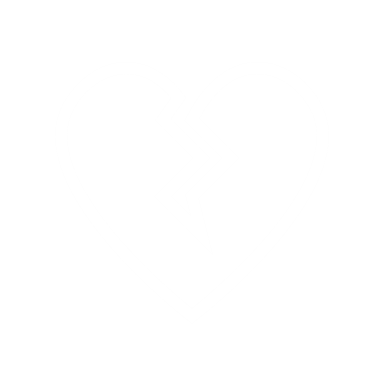 1
1
Szkolenia z zakresu przeciwdziałania przemocy domowej, w szczególności w zakresie wsparcia osób starszych i niepełnosprawnych dla służb realizujących zadania w obszarze przeciwdziałania przemocy w rodzinie, 
prowadzone w ramach Programu „Sprawiedliwość”, finansowanego ze środków Norweskiego Mechanizmu Finansowego 2014-2021.
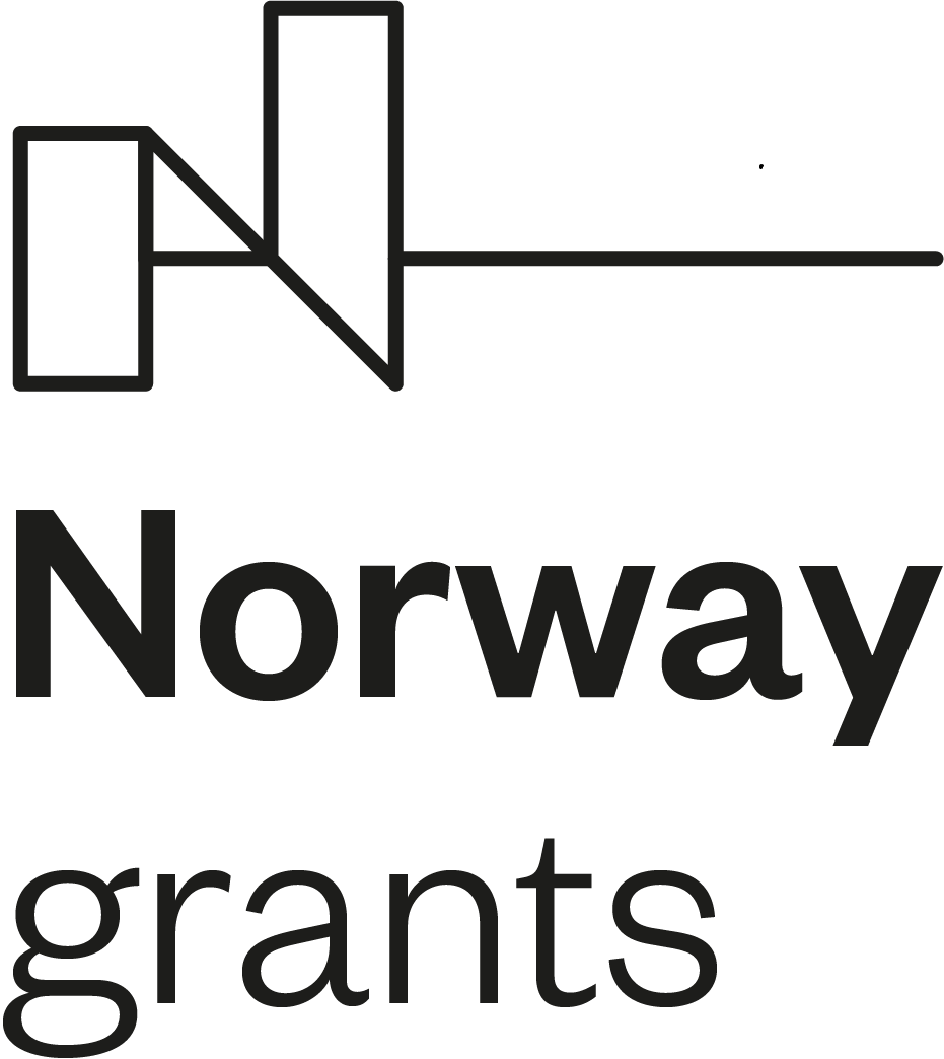 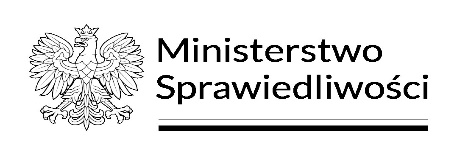 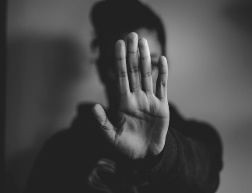 Program szkolenia
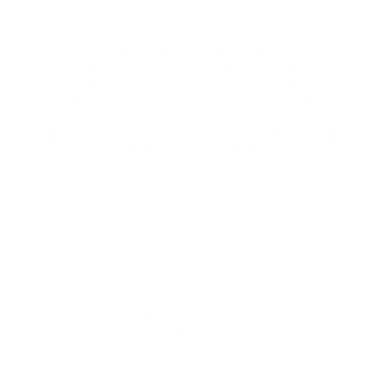 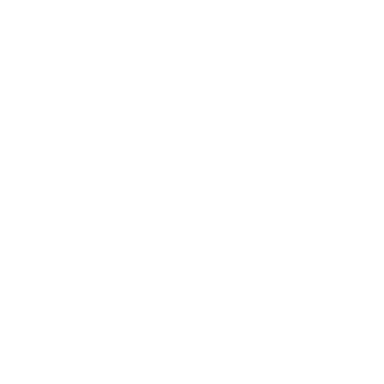 Skala zjawiska przemocy w rodzinie wobec osób starszych i niepełnosprawnych.
Diagnoza sytuacji osób zależnych od innych doznających przemocy.
Szczególne potrzeby osób starszych i niepełnosprawnych w obszarze bezpieczeństwa oraz pomocy socjalnej, prawnej i psychologicznej.
Monitorowanie sytuacji osób starszych i niepełnosprawnych w rodzinach z problemem przemocy.
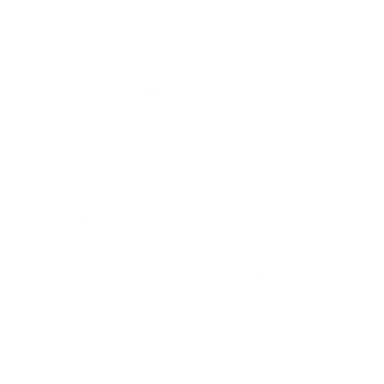 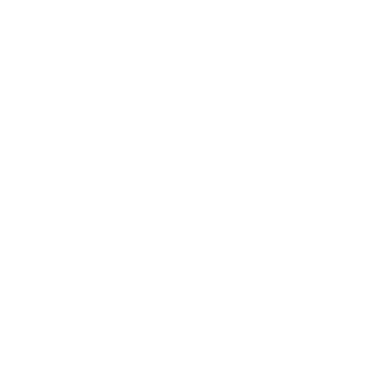 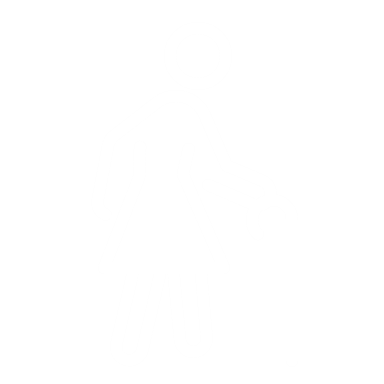 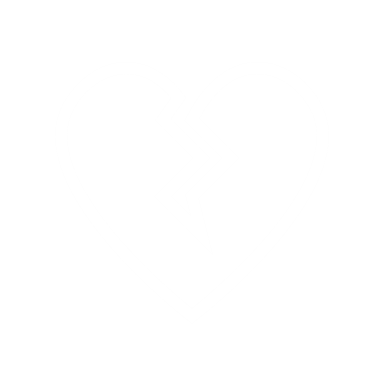 2
2
Szkolenia z zakresu przeciwdziałania przemocy domowej, w szczególności w zakresie wsparcia osób starszych i niepełnosprawnych dla służb realizujących zadania w obszarze przeciwdziałania przemocy w rodzinie, 
prowadzone w ramach Programu „Sprawiedliwość”, finansowanego ze środków Norweskiego Mechanizmu Finansowego 2014-2021.
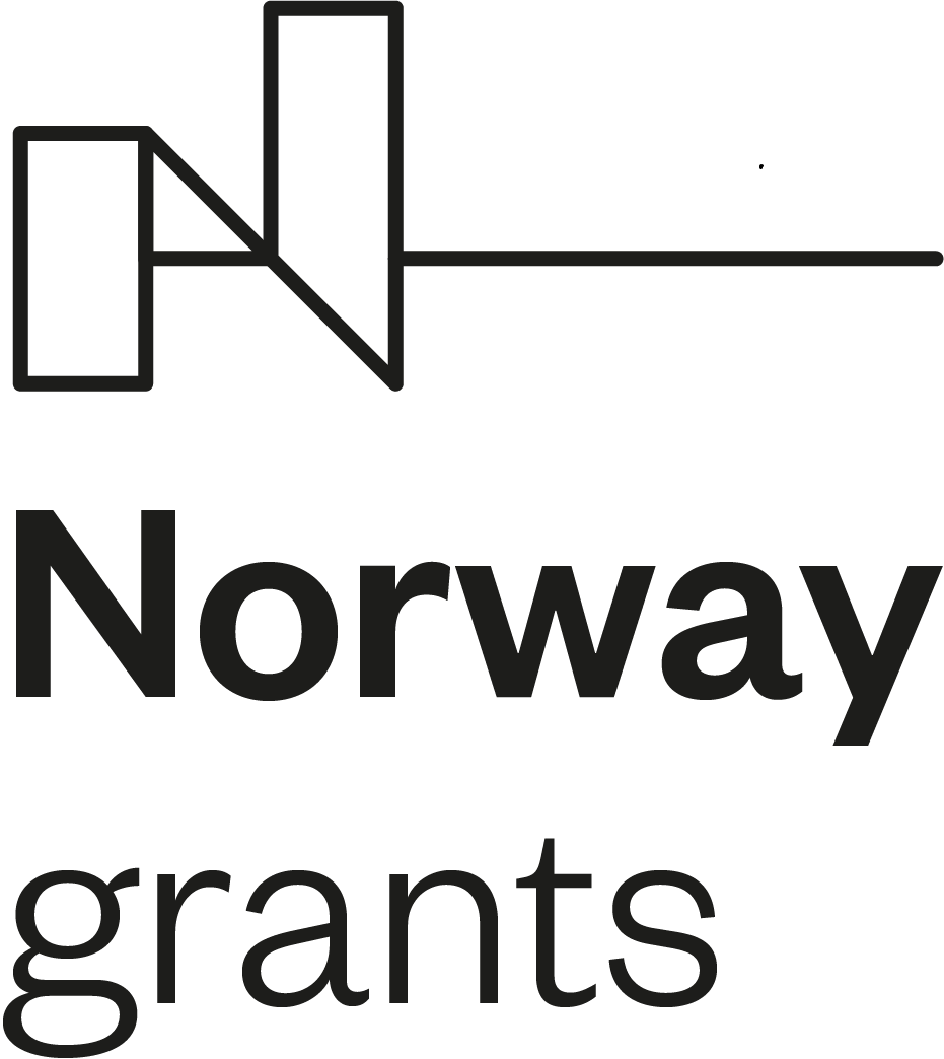 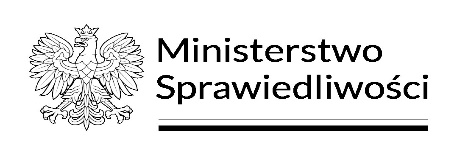 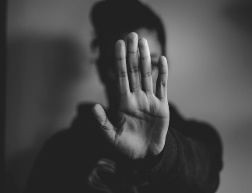 Cele szkolenia
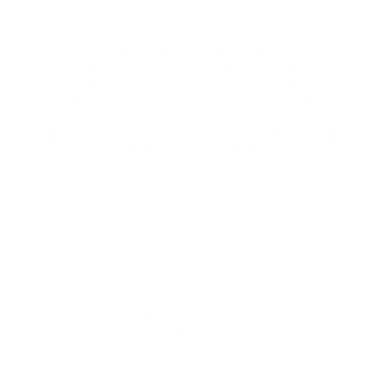 Celem głównym szkolenia jest podniesienie wiedzy i kompetencji specjalistów działających w obszarze przeciwdziałania przemocy domowej w obszarze zjawiska przemocy wobec osób starszych i z niepełnosprawnościami.
Celami szczegółowymi szkolenia są:
[1] 	uwrażliwienie na skalę zjawiska przemocy domowej wobec osób starszych i niepełnosprawnych;
[2] 	wzmocnienie umiejętnością diagnozowania sytuacji osób zależnych od innych doznających przemocy;
[3] 	ukierunkowanie na szczególne potrzeby osób starszych i niepełnosprawnych w obszarze bezpieczeństwa oraz pomocy socjalnej, prawnej i psychologicznej;
[4] 	wzmocnienie umiejętności monitorowania sytuacji osób starszych i niepełnosprawnych  w rodzinach z problemem przemocy.
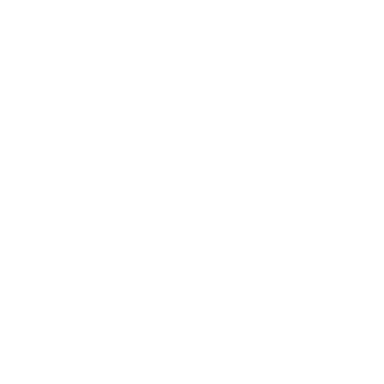 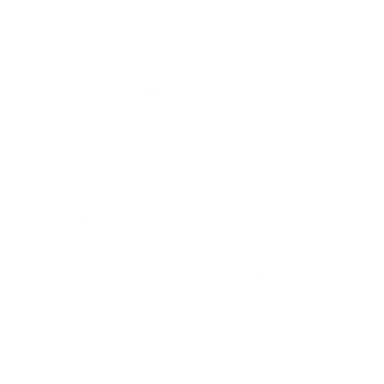 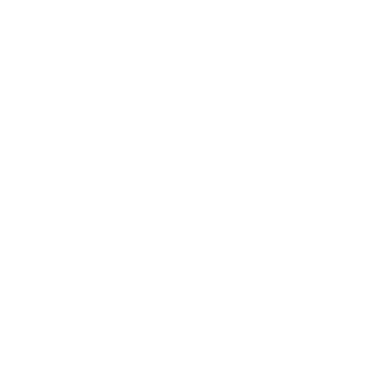 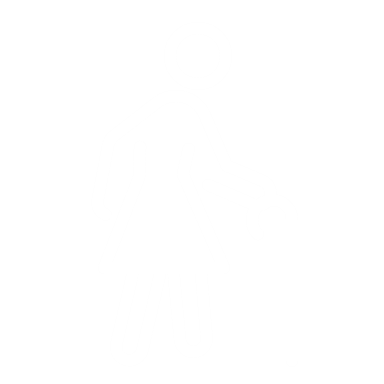 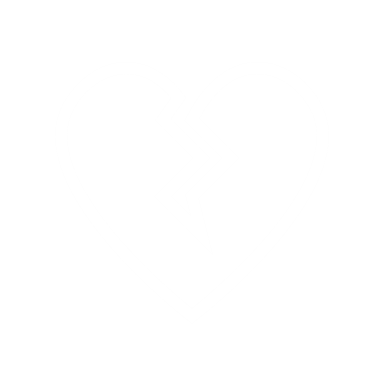 3
3
Szkolenia z zakresu przeciwdziałania przemocy domowej, w szczególności w zakresie wsparcia osób starszych i niepełnosprawnych dla służb realizujących zadania w obszarze przeciwdziałania przemocy w rodzinie, 
prowadzone w ramach Programu „Sprawiedliwość”, finansowanego ze środków Norweskiego Mechanizmu Finansowego 2014-2021.
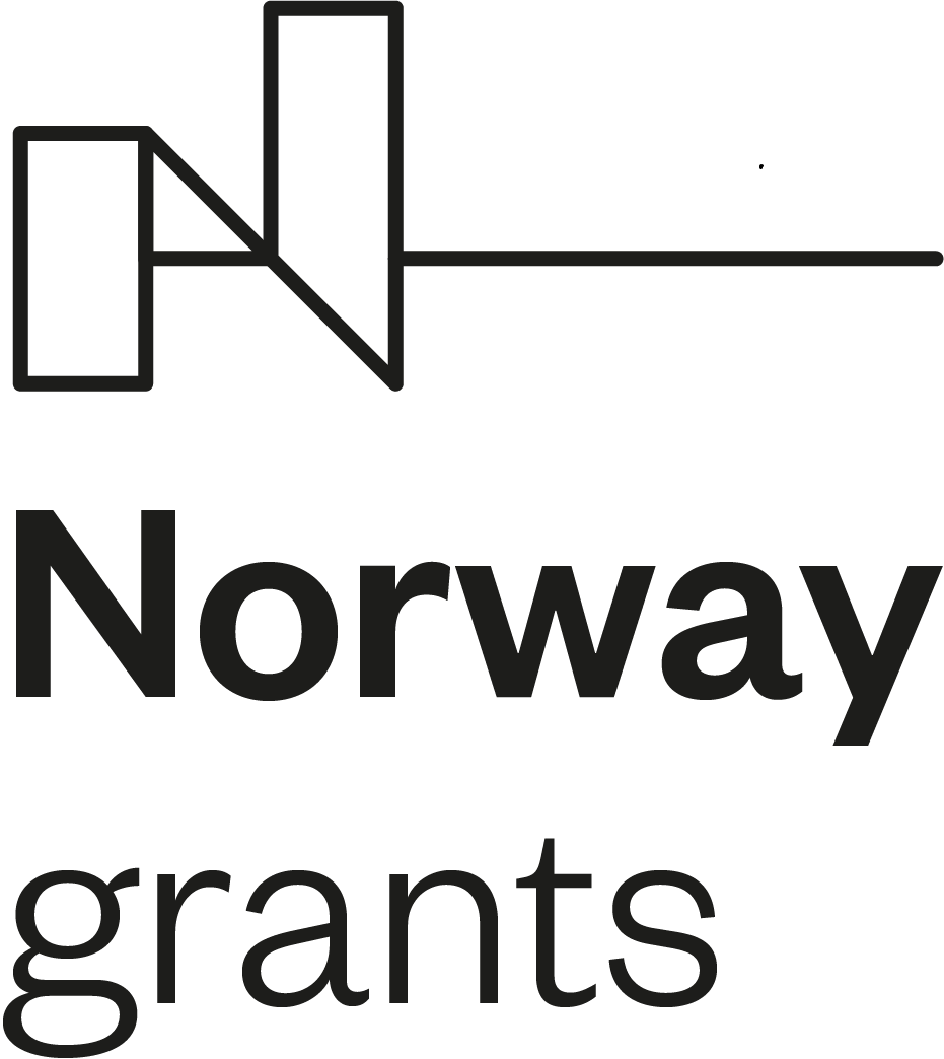 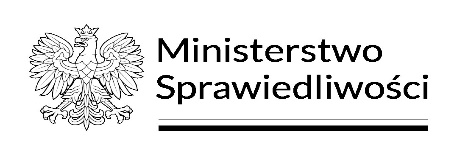 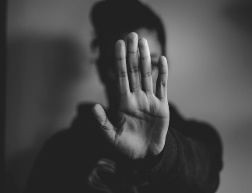 Definicja przemocy domowej
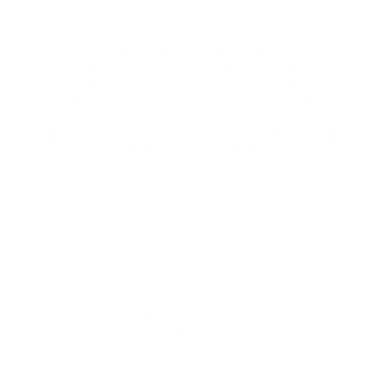 Zgodnie z definicją zawartą w Ustawie o przeciwdziałaniu przemocy domowej przez przemoc domową należy rozumieć jednorazowe albo powtarzające się umyślne działanie lub zaniechanie, wykorzystujące przewagę fizyczną, psychiczną lub ekonomiczną, naruszające prawa lub dobra osobiste osoby doznającej przemocy domowej, w szczególności:

narażające tę osobę na niebezpieczeństwo utraty życia, zdrowia lub mienia;
naruszające jej godność, nietykalność cielesną lub wolność, w tym seksualną;
powodujące szkody na jej zdrowiu fizycznym lub psychicznym, wywołujące u tej osoby cierpienie lub krzywdę;
ograniczające lub pozbawiające tę osobę dostępu do środków finansowych lub możliwości podjęcia pracy lub uzyskania samodzielności finansowej;
istotnie naruszające prywatność tej osoby lub wzbudzające u niej poczucie zagrożenia, poniżenia lub udręczenia, w tym podejmowane za pomocą środków komunikacji elektronicznej.
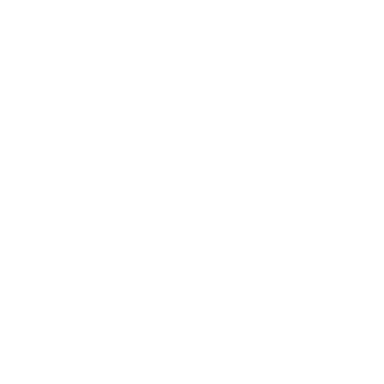 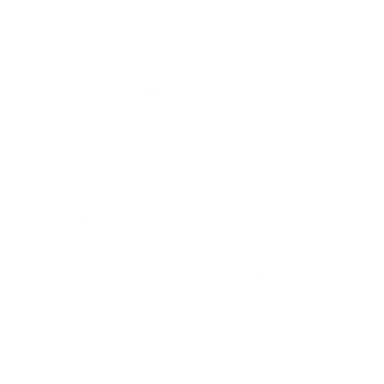 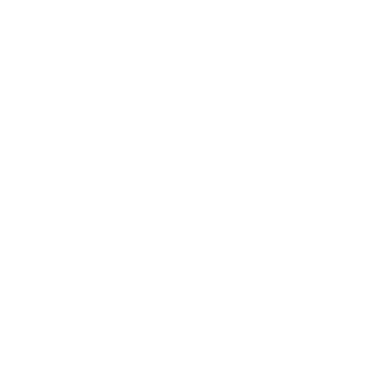 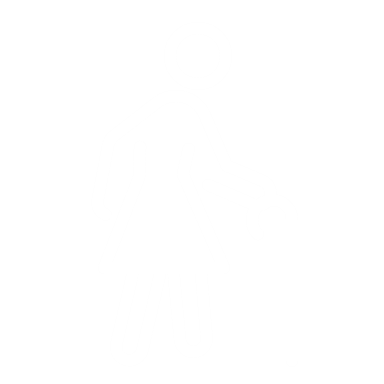 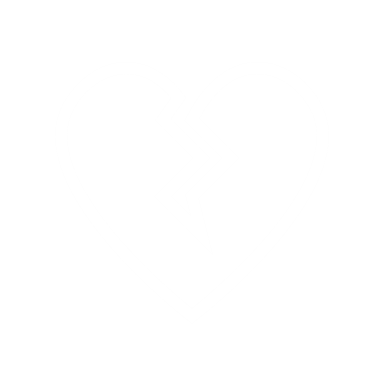 4
4
Szkolenia z zakresu przeciwdziałania przemocy domowej, w szczególności w zakresie wsparcia osób starszych i niepełnosprawnych dla służb realizujących zadania w obszarze przeciwdziałania przemocy w rodzinie, 
prowadzone w ramach Programu „Sprawiedliwość”, finansowanego ze środków Norweskiego Mechanizmu Finansowego 2014-2021.
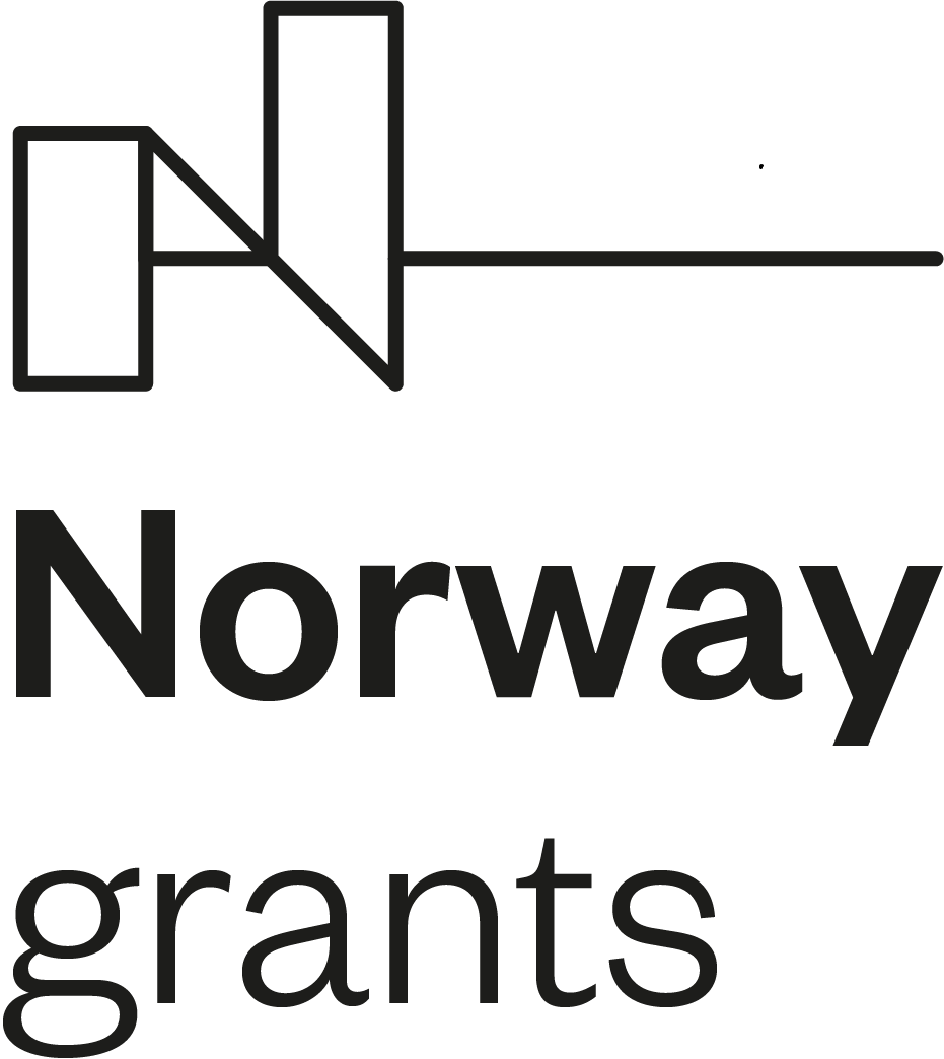 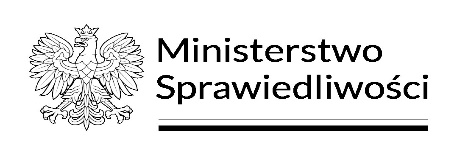 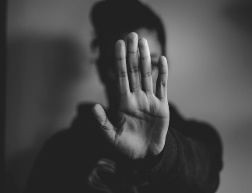 Definicja przemocy wobec starszych
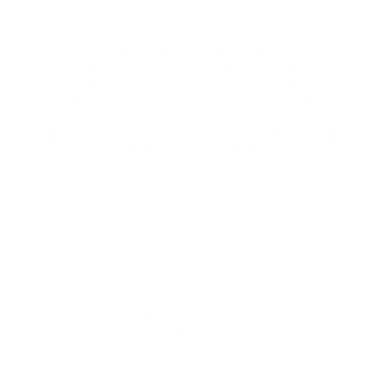 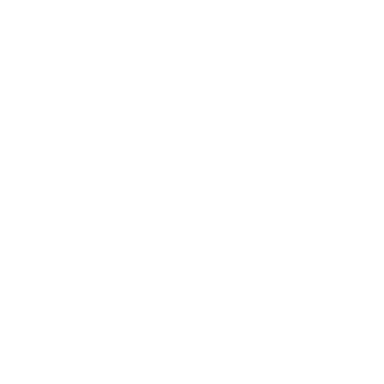 Przemoc wobec osób starszych to jednorazowy lub powtarzający się akt, który staje się przyczyną zranienia lub niesie za sobą ryzyko zranień (bez względu na to, czy zachowanie jest intencjonalne, czy nie) osoby starszej, pozostającej w opiece opiekuna lub ze strony innych osób pozostających z nią w relacjach, które powinny zapewnić zaufanie, a w rzeczywistości są źródłem zranienia lub stresu dla osoby starszej.

 WHO, 2004
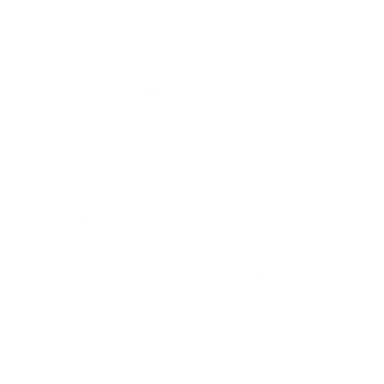 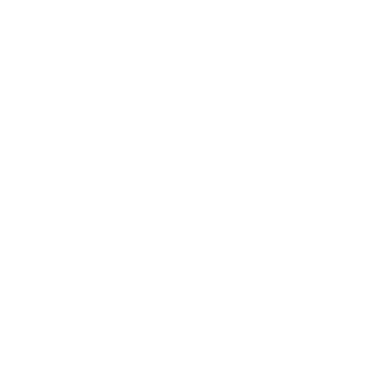 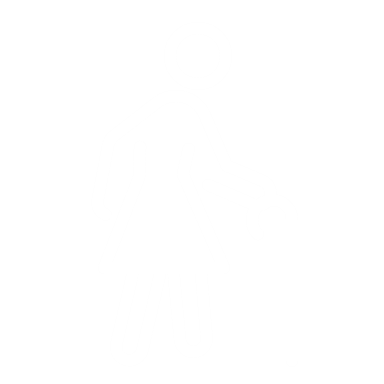 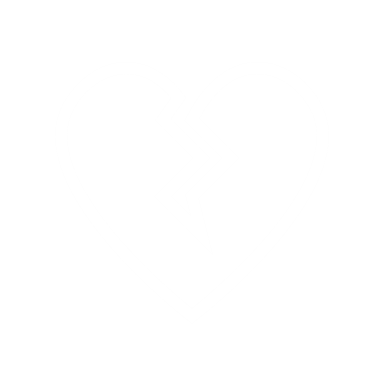 5
5
Szkolenia z zakresu przeciwdziałania przemocy domowej, w szczególności w zakresie wsparcia osób starszych i niepełnosprawnych dla służb realizujących zadania w obszarze przeciwdziałania przemocy w rodzinie, 
prowadzone w ramach Programu „Sprawiedliwość”, finansowanego ze środków Norweskiego Mechanizmu Finansowego 2014-2021.
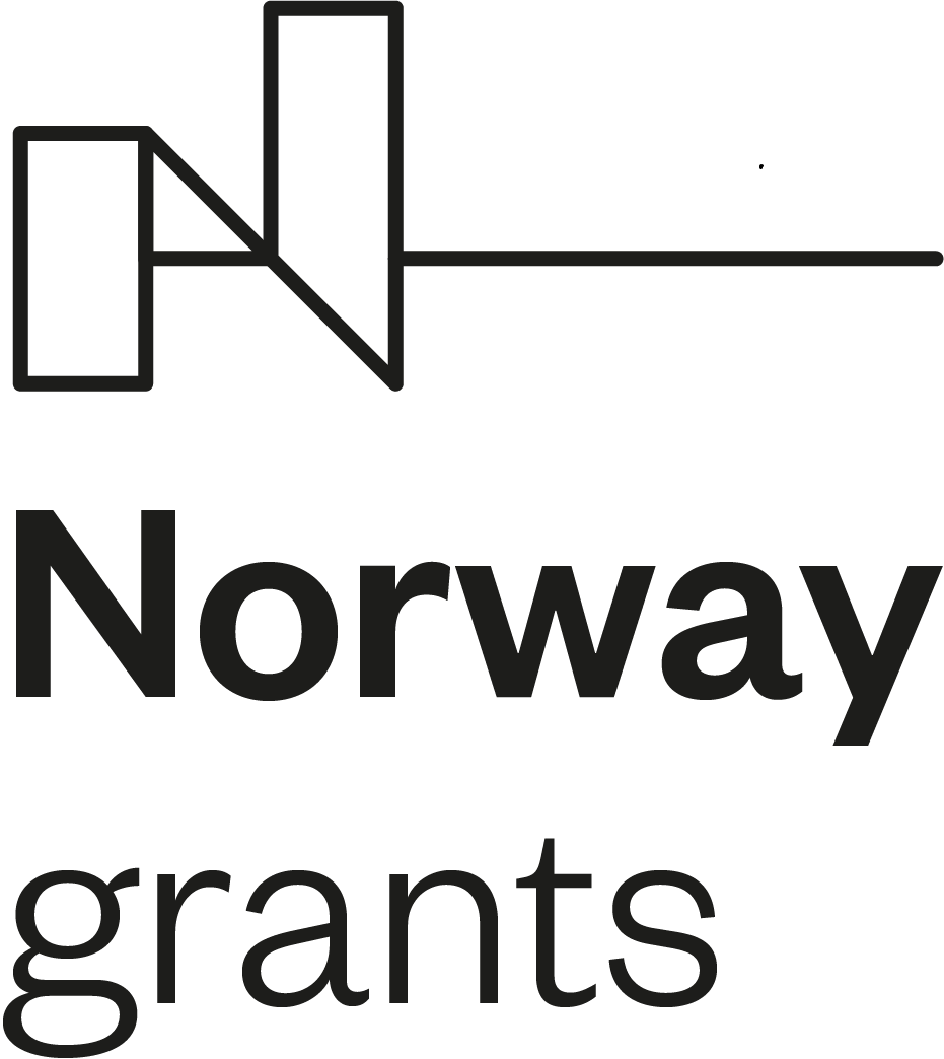 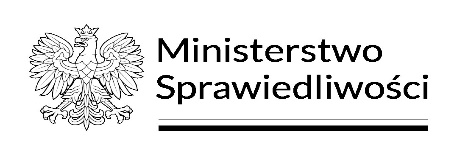 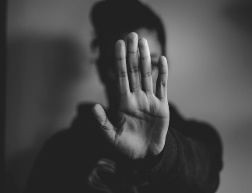 Kryteria przemocy
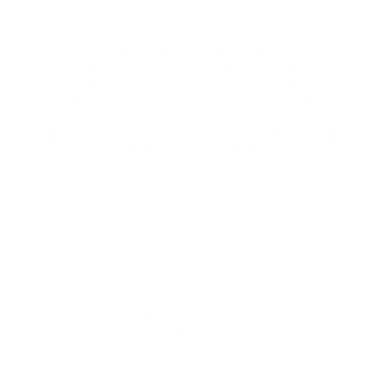 Przemoc to zamierzone i wykorzystujące przewagę sił działanie skierowane przeciwko członkom rodziny powodując u nich szkody i cierpienie oraz naruszające ich prawa.

Aby jakieś zachowanie zdiagnozować jako przemocowe, należy odnieść się do tzw. kryteriów przemocy:
Intencjonalności;
dysproporcji sił;
powodowania cierpienia i szkód;
naruszania dóbr i praw drugiej osoby.
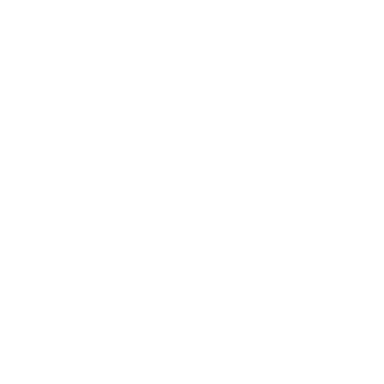 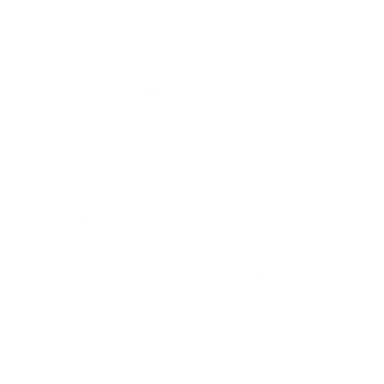 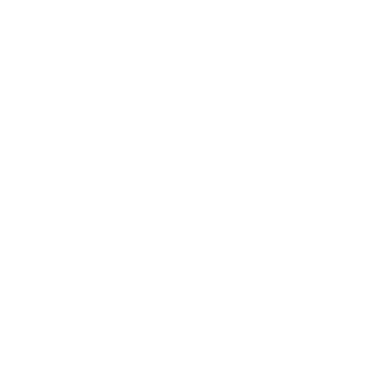 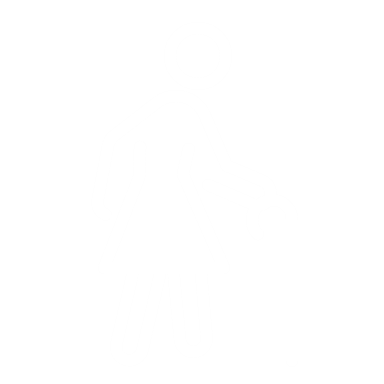 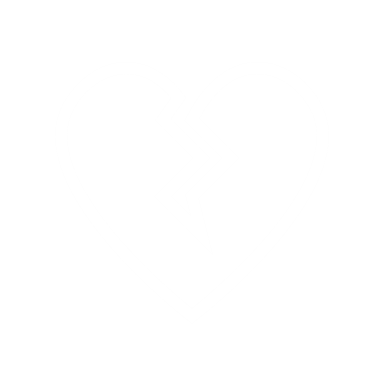 6
6
Szkolenia z zakresu przeciwdziałania przemocy domowej, w szczególności w zakresie wsparcia osób starszych i niepełnosprawnych dla służb realizujących zadania w obszarze przeciwdziałania przemocy w rodzinie, 
prowadzone w ramach Programu „Sprawiedliwość”, finansowanego ze środków Norweskiego Mechanizmu Finansowego 2014-2021.
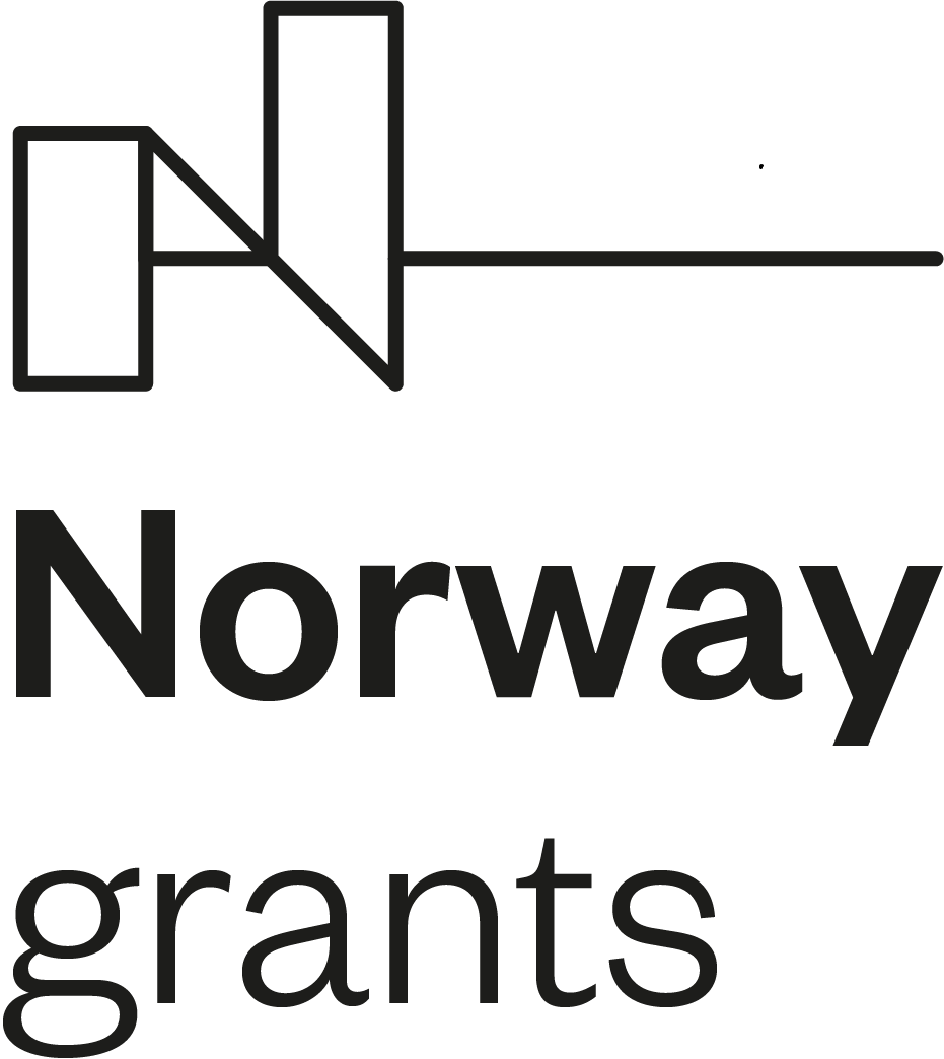 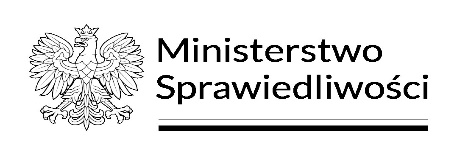 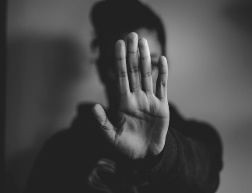 Skala przemocy domowej wobec osób starszych i niepełnosprawnych
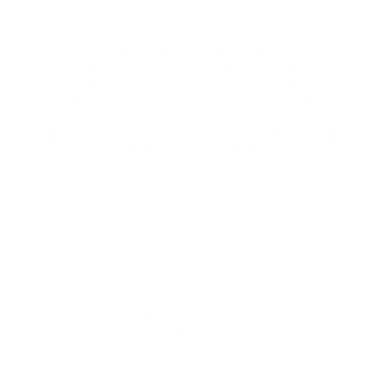 Osoby doznające przemocy objęte pomocą zespołów interdyscyplinarnych i grup roboczych w 2020 roku
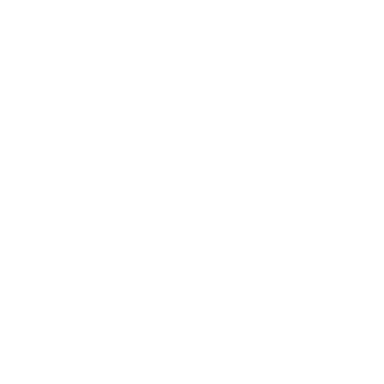 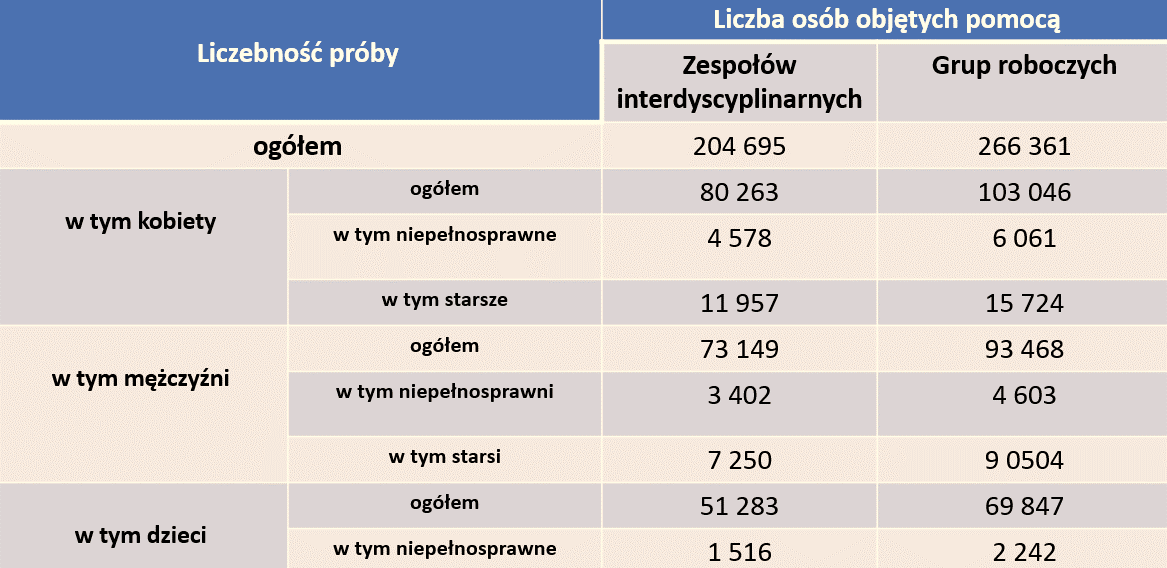 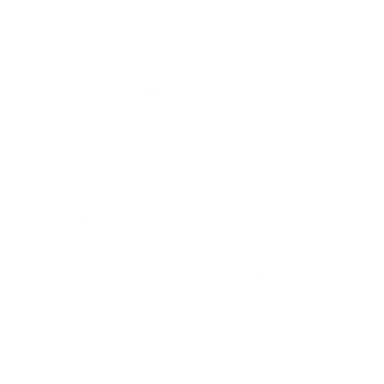 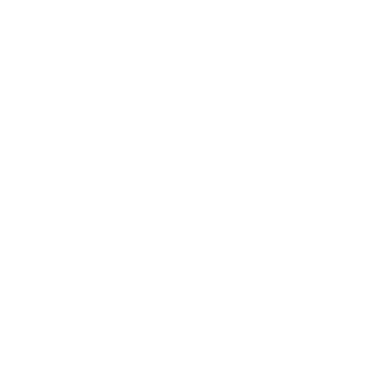 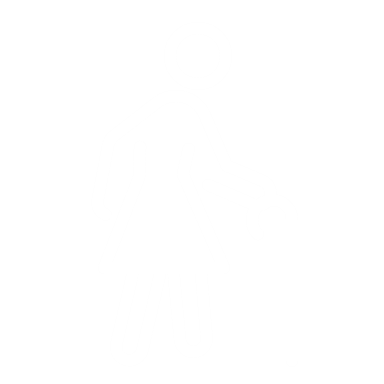 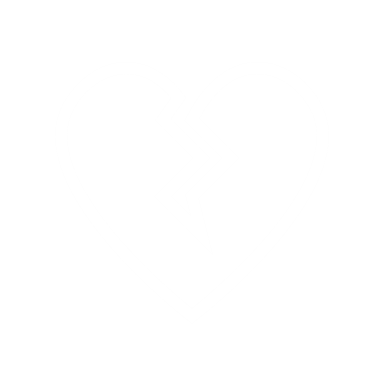 Za: Raport „Ogólnopolska diagnoza zjawiska przemocy wobec osób starszych i osób niepełnosprawnych”MRiPS, grudzień 2022r.
7
7
Szkolenia z zakresu przeciwdziałania przemocy domowej, w szczególności w zakresie wsparcia osób starszych i niepełnosprawnych dla służb realizujących zadania w obszarze przeciwdziałania przemocy w rodzinie, 
prowadzone w ramach Programu „Sprawiedliwość”, finansowanego ze środków Norweskiego Mechanizmu Finansowego 2014-2021.
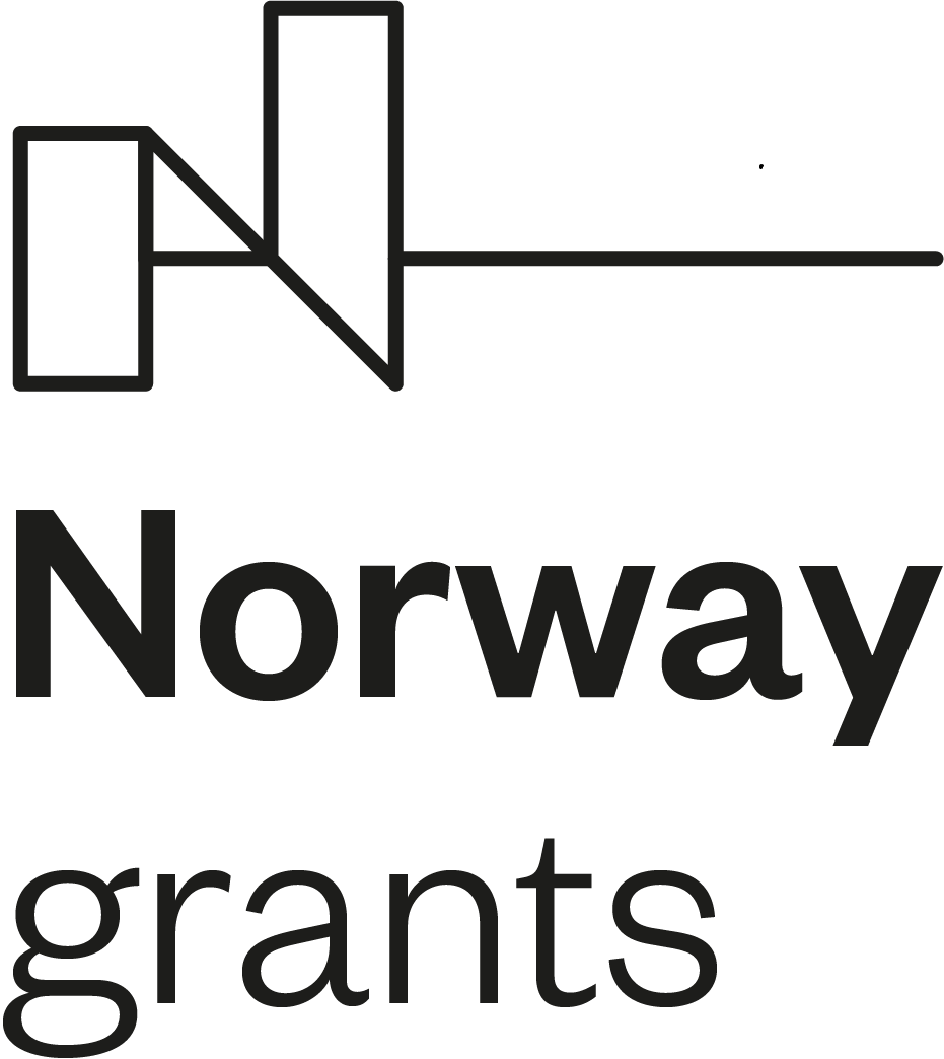 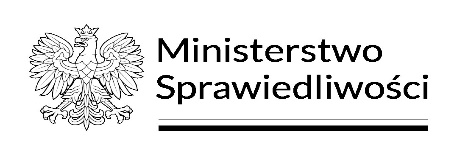 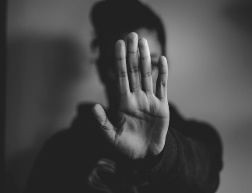 Skala przemocy domowej wobec osób starszych i niepełnosprawnych
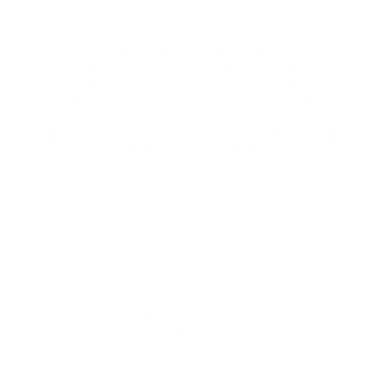 Liczba osób korzystających  z placówek dla osób dotkniętych przemocą domową w 2020 roku
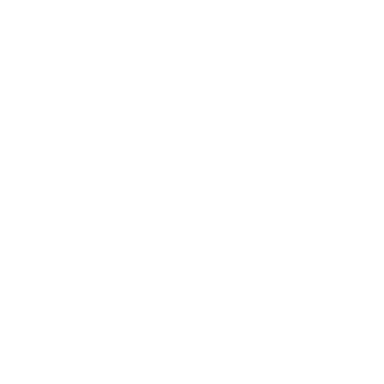 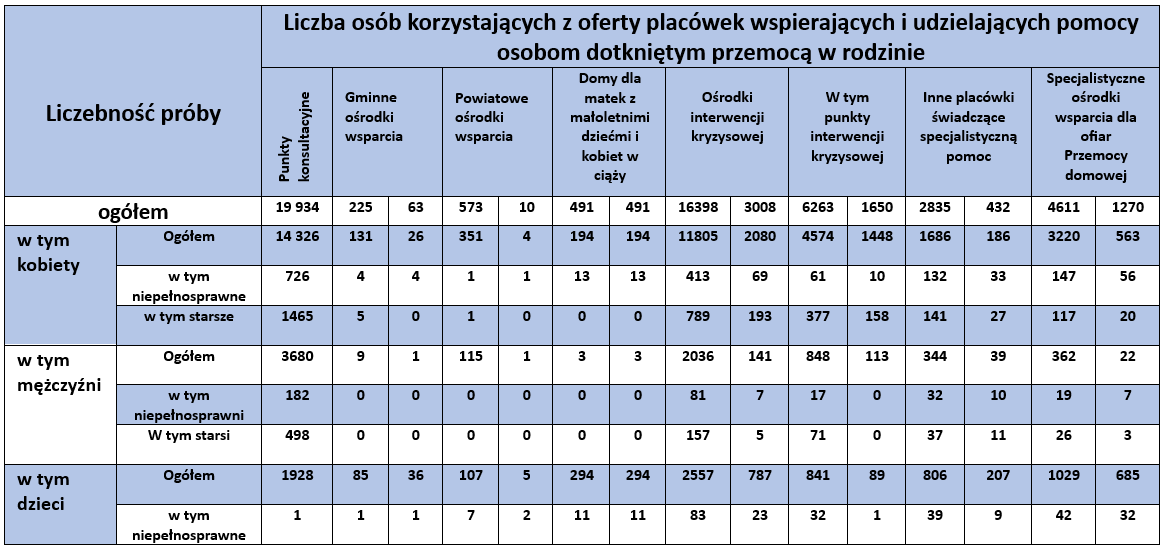 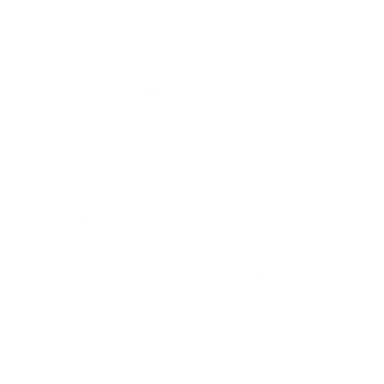 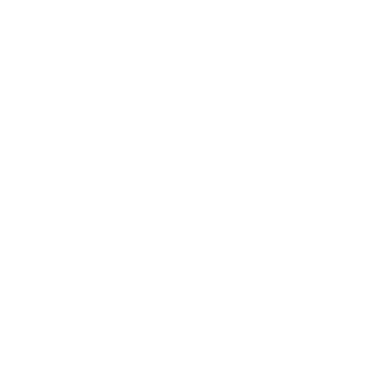 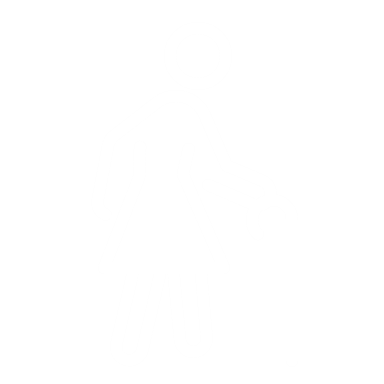 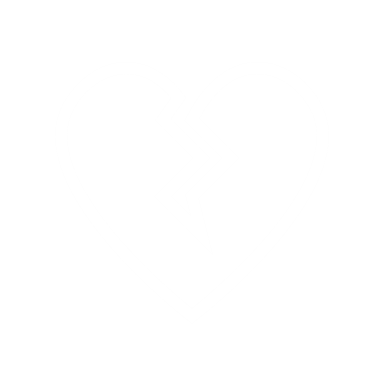 Za: Raport „Ogólnopolska diagnoza zjawiska przemocy wobec osób starszych i osób niepełnosprawnych”MRiPS, grudzień 2022r.
8
8
Szkolenia z zakresu przeciwdziałania przemocy domowej, w szczególności w zakresie wsparcia osób starszych i niepełnosprawnych dla służb realizujących zadania w obszarze przeciwdziałania przemocy w rodzinie, 
prowadzone w ramach Programu „Sprawiedliwość”, finansowanego ze środków Norweskiego Mechanizmu Finansowego 2014-2021.
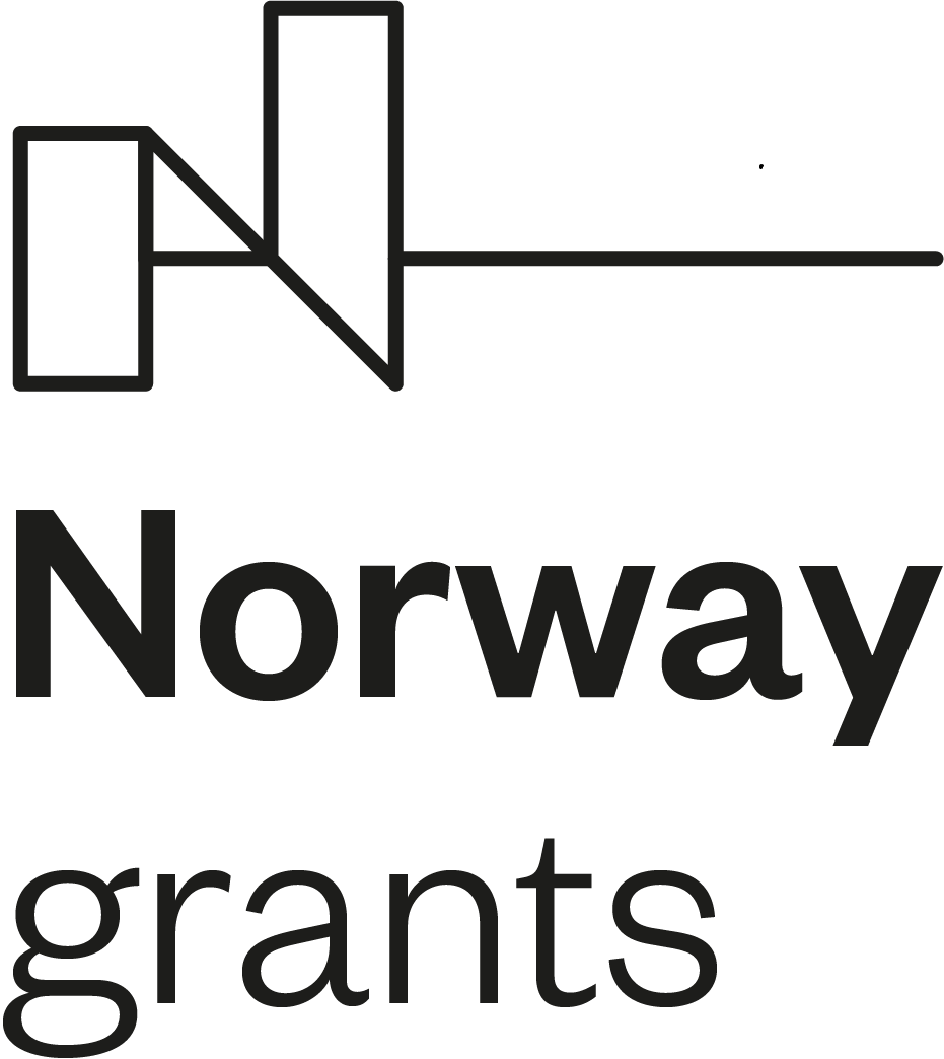 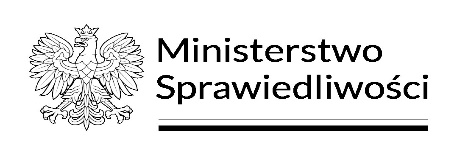 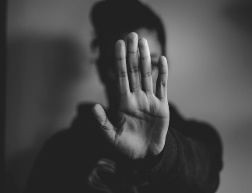 Zjawisko przemocy domowej wobec osób starszych i niepełnosprawnych w świetle badań z 2022 roku (MRiPS)
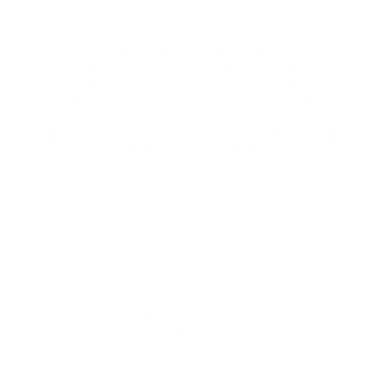 Przemoc stosowana wobec osób starszych i niepełnosprawnych jest zjawiskiem, którego skala jest obecnie w Polsce niedoszacowana. 

Ogólnopolska diagnoza zjawiska przemocy wobec osób starszych i niepełnosprawnych ukazała:

Ogólny poziom kompetencji w zakresie rozpoznawania przemocy oraz wiedzy na temat dostępnych mechanizmów pomocowych w społeczeństwie jest niewielki i realnie utrudnia przeciwdziałanie przemocy, która często nie jest prawidłowo identyfikowana zarówno przez świadków, jak i przez osoby, których dotyka. Zdaniem badanych identyfikacja zachowań przemocowych oraz symptomów przemocy jest w obecnych czasach utrudniona. Rozluźnienie się więzi społecznych i anonimizacja, właściwa w sposób szczególny dla społeczności dużych miast, skutkują zmniejszoną wrażliwością społeczną w obszarze dostrzegania przejawów przemocy i niesienia pomocy jej ofiarom.
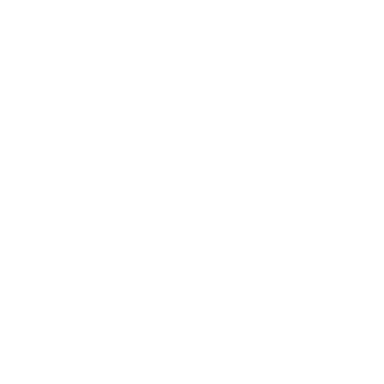 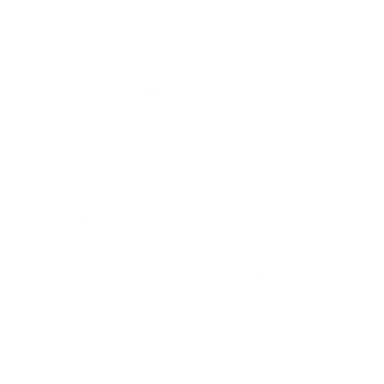 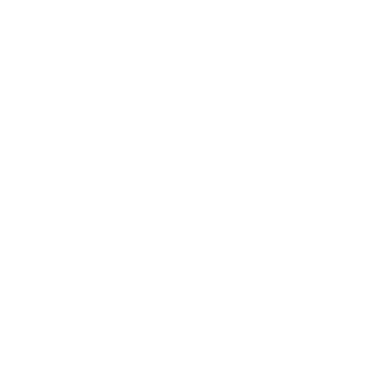 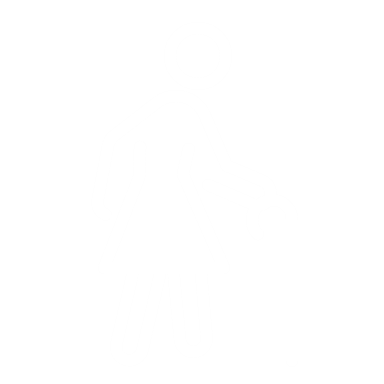 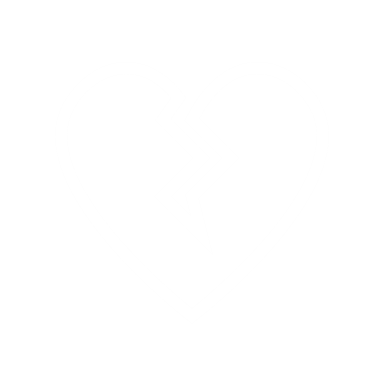 9
9
Szkolenia z zakresu przeciwdziałania przemocy domowej, w szczególności w zakresie wsparcia osób starszych i niepełnosprawnych dla służb realizujących zadania w obszarze przeciwdziałania przemocy w rodzinie, 
prowadzone w ramach Programu „Sprawiedliwość”, finansowanego ze środków Norweskiego Mechanizmu Finansowego 2014-2021.
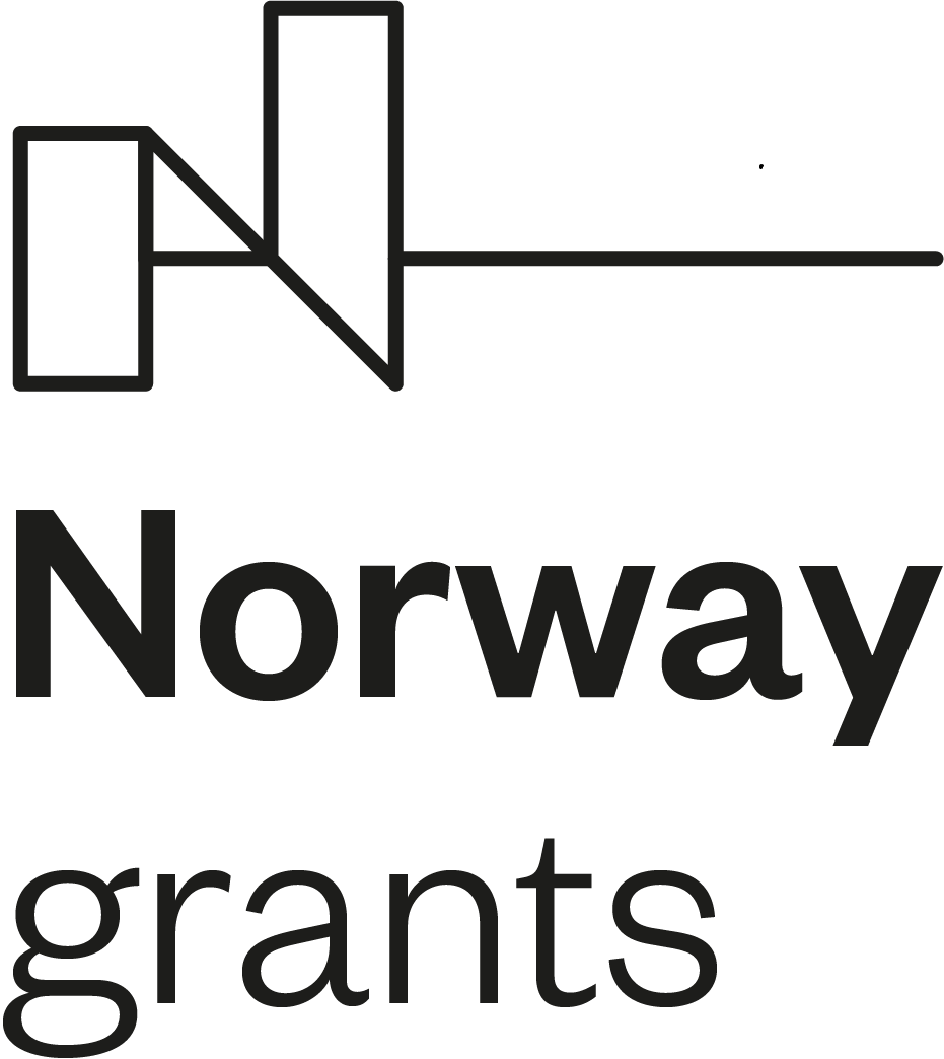 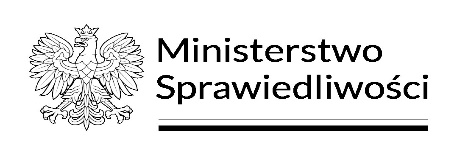 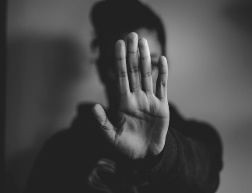 Zjawisko przemocy domowej wobec osób starszych i niepełnosprawnych w świetle badań z 2022 roku (MRiPS)
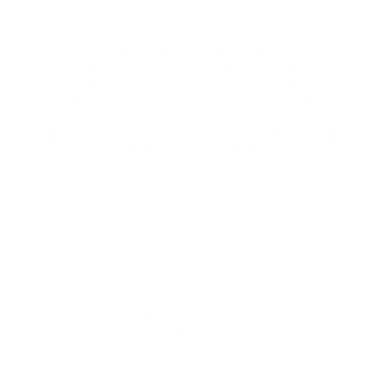 Zarówno osoby starsze i osoby niepełnosprawne doznające przemocy, jak i osoby stosujące przemoc, a także przemoc jako taka są przedmiotem licznych i w zdecydowanej większości negatywnych stereotypów: łączenie takiej przemocy wyłącznie ze środowiskami patologicznymi oraz nadużywaniem alkoholu i innych substancji psychoaktywnych; przypisywanie mężczyznom wyłącznie roli sprawcy przemocy, nigdy ofiary, a kobietom roli ofiary, nigdy sprawcy; przypisywanie osobom doznającym przemocy słabości i częściowej odpowiedzialności za sytuację przemocową; skłonność do normalizowania przemocy i usprawiedliwiania osób ją stosujących oraz niechęć do angażowania się w konflikty pomiędzy osobami bliskimi.

Wśród osób niepełnosprawnych najczęściej wskazywana była przemoc psychiczna (jej doznawanie zadeklarowało 78,1% osób niepełnosprawnych biorących udział w badaniu) oraz fizyczna (57,8%). W przypadku osób starszych – przemoc psychiczna (87,3%) oraz fizyczna (43,1%) i ekonomiczna (43,1%). Podobnie w przypadku osób starszych i osób niepełnosprawnych – przemoc psychiczna (70,2%) oraz fizyczna (45,2%) i ekonomiczna (41,1%).
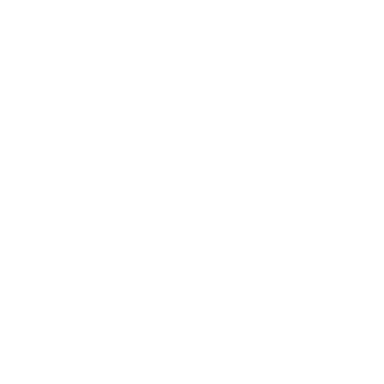 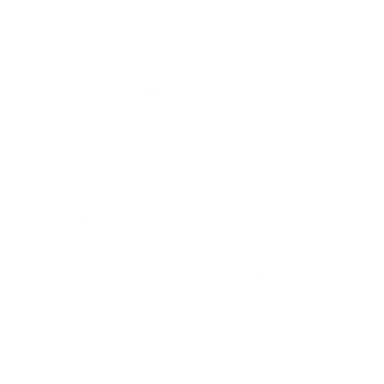 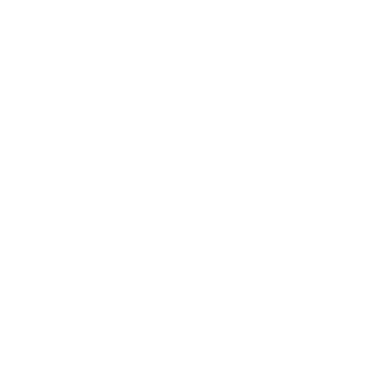 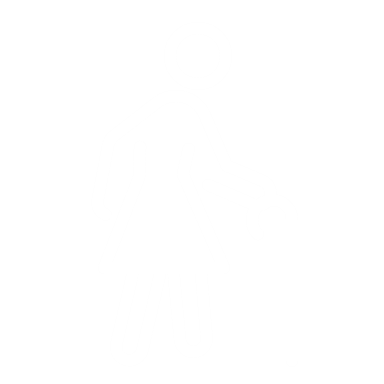 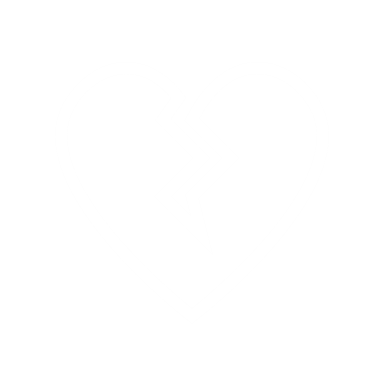 10
10
Szkolenia z zakresu przeciwdziałania przemocy domowej, w szczególności w zakresie wsparcia osób starszych i niepełnosprawnych dla służb realizujących zadania w obszarze przeciwdziałania przemocy w rodzinie, 
prowadzone w ramach Programu „Sprawiedliwość”, finansowanego ze środków Norweskiego Mechanizmu Finansowego 2014-2021.
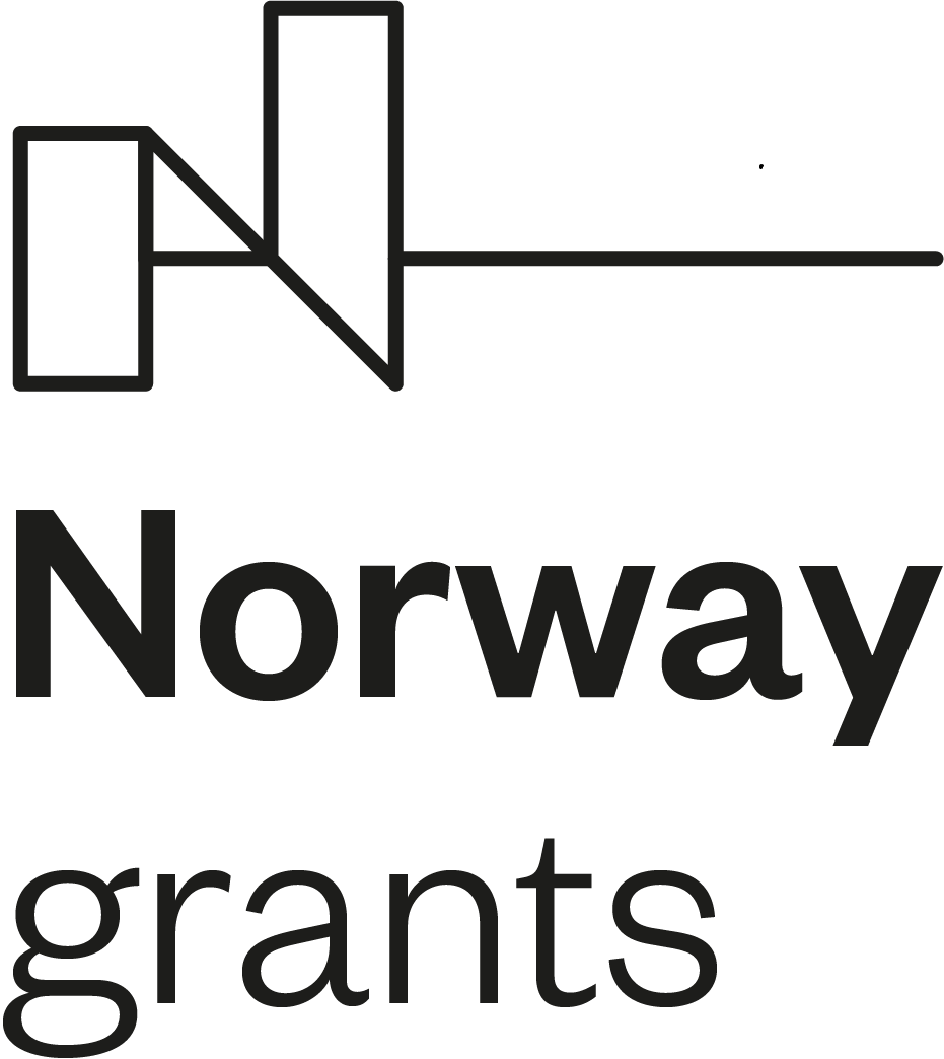 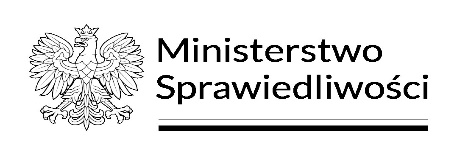 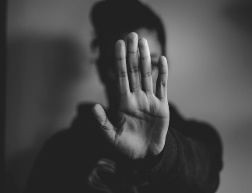 Zjawisko przemocy domowej wobec osób starszych i niepełnosprawnych w świetle badań z 2022 roku (MRiPS)
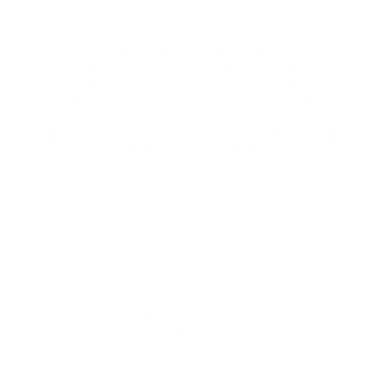 Przemocy fizycznej doznają najczęściej osoby niepełnosprawne – 57,8% respondentów z tej grupy; w następnej kolejności osoby starsze niepełnosprawne – 45%; najrzadziej, ale równie często osoby starsze. Przemocy psychicznej najczęściej doznają osoby starsze 87%, osoby niepełnosprawne 78%. Natomiast osoby starsze niepełnosprawne wskazały, że doznają przemocy psychicznej w 7%.
Przemocy seksualnej, której wśród badanych najczęściej doznają osoby niepełnosprawne – co piąty badany z tej grupy; a w dalszej kolejności także co 6 osoba starsza niepełnosprawna oraz co 8 badana osoba starsza. Przemoc ekonomiczna jest najczęściej doznawana przez osoby starsze – 43% i osoby starsze niepełnosprawne 41%. Doznawała jej też co trzecia badana osoba niepełnosprawna.
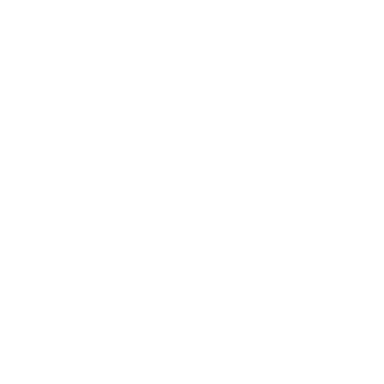 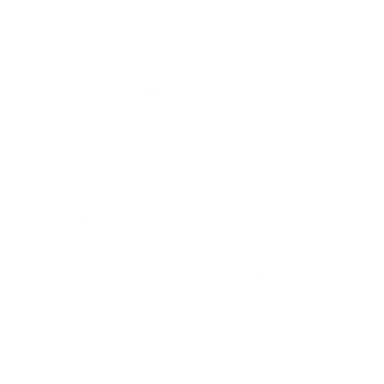 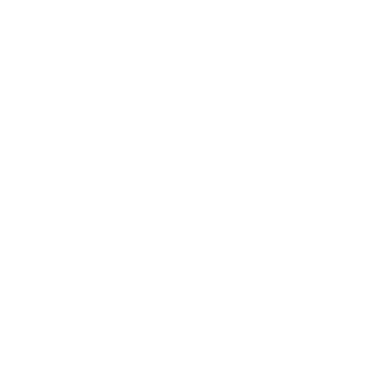 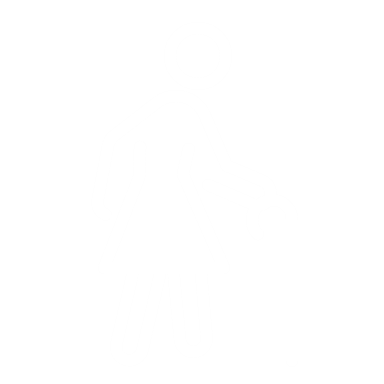 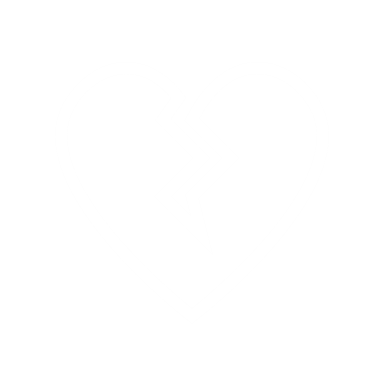 11
11
Szkolenia z zakresu przeciwdziałania przemocy domowej, w szczególności w zakresie wsparcia osób starszych i niepełnosprawnych dla służb realizujących zadania w obszarze przeciwdziałania przemocy w rodzinie, 
prowadzone w ramach Programu „Sprawiedliwość”, finansowanego ze środków Norweskiego Mechanizmu Finansowego 2014-2021.
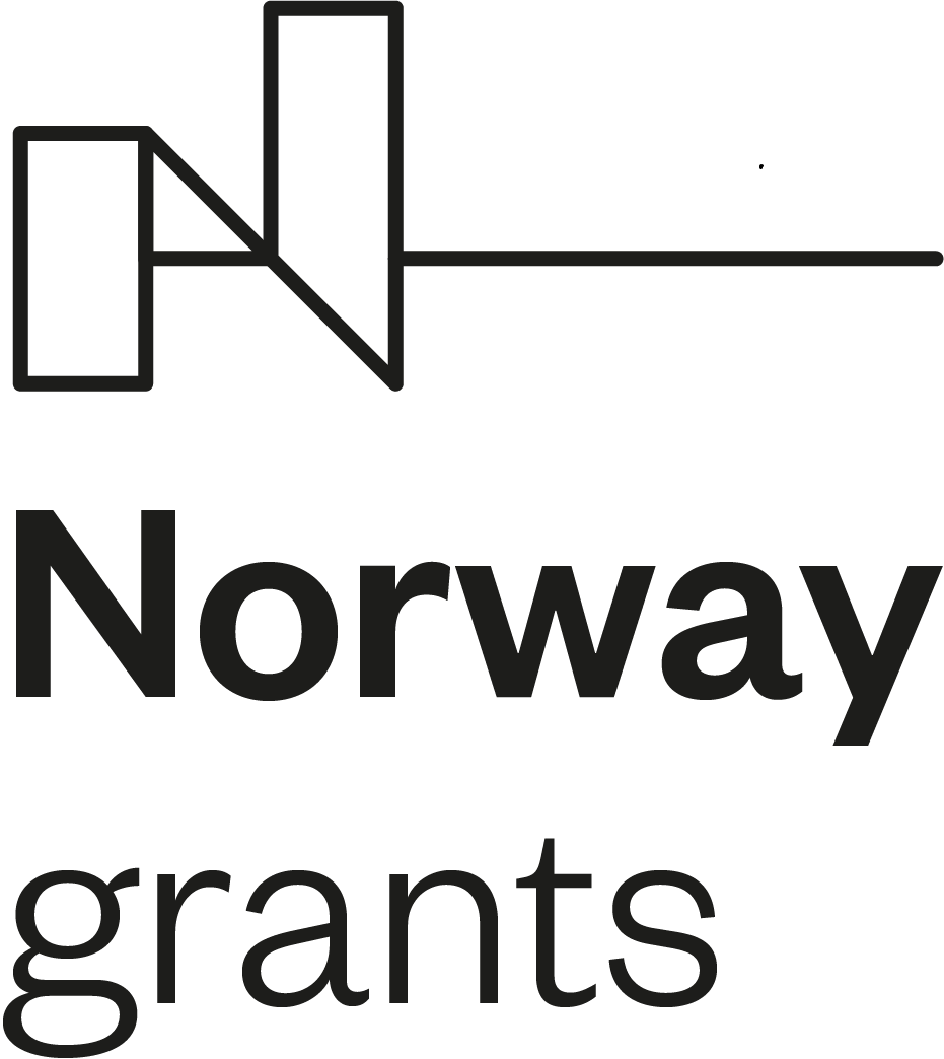 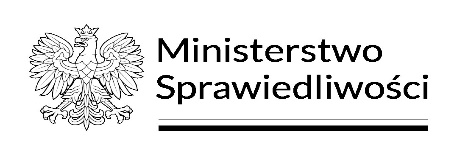 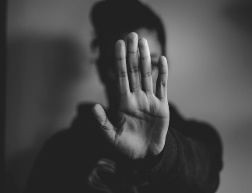 Zjawisko przemocy domowej wobec osób starszych i niepełnosprawnych w świetle badań z 2022 roku (MRiPS)
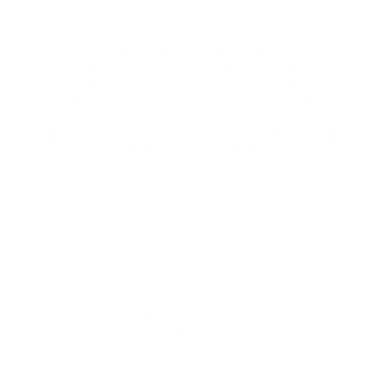 Zaniedbania doznała co trzecia badana osoba starsza, 3% osób starszych niepełnosprawnych i co piąta badana osoba niepełnosprawna.
Przemoc ekonomiczna jest najczęściej doznawana przez osoby starsze – 43% i osoby starsze niepełnosprawne 41%. Dozna jej też co trzecia badana osoba niepełnosprawna. Zaniedbania doznawała co trzecia badana osoba starsza, 3% osób starszych niepełnosprawnych i co piąta badana osoba niepełnosprawna.
Biorące udział w badaniu osoby niepełnosprawne, większości rodzajów przemocy najczęściej doświadczały przez kilka lat: przemoc fizyczna (36,8% badanych), psychiczna (39%) i ekonomiczna (32%). 
Przemoc seksualna miała charakter incydentalny, odpowiedzi „to był pojedynczy incydent” udzieliło 37,1% badanych. Natomiast zaniedbania co czwarty badany doznał przez kilka lat, dla co piątej osoby był to pojedynczy incydent.
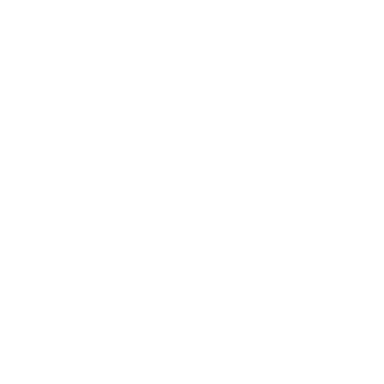 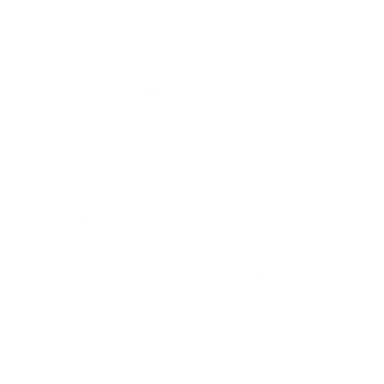 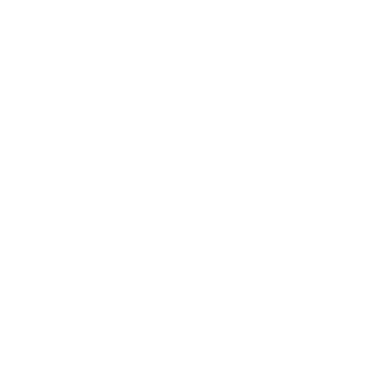 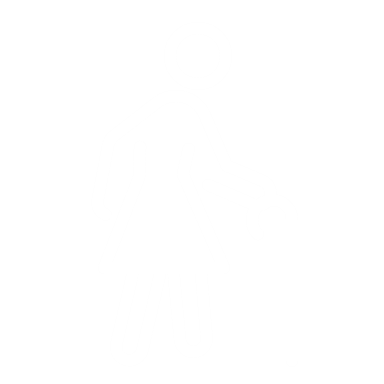 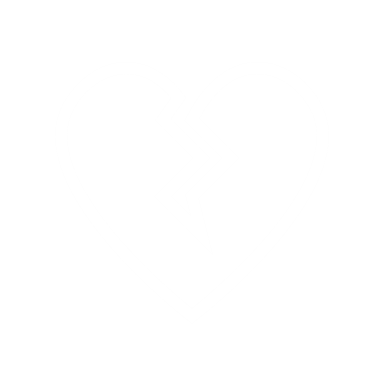 12
12
Szkolenia z zakresu przeciwdziałania przemocy domowej, w szczególności w zakresie wsparcia osób starszych i niepełnosprawnych dla służb realizujących zadania w obszarze przeciwdziałania przemocy w rodzinie, 
prowadzone w ramach Programu „Sprawiedliwość”, finansowanego ze środków Norweskiego Mechanizmu Finansowego 2014-2021.
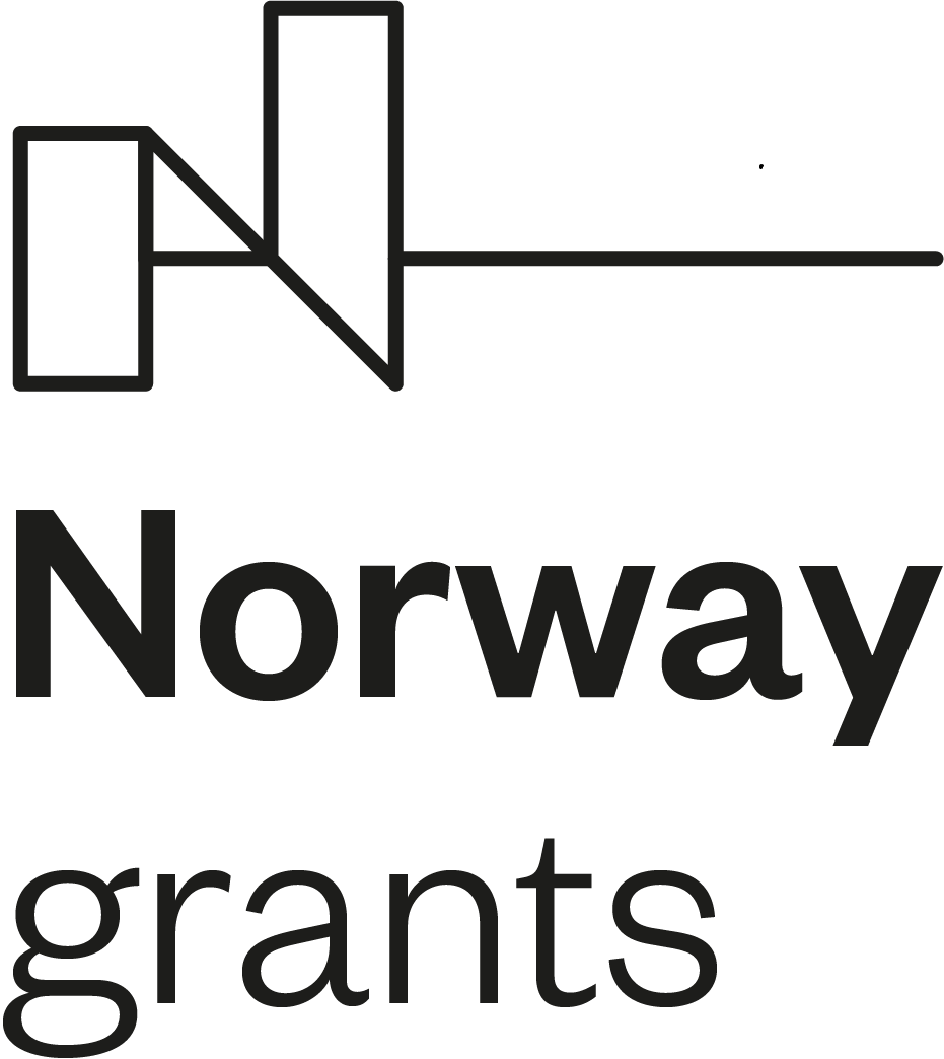 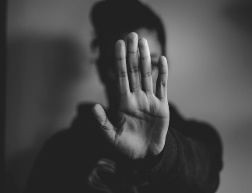 Zjawisko przemocy domowej wobec osób starszych i niepełnosprawnych w świetle badań z 2022 roku (MRiPS)
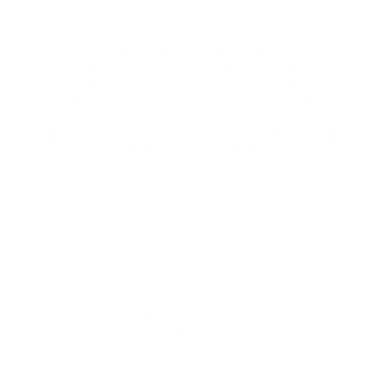 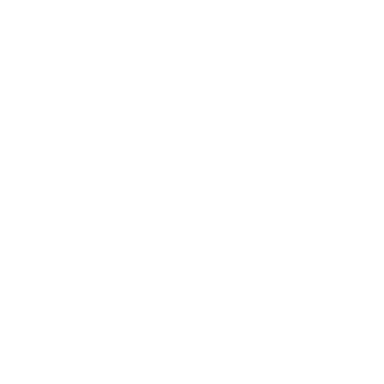 Osoby starsze przemocy fizycznej doznawały najczęściej przez wiele lat, wskazał tak co trzeci badany. Przemocy psychicznej prawie połowa badanych doznawała przez co najmniej kilka lat – odpowiedź ,,kilka lat” została udzielona przez 23,6% respondentów, natomiast ,,przez wiele lat” przez 25%. 40% badanych osób starszych doznało przemocy seksualnej jako jednorazowego incydentu, a 20% doznawało jej przez kilka lat. Przemoc ekonomiczna ma, podobnie jak przemoc psychiczna, długotrwały charakter – badane osoby starsze doznawały jej przez kilka (32,7%) lub wiele (20,4%) lat. Zaniedbanie natomiast dotykało badanych seniorów przez rok (20,5%), kilka (25%) lub wiele (18,2%) lat.
W wielu historiach respondentów, przemoc wobec osób starszych i osób niepełnosprawnych narastała powoli i stopniowo, rozpoczynając się od pozornie niegroźnych oznak braku szacunku i lekceważenia.
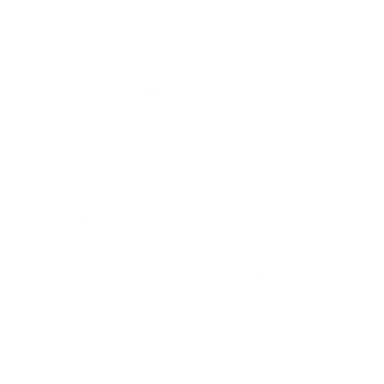 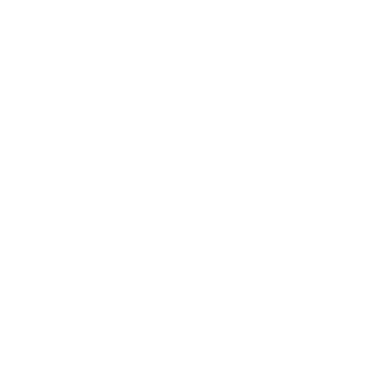 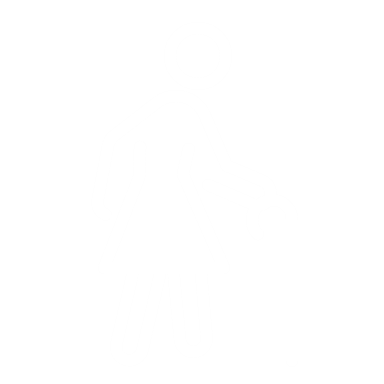 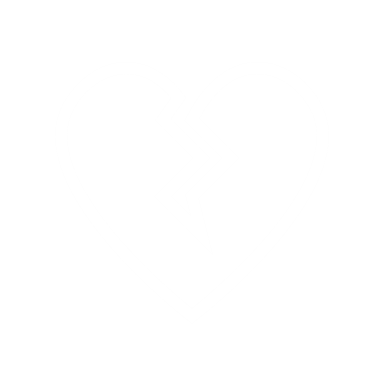 13
13
Szkolenia z zakresu przeciwdziałania przemocy domowej, w szczególności w zakresie wsparcia osób starszych i niepełnosprawnych dla służb realizujących zadania w obszarze przeciwdziałania przemocy w rodzinie, 
prowadzone w ramach Programu „Sprawiedliwość”, finansowanego ze środków Norweskiego Mechanizmu Finansowego 2014-2021.
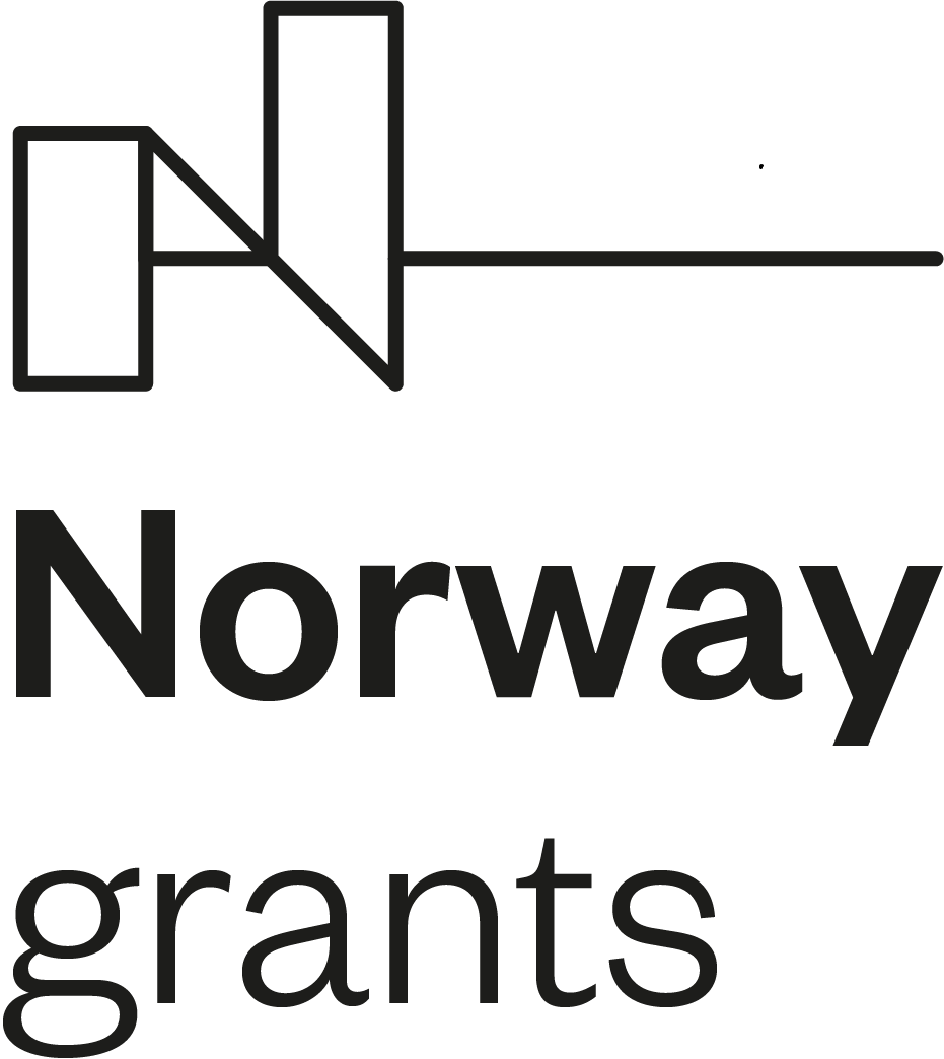 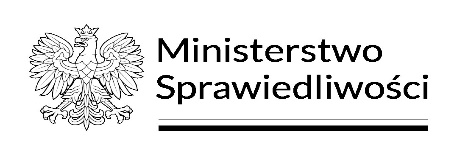 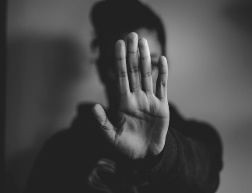 Zjawisko przemocy domowej wobec osób starszych i niepełnosprawnych w świetle badań z 2022 roku (MRiPS)
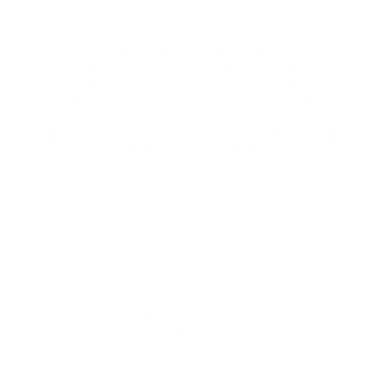 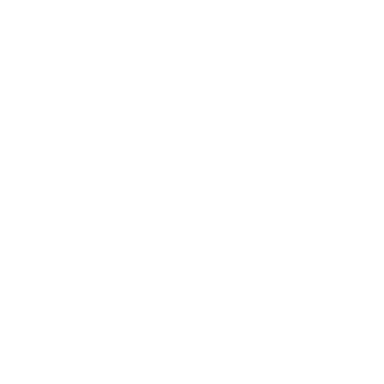 Osobą stosującą przemoc domową wobec osób starszych i niepełnosprawnych byli najczęściej mężczyźni z najbliższego środowiska domowego: mężowie, partnerzy, ojcowie, a rzadziej dorośli synowie.
Najczęściej wskazywane przejawy przemocy wobec osób starszych i niepełnosprawnych to znieważanie, wyzwiska, ośmieszanie, lekceważenie, zastraszanie, szantażowanie, zabieranie/używanie własności osoby starszej bez jej zgody, popychanie, szturchanie, zabieranie pieniędzy.

Źródło: Raport „Ogólnopolska diagnoza zjawiska przemocy wobec osób starszych i osób niepełnosprawnych”MRiPS, grudzień 2022 r.
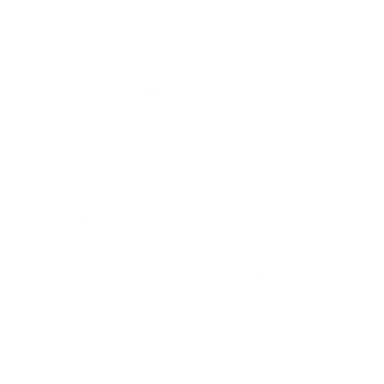 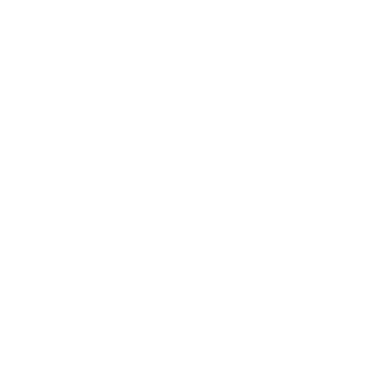 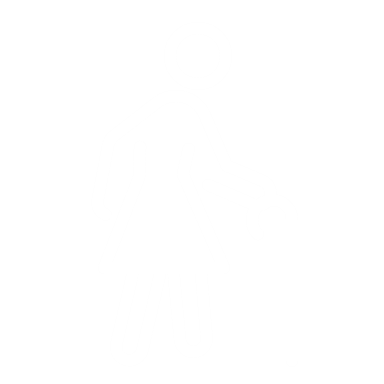 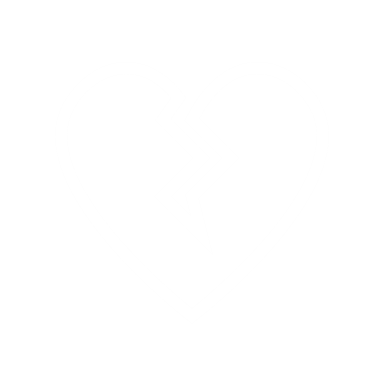 14
14
Szkolenia z zakresu przeciwdziałania przemocy domowej, w szczególności w zakresie wsparcia osób starszych i niepełnosprawnych dla służb realizujących zadania w obszarze przeciwdziałania przemocy w rodzinie, 
prowadzone w ramach Programu „Sprawiedliwość”, finansowanego ze środków Norweskiego Mechanizmu Finansowego 2014-2021.
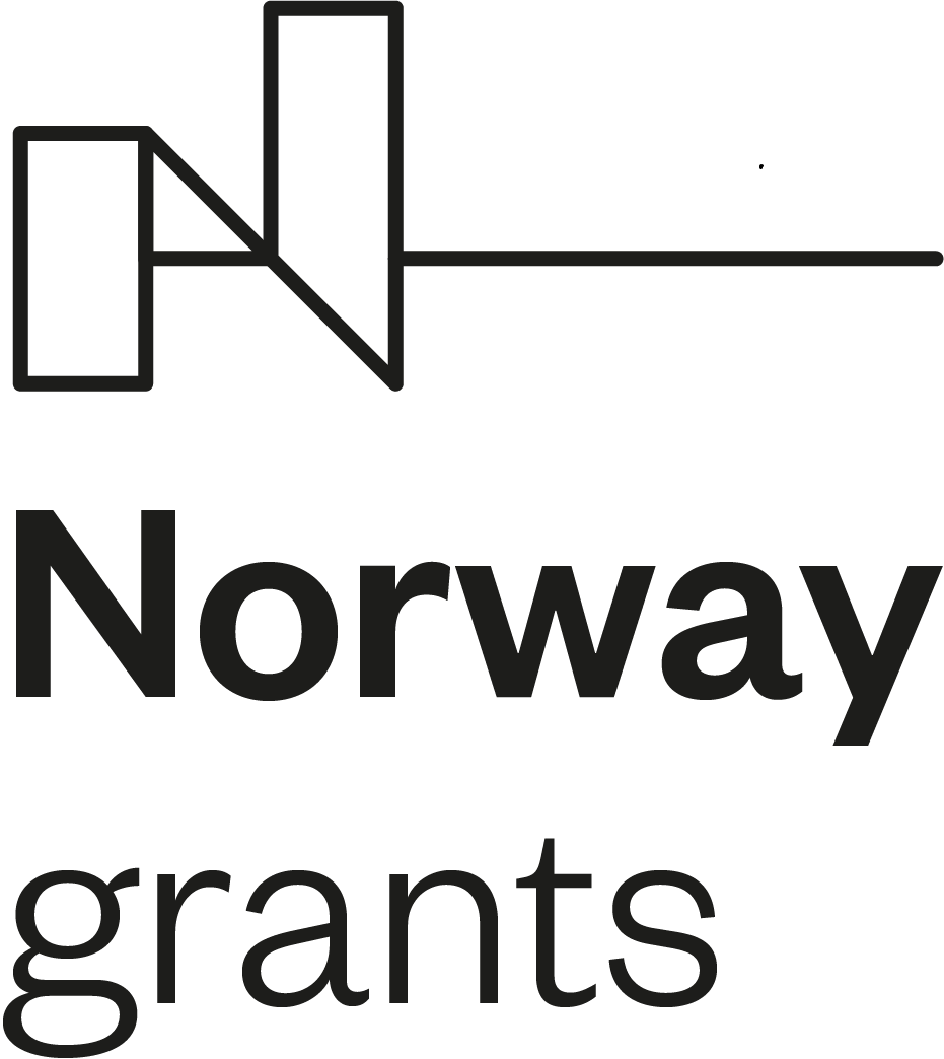 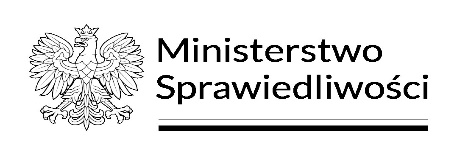 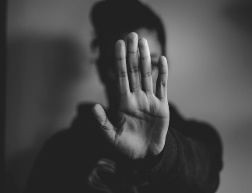 Diagnoza sytuacji osób zależnych doznających przemocy od innych
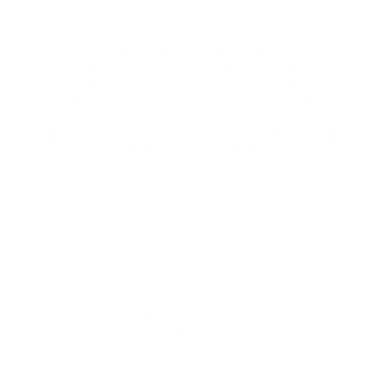 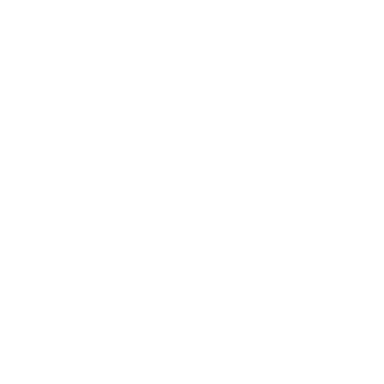 „Złe traktowanie osób starszych oznacza świadome powodowanie cierpienia osób starszych, które to cierpienie znacząco wpływa na ich jakość życia”.
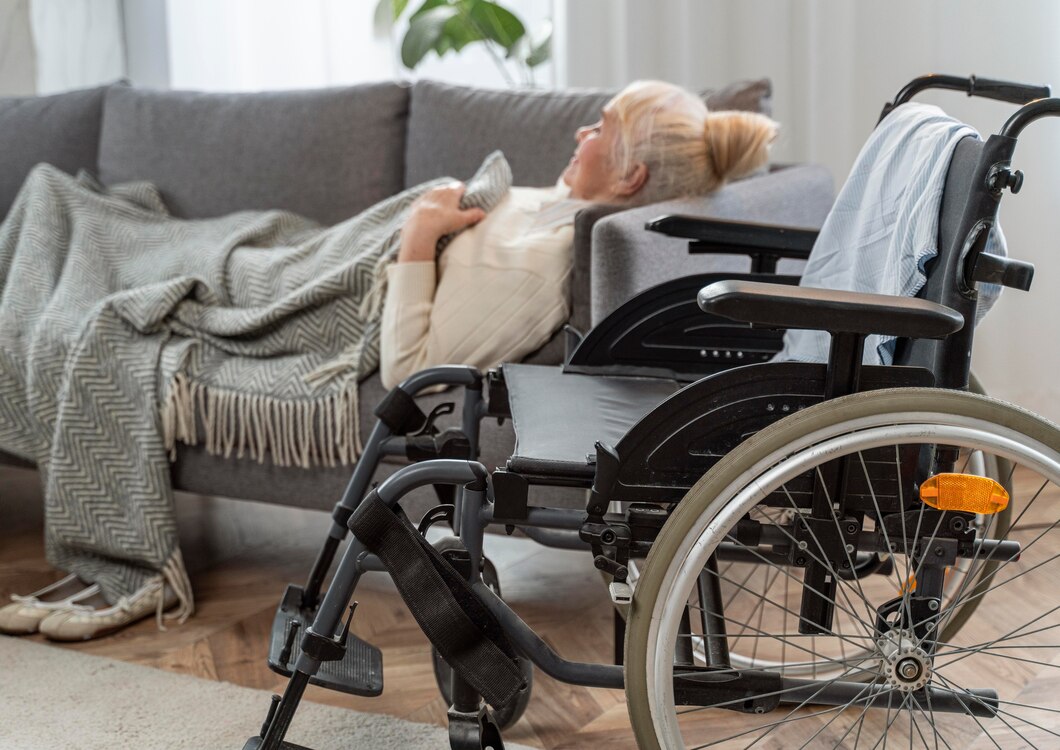 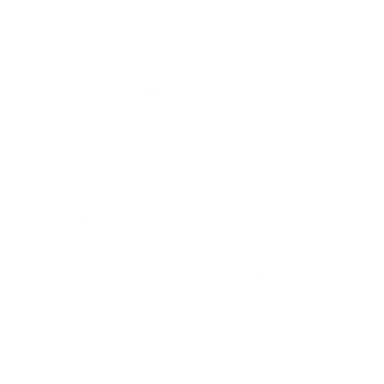 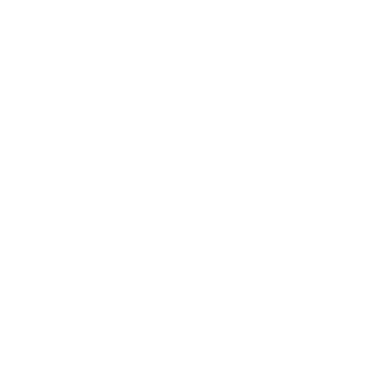 …można dodać i osób z niepełnosprawnością
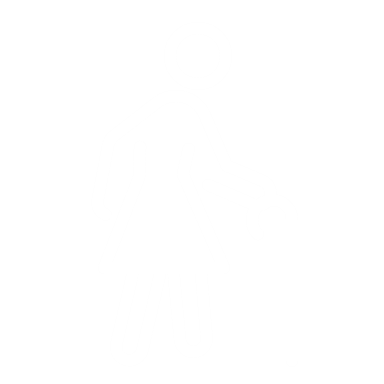 Johnson, P. (1986), za: Tobiasz-Adamczyk, B. (2010). Osoby starsze i niepełnosprawne jako kategoria osób szczególnie narażonych na przemoc…
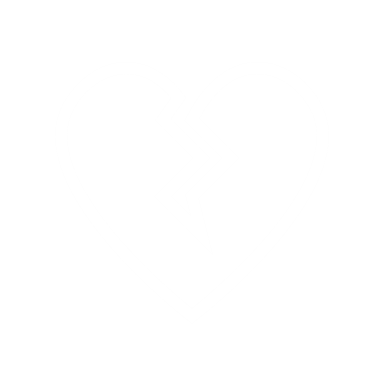 Freepik
15
15
Szkolenia z zakresu przeciwdziałania przemocy domowej, w szczególności w zakresie wsparcia osób starszych i niepełnosprawnych dla służb realizujących zadania w obszarze przeciwdziałania przemocy w rodzinie, 
prowadzone w ramach Programu „Sprawiedliwość”, finansowanego ze środków Norweskiego Mechanizmu Finansowego 2014-2021.
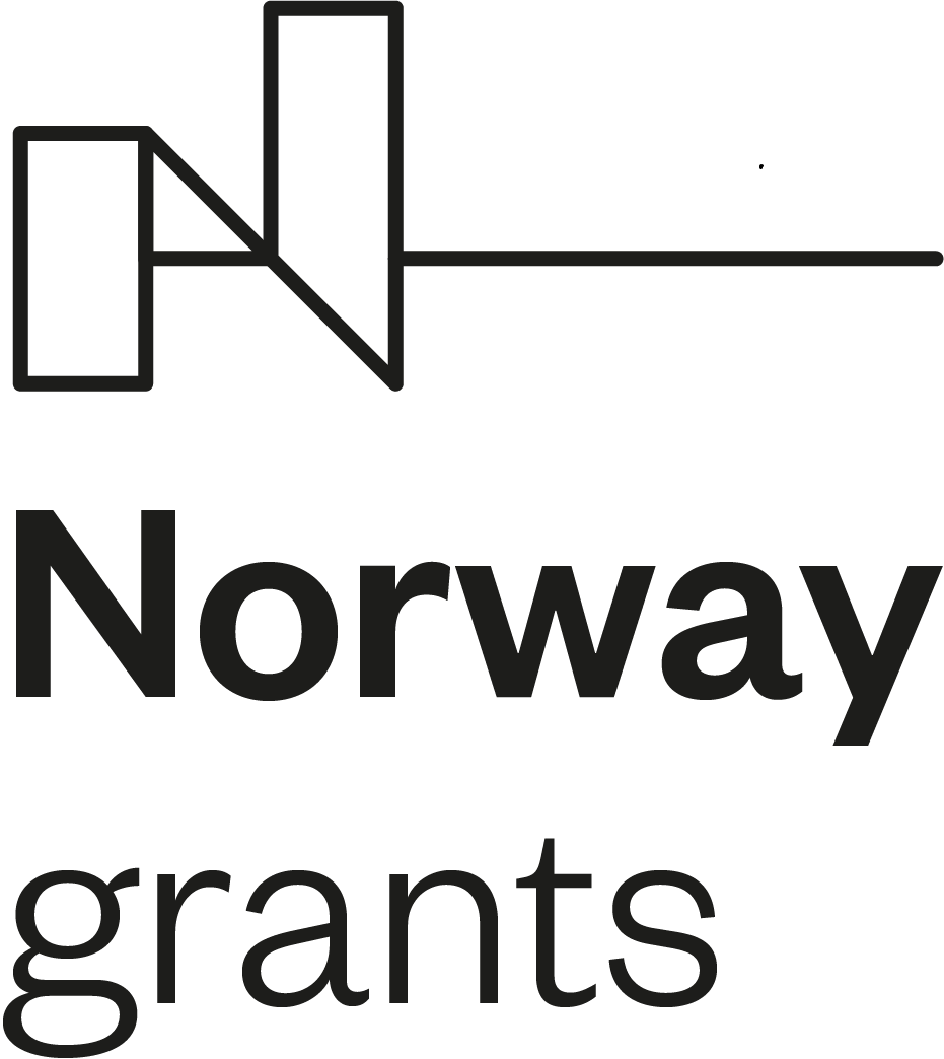 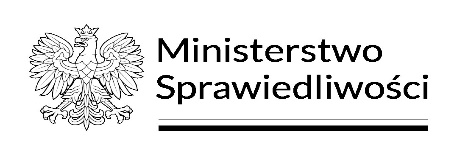 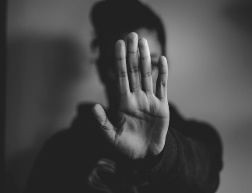 Diagnoza sytuacji osób zależnych doznających przemocy od innych
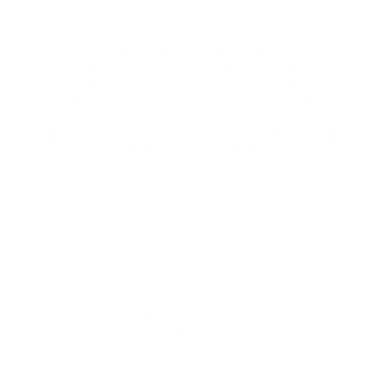 Postawy ageizmu wobec osób starszych i z niepełnosprawnościami:

lekceważenie;
paternalizm/nadopiekuńczość;
protekcjonalność;
izolacja społeczna;
nadużycia finansowe;
nadużycia cielesne;
eksterminacja.                                                       
D. Jaszczak-Kuźmińska, K. Michalska, 2011
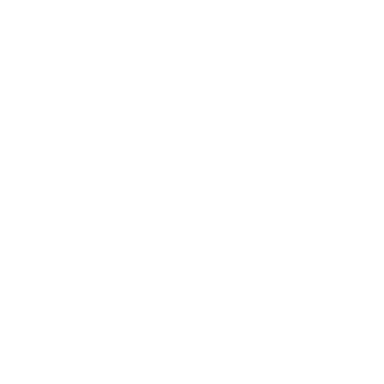 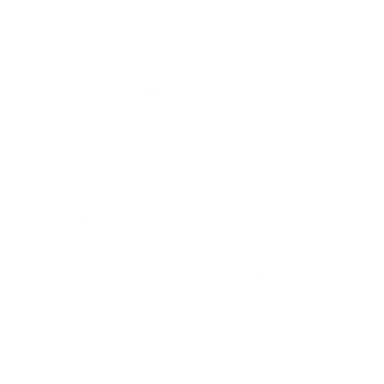 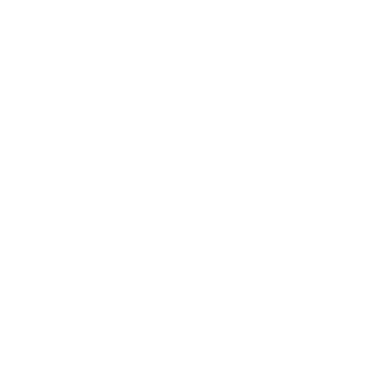 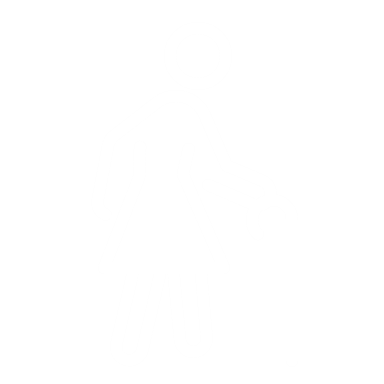 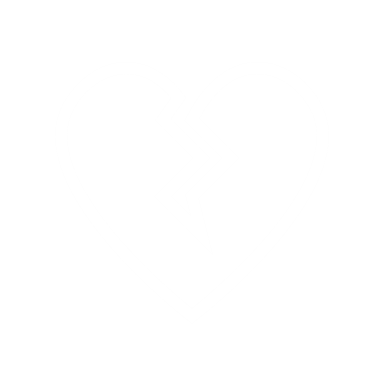 16
16
Szkolenia z zakresu przeciwdziałania przemocy domowej, w szczególności w zakresie wsparcia osób starszych i niepełnosprawnych dla służb realizujących zadania w obszarze przeciwdziałania przemocy w rodzinie, 
prowadzone w ramach Programu „Sprawiedliwość”, finansowanego ze środków Norweskiego Mechanizmu Finansowego 2014-2021.
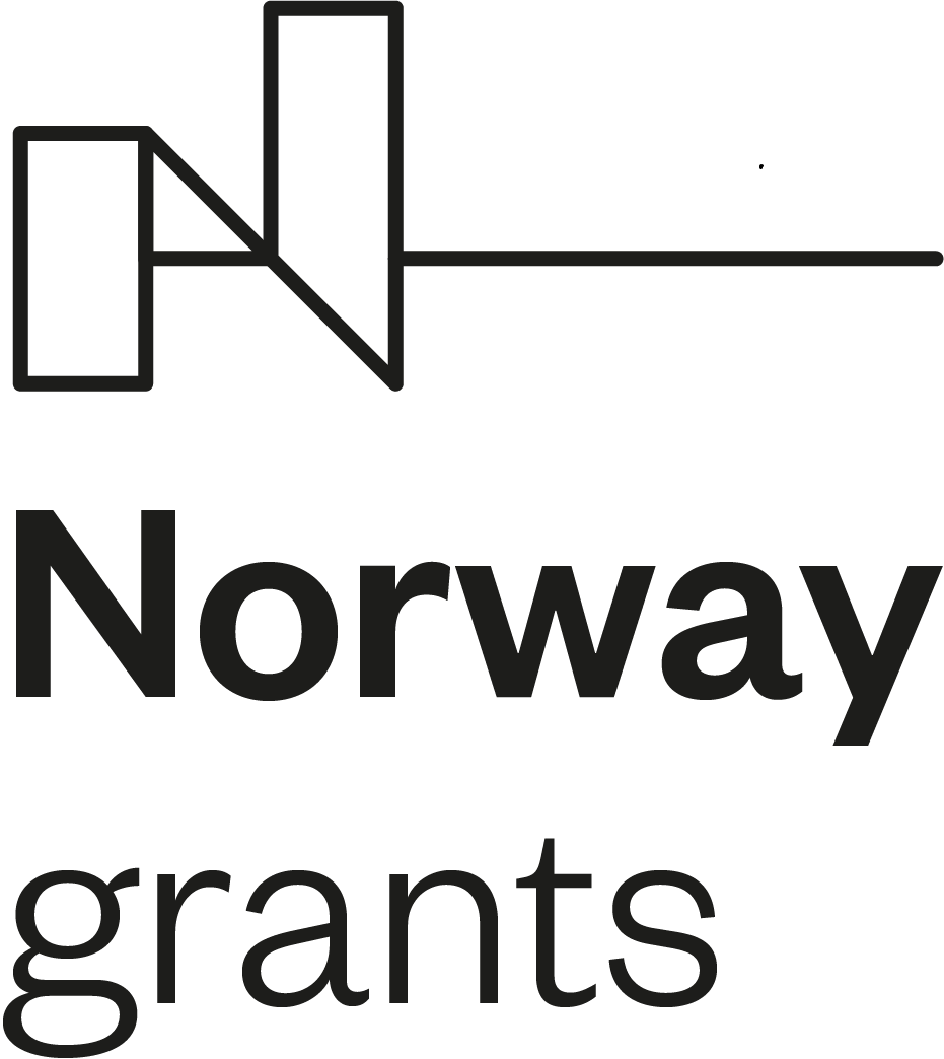 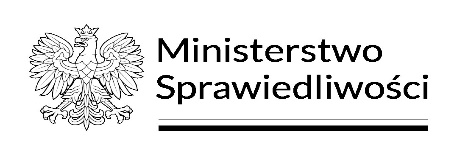 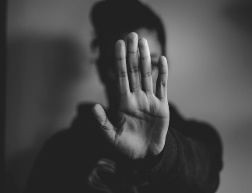 Diagnoza sytuacji osób zależnych doznających przemocy od innych
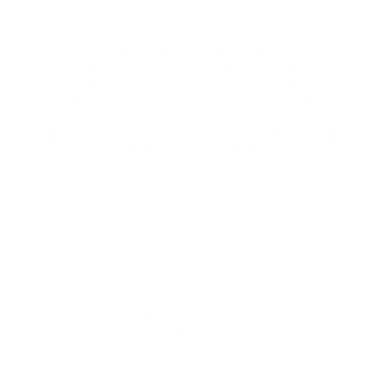 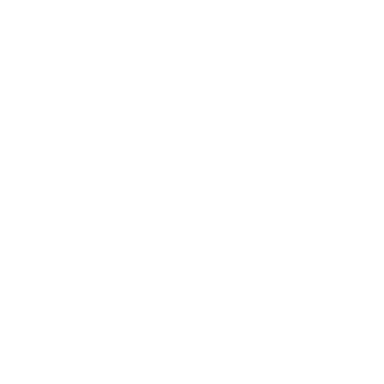 Formy przemocy wobec osób starszych i osób z niepełnosprawnościami:

krzywdzenie fizyczne;
krzywdzenie psychiczne i emocjonalne;
wykorzystanie finansowe (przemoc materialna/przemoc ekonomiczna);
zaniedbanie;
przemoc seksualna.
B. Tobiasz-Adamczyk, 2011
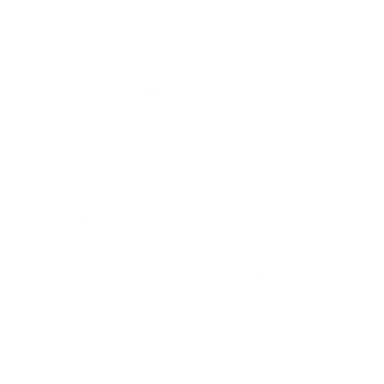 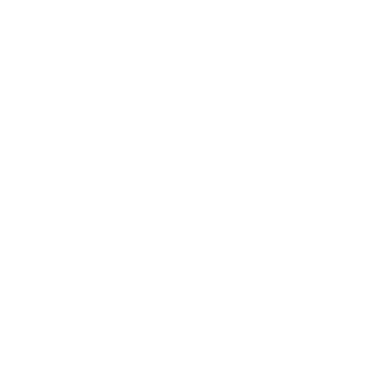 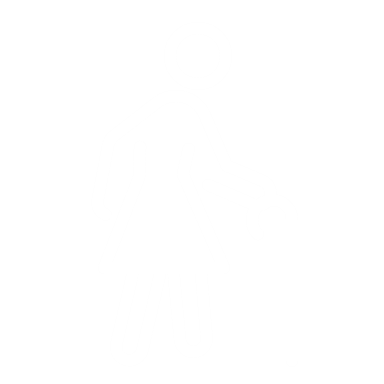 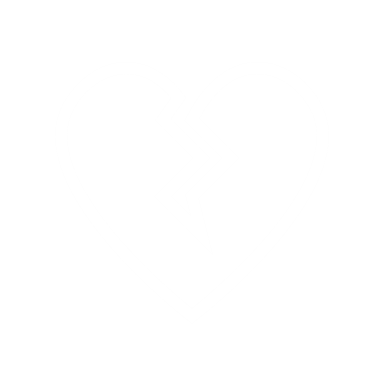 17
17
Szkolenia z zakresu przeciwdziałania przemocy domowej, w szczególności w zakresie wsparcia osób starszych i niepełnosprawnych dla służb realizujących zadania w obszarze przeciwdziałania przemocy w rodzinie, 
prowadzone w ramach Programu „Sprawiedliwość”, finansowanego ze środków Norweskiego Mechanizmu Finansowego 2014-2021.
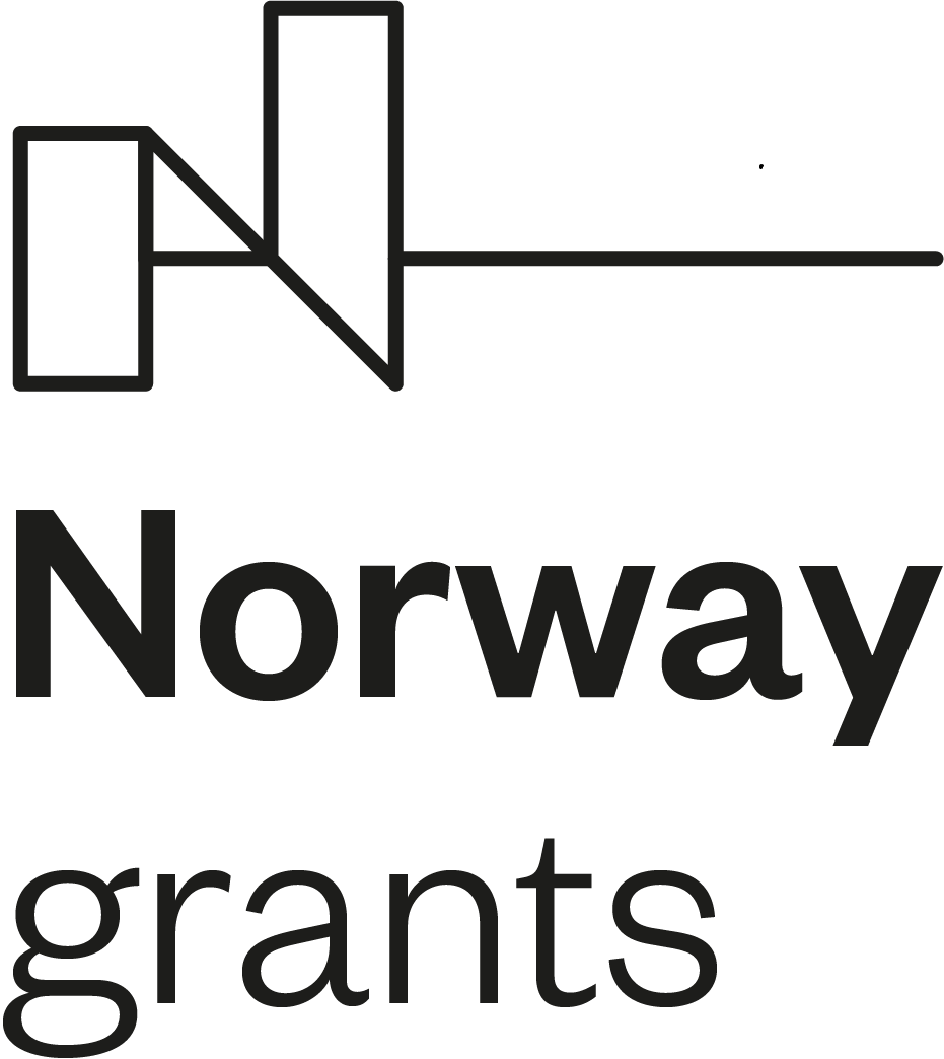 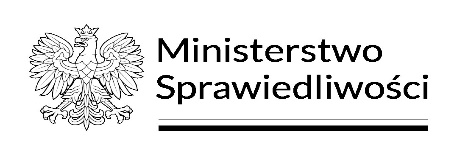 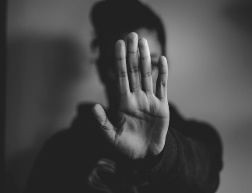 Diagnoza sytuacji osób zależnych doznających przemocy od innych
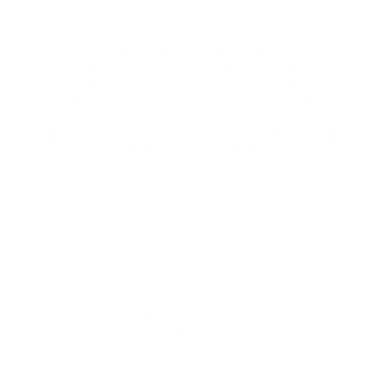 Rodzaje zaniedbań:

zaniedbanie aktywne, oznaczające zachowania intencjonalne opiekuna nastawione na niespełnienie opieki lub niespełnienie potrzeb osoby zależnej;

zaniedbanie pasywne w sytuacji, kiedy opiekun nie jest w stanie lub nie potrafi wywiązać się z obowiązków związanych z opieką nad osobą  (opiekun chory, niepełnosprawny, nieposiadający umiejętności sprawowania opieki lub bez źródeł materialnych do zapewnienia opieki).
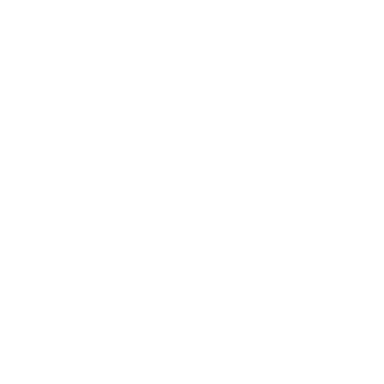 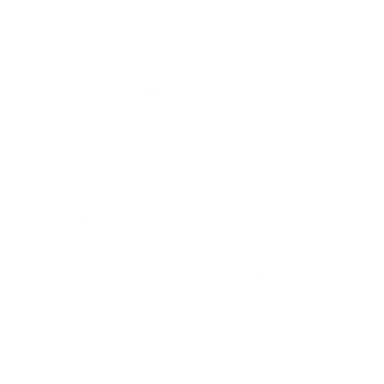 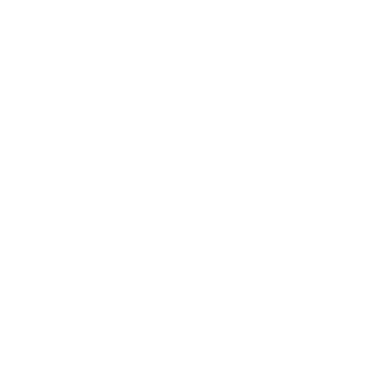 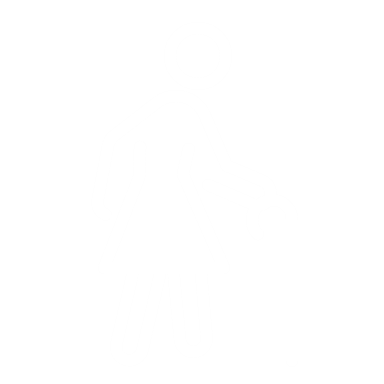 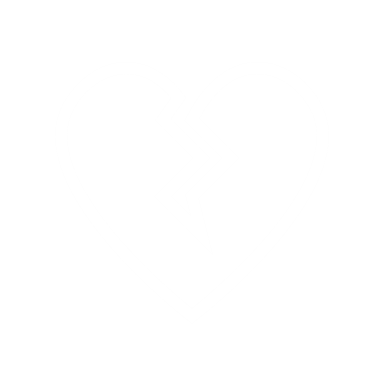 18
18
Szkolenia z zakresu przeciwdziałania przemocy domowej, w szczególności w zakresie wsparcia osób starszych i niepełnosprawnych dla służb realizujących zadania w obszarze przeciwdziałania przemocy w rodzinie, 
prowadzone w ramach Programu „Sprawiedliwość”, finansowanego ze środków Norweskiego Mechanizmu Finansowego 2014-2021.
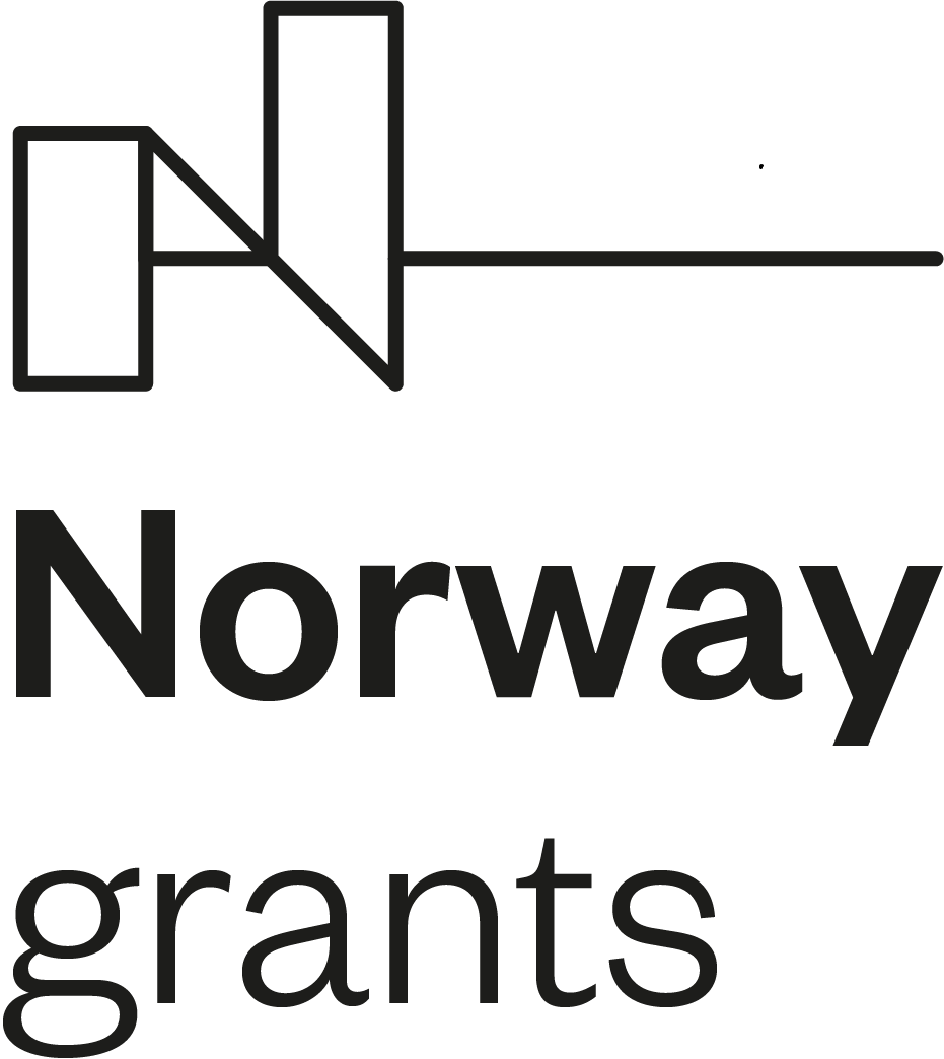 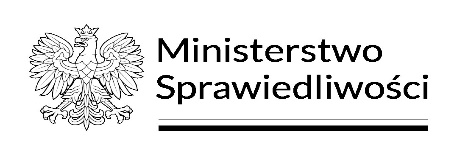 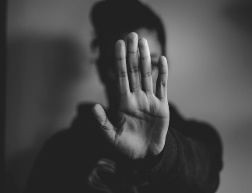 Diagnoza sytuacji osób zależnych doznających przemocy od innych
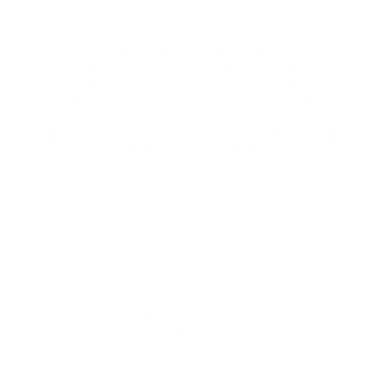 Rozpoznawanie przemocy w rodzinie wymaga czasu i jest związane z podejmowaniem działań interwencyjnych oraz wspierających. Właściwie przeprowadzony proces diagnozy sytuacji osoby doznającej przemocy wymaga:

poznania kontekstu osób i rodzin dotkniętych przemocą, włączając w to dynamikę sytuacji, stopień jej nasilenia, różne formy, czynniki sprzyjające oraz konsekwencje

dostosowania konkretnych interwencji do konkretnej sytuacji w celu zahamowania przemocy oraz udzielenia wsparcia w łagodzeniu jej skutków 

diagnozowanie przemocy odbywa się na trzech płaszczyznach:
informacje zewnętrzne;
objawy osoby doznającej przemocy;
rezonans osobisty osoby pomagającej.
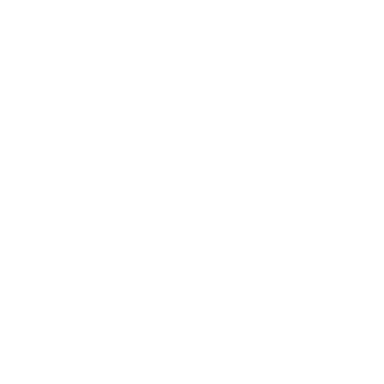 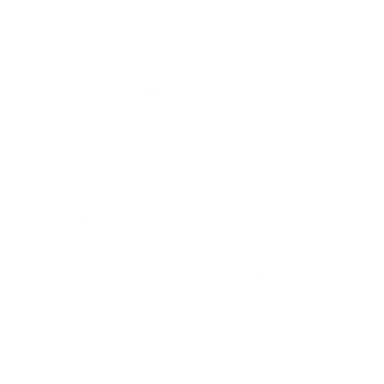 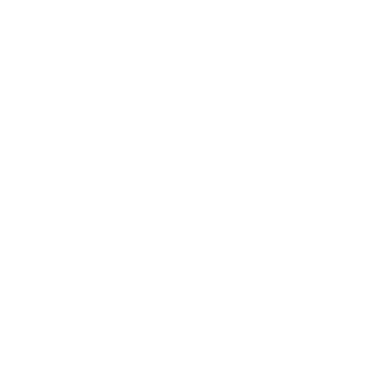 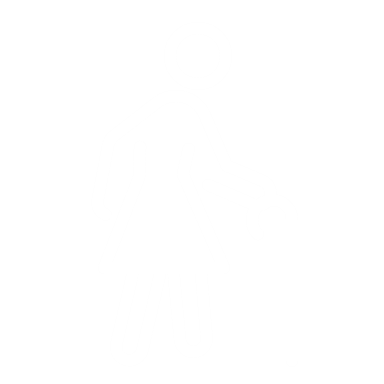 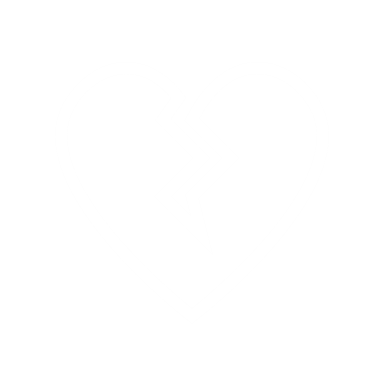 19
19
Szkolenia z zakresu przeciwdziałania przemocy domowej, w szczególności w zakresie wsparcia osób starszych i niepełnosprawnych dla służb realizujących zadania w obszarze przeciwdziałania przemocy w rodzinie, 
prowadzone w ramach Programu „Sprawiedliwość”, finansowanego ze środków Norweskiego Mechanizmu Finansowego 2014-2021.
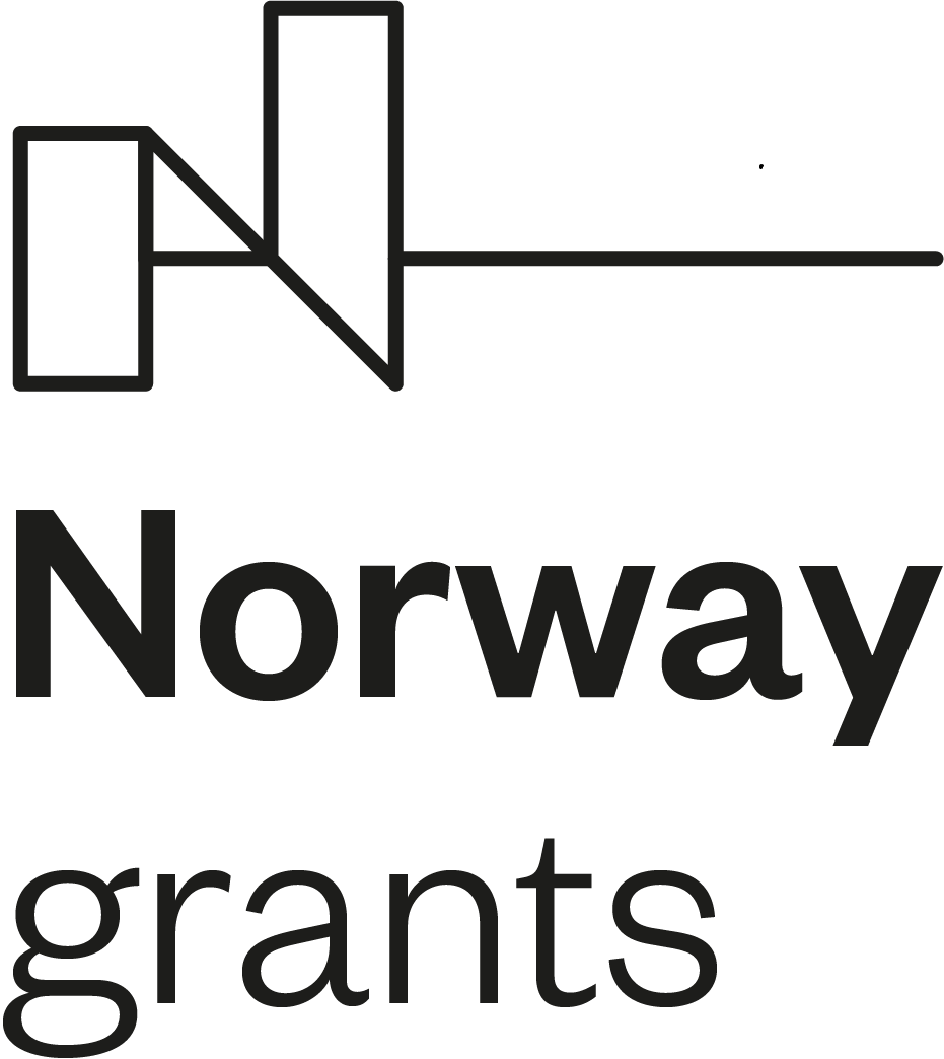 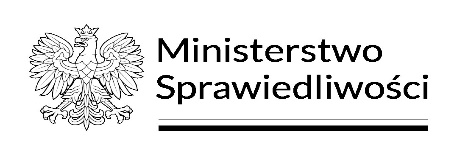 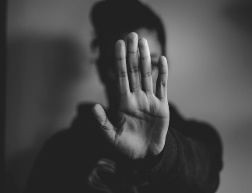 Diagnoza sytuacji osób zależnych doznających przemocy od innych
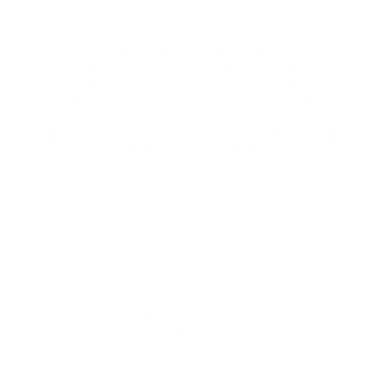 Zjawisko przemocy instytucjonalnej, która obejmuje wszelkie nadużycia i akty agresji składające się na przemoc, mające miejsce w urzędach, przychodniach, szpitalach, domach opieki, domach pomocy społecznej, ośrodkach rehabilitacyjnych, sanatoriach leczniczych, a także ośrodkach rekreacyjnych czy ośrodkach kulturalnych. 

Należy pamiętać, że identyfikacja przemocy wobec osób niepełnosprawnych, np. z głębszą niepełnosprawnością z problemami w komunikowaniu się, jest bardzo trudna. Często są to osoby zupełnie bezbronne wobec takiego zachowania. Ich niepełnosprawność sprzyja wykorzystywaniu i krzywdzeniu.
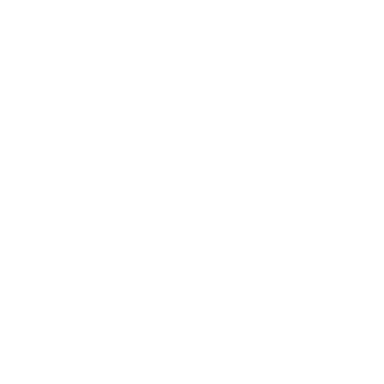 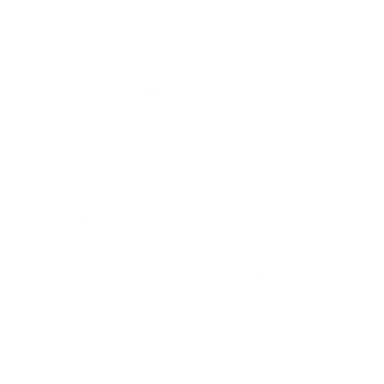 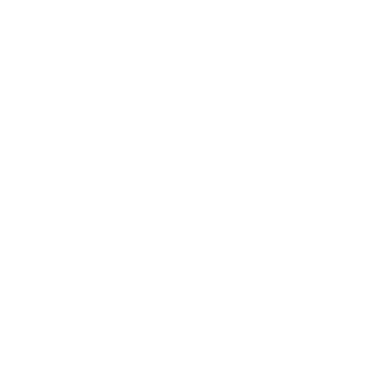 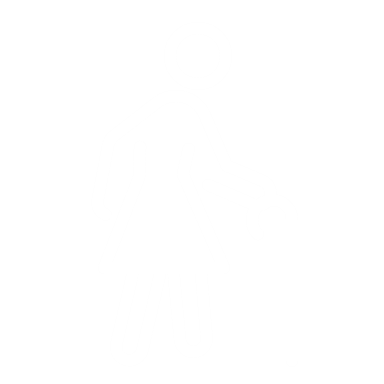 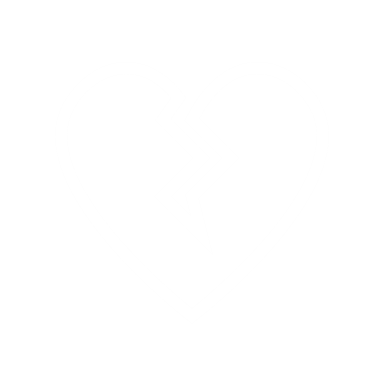 20
20
Szkolenia z zakresu przeciwdziałania przemocy domowej, w szczególności w zakresie wsparcia osób starszych i niepełnosprawnych dla służb realizujących zadania w obszarze przeciwdziałania przemocy w rodzinie, 
prowadzone w ramach Programu „Sprawiedliwość”, finansowanego ze środków Norweskiego Mechanizmu Finansowego 2014-2021.
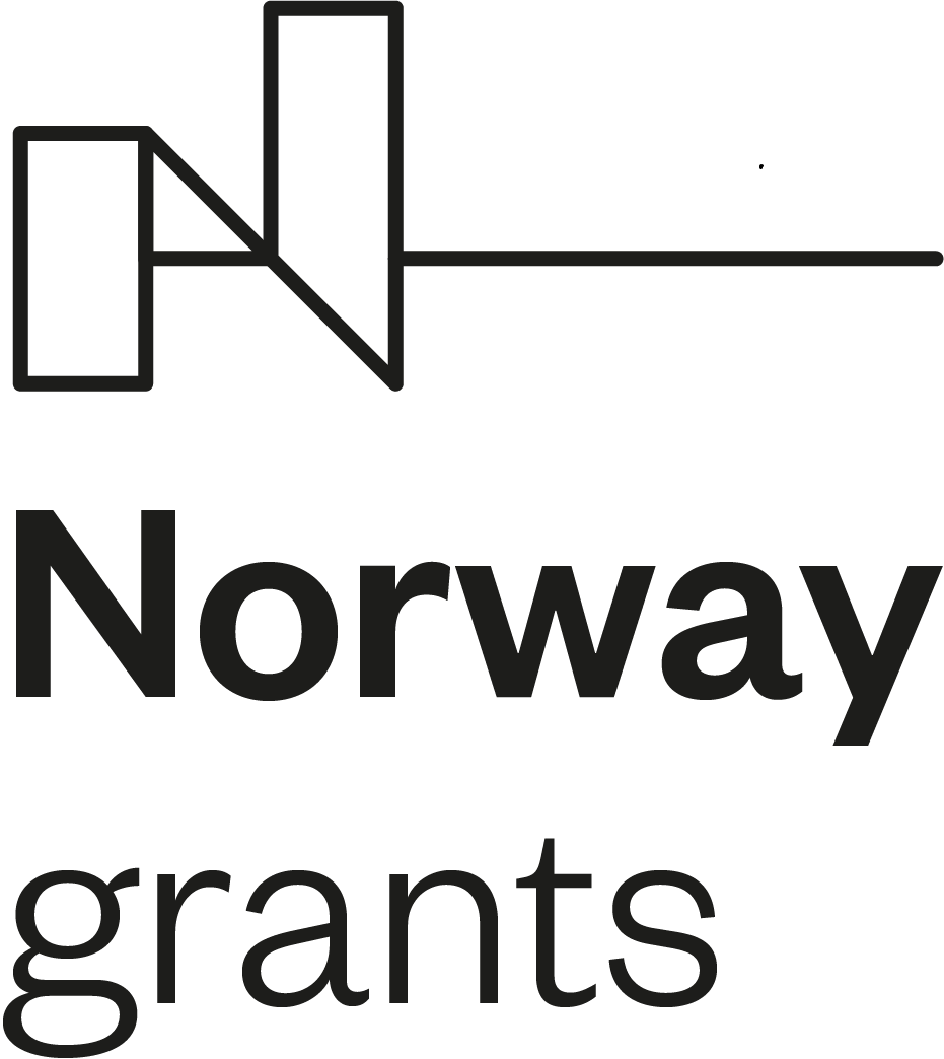 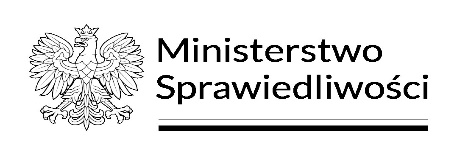 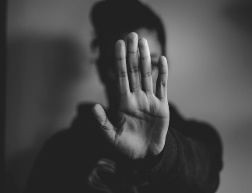 Szczególne potrzeby osób starszych i niepełnosprawnych w obszarze bezpieczeństwa oraz pomocy socjalnej, prawnej i psychologicznej
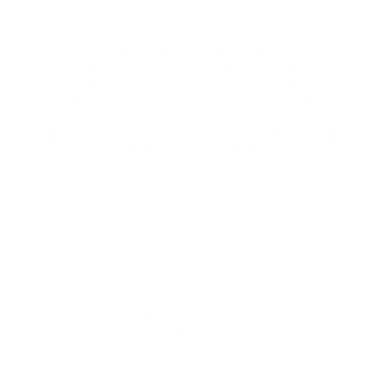 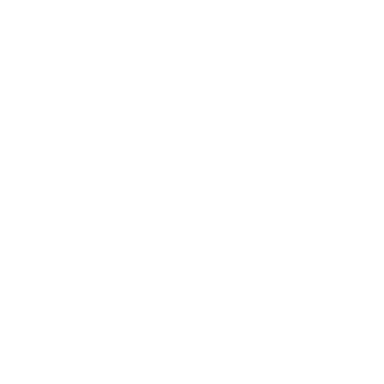 Według art. 32 Konstytucji PR, żaden człowiek nie powinien być dyskryminowany w życiu politycznym, społecznym lub gospodarczym m.in. ze względu na swoje pochodzenie, rasę, wyznanie religijne, czy wiek. 

Osoby starsze w artykułach Konstytucji występują tylko wtedy, kiedy są chore, niepełnosprawne, ubogie – jako kategoria domyślna. 

Ustawodawstwo w Polsce, w tym ustawa o pomocy społecznej nie traktuje starości jako dysfunkcji, a jedynie jako grupę ryzyka, z której łatwiej (szybciej) przemieścić się do kategorii defaworyzowanej.
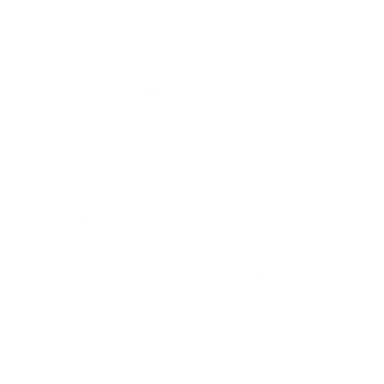 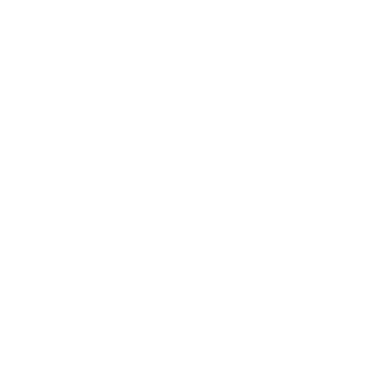 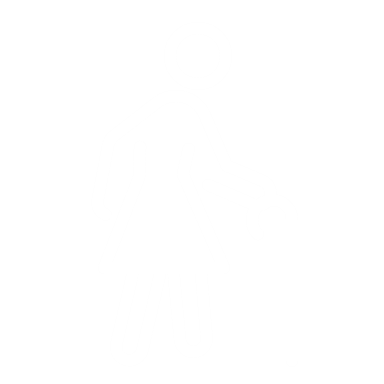 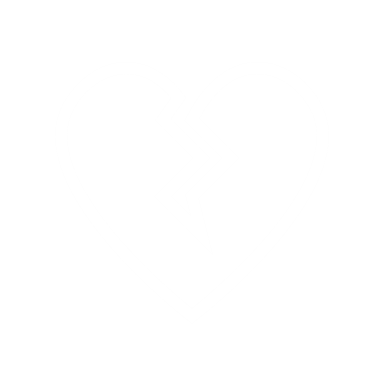 21
21
Szkolenia z zakresu przeciwdziałania przemocy domowej, w szczególności w zakresie wsparcia osób starszych i niepełnosprawnych dla służb realizujących zadania w obszarze przeciwdziałania przemocy w rodzinie, 
prowadzone w ramach Programu „Sprawiedliwość”, finansowanego ze środków Norweskiego Mechanizmu Finansowego 2014-2021.
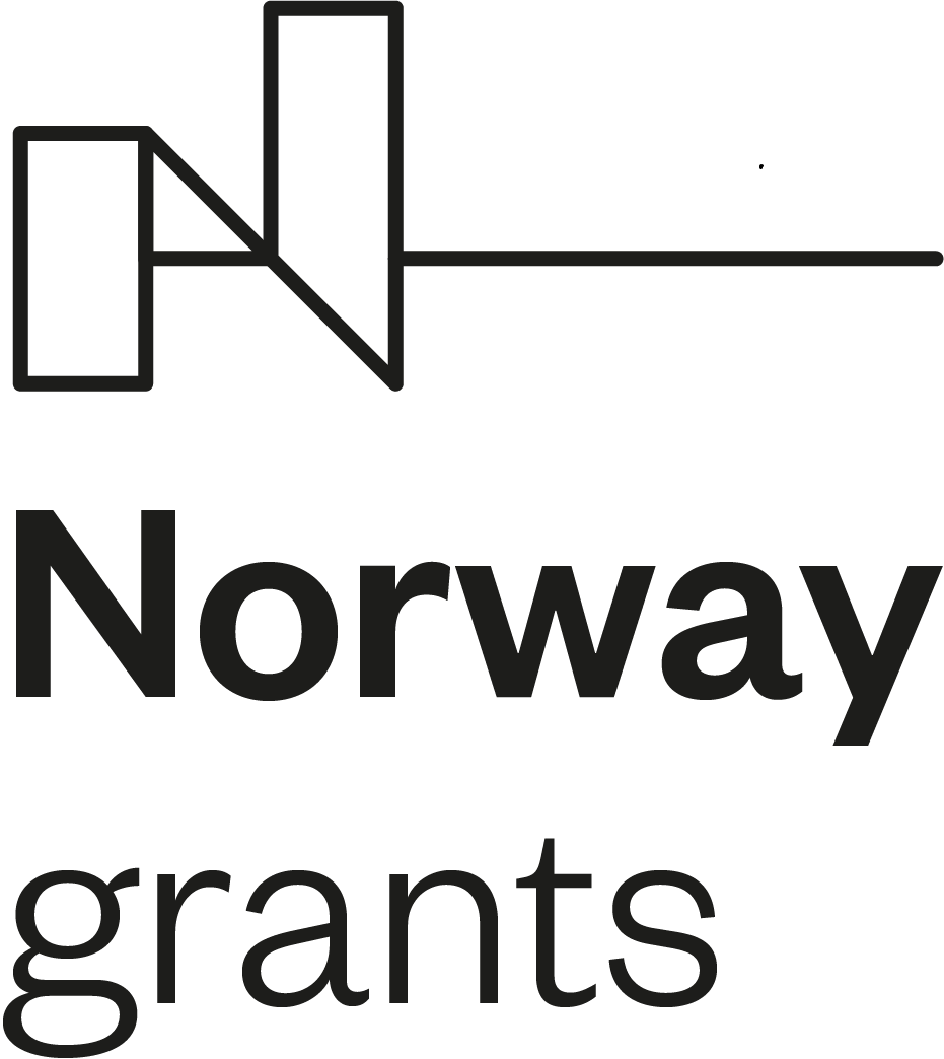 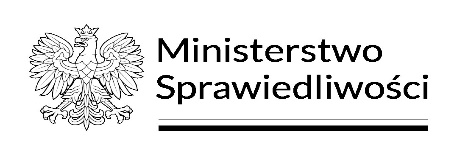 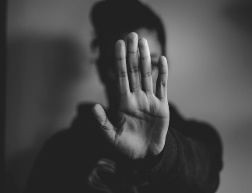 Szczególne potrzeby osób starszych i niepełnosprawnych w obszarze bezpieczeństwa oraz pomocy socjalnej, prawnej i psychologicznej
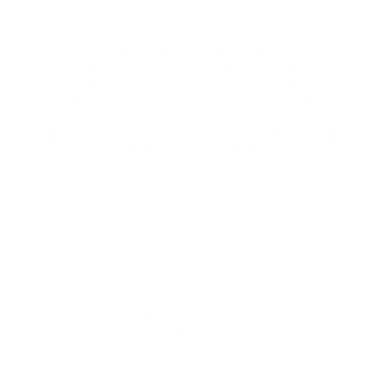 Kategoryzacja osób starszych i osób z niepełnosprawnościami ze względu na:
poziom sprawności fizycznej/mobilność w codziennym funkcjonowaniu;
sprawność intelektualną/stan zdrowia psychicznego;
sytuację rodzinną (osoba samotna/zamieszkująca samotnie, osoba zamieszkująca z rodziną).

Kategorie:
osoby zdolne do samodzielnego funkcjonowania w środowisku zamieszkania;
osoby zdolne do funkcjonowania w środowisku zamieszkania przy zapewnieniu wsparcia;
osoby niezdolne do funkcjonowania w środowisku zamieszkania.
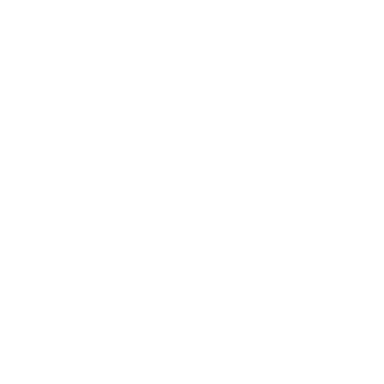 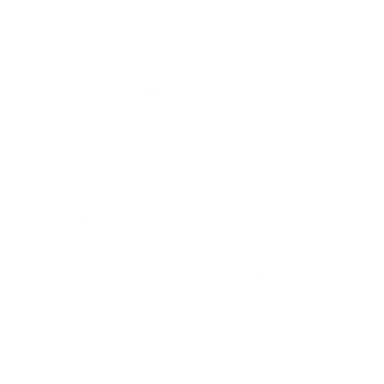 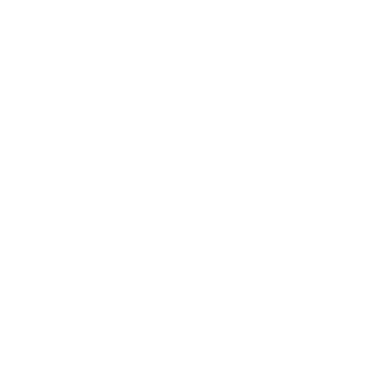 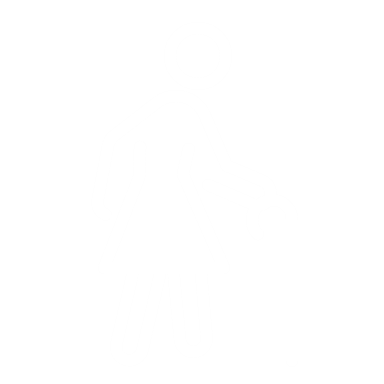 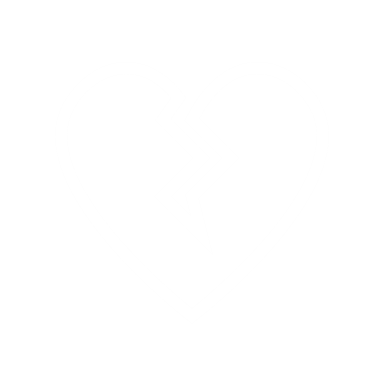 22
22
Szkolenia z zakresu przeciwdziałania przemocy domowej, w szczególności w zakresie wsparcia osób starszych i niepełnosprawnych dla służb realizujących zadania w obszarze przeciwdziałania przemocy w rodzinie, 
prowadzone w ramach Programu „Sprawiedliwość”, finansowanego ze środków Norweskiego Mechanizmu Finansowego 2014-2021.
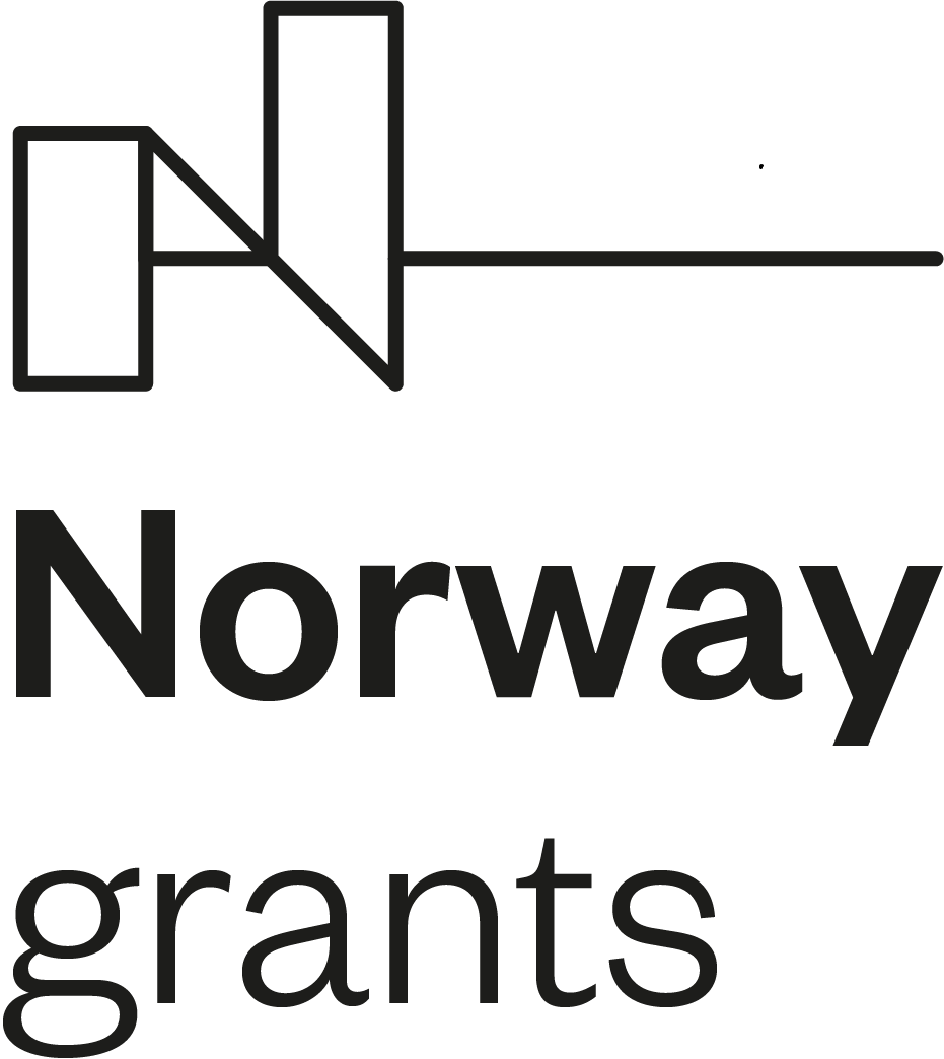 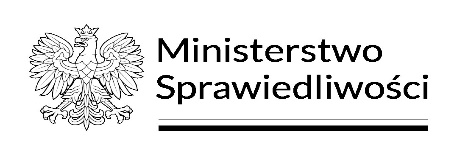 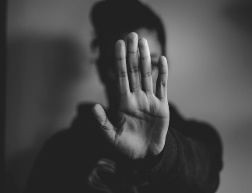 Szczególne potrzeby osób starszych i niepełnosprawnych w obszarze bezpieczeństwa oraz pomocy socjalnej, prawnej i psychologicznej
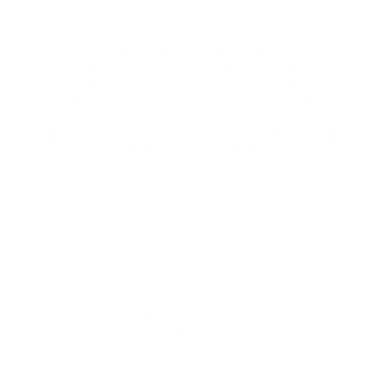 Osoby starsze i niepełnosprawne dotknięte przemocą i pozostające w zależności od sprawcy wymagają kompleksowego wsparcia  obejmującego:

pomoc psychologiczną;
pomoc medyczną;
pomoc socjalną, obejmującą pomoc materialną, zapewnienie opieki, zapewnienie bezpiecznego mieszkania;
pomoc prawną, służącą ochronie nie tylko praw, ale i interesów ofiary.
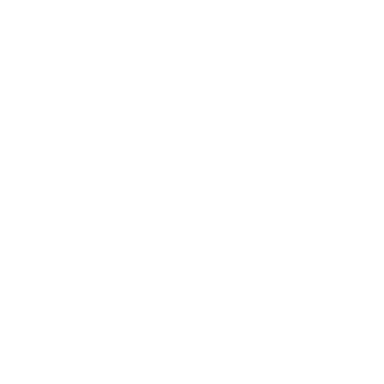 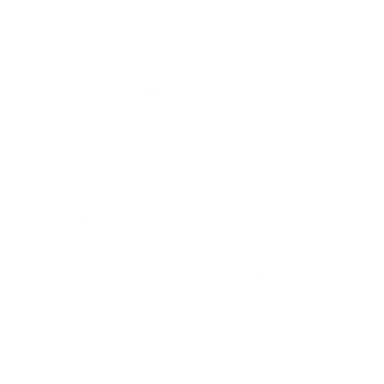 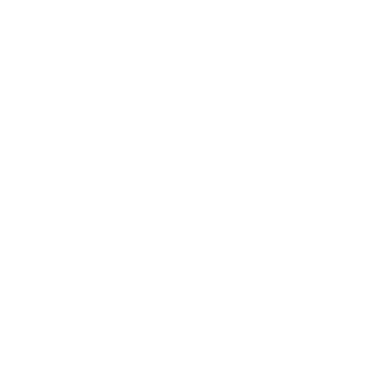 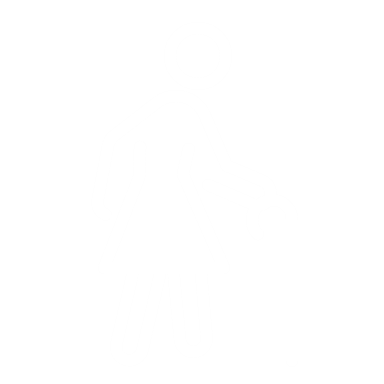 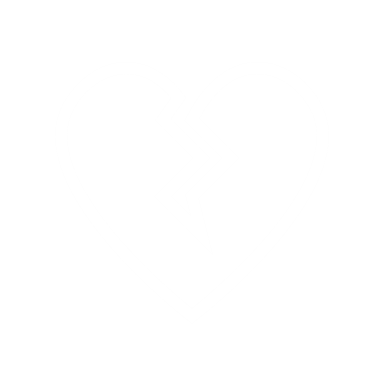 23
23
Szkolenia z zakresu przeciwdziałania przemocy domowej, w szczególności w zakresie wsparcia osób starszych i niepełnosprawnych dla służb realizujących zadania w obszarze przeciwdziałania przemocy w rodzinie, 
prowadzone w ramach Programu „Sprawiedliwość”, finansowanego ze środków Norweskiego Mechanizmu Finansowego 2014-2021.
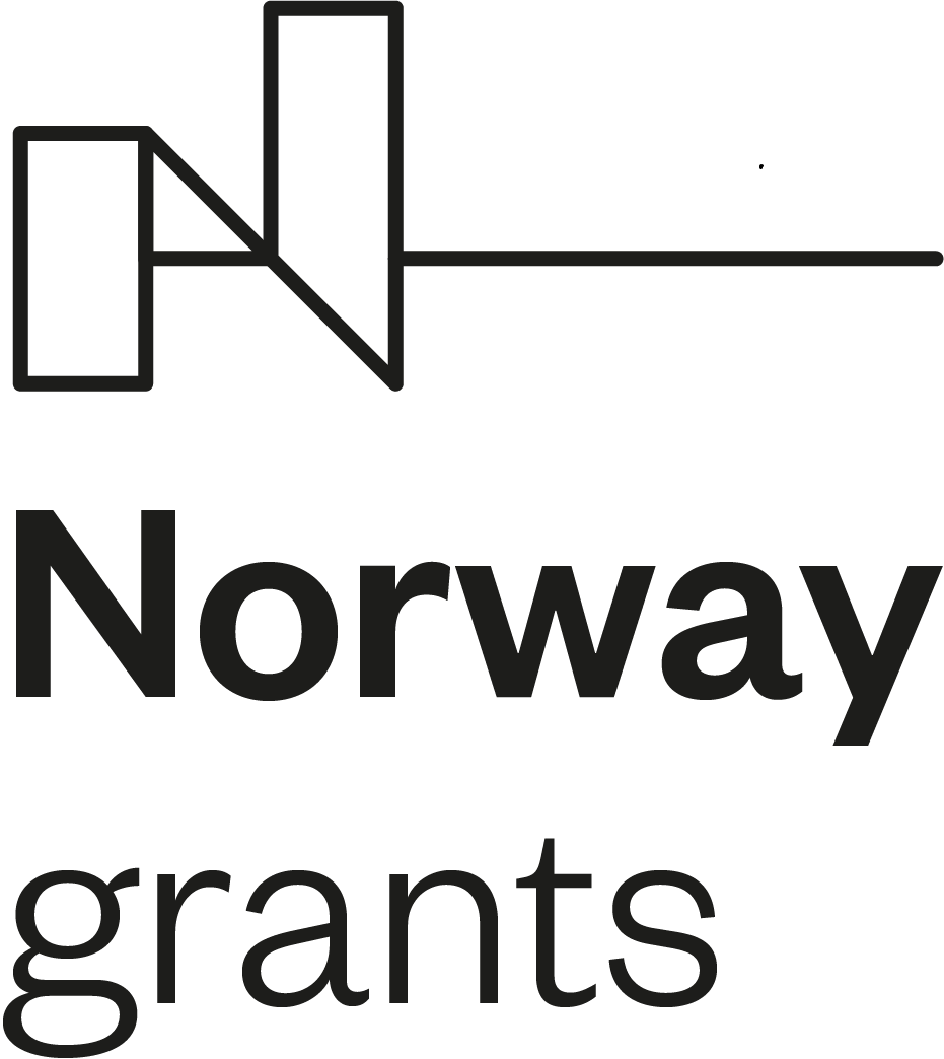 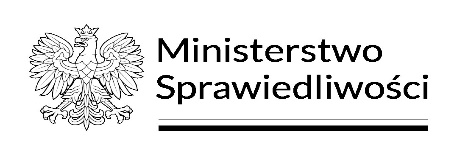 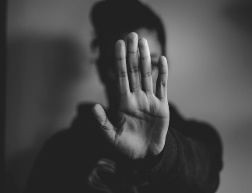 Szczególne potrzeby osób starszych i niepełnosprawnych w obszarze bezpieczeństwa oraz pomocy socjalnej, prawnej i psychologicznej
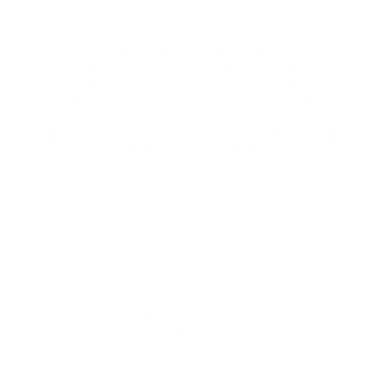 Proces wyjścia z uzależnienia od sprawcy przemocy jest dla tej grupy ofiar szczególnie trudny:

osoby starsze i niepełnosprawne są najczęściej zależne od swoich oprawców przez długi czas;
pozostają w fizycznej izolacji;
są wykluczone społecznie;
nie znają własnych praw;
nie potrafią lub nie mogą korzystać z pomocy powołanych do ochrony służb;
mają ograniczone możliwości kontaktu – często ma miejsce wykluczenie cyfrowe.
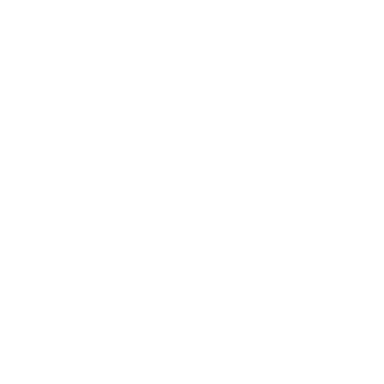 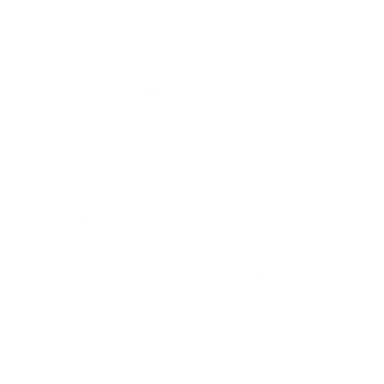 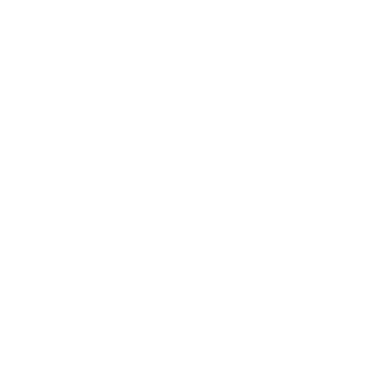 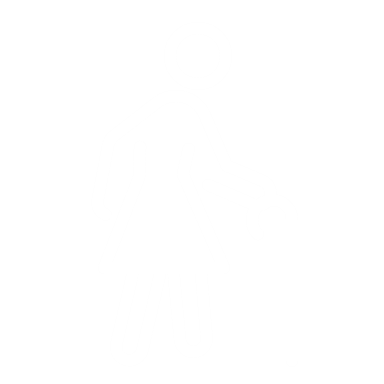 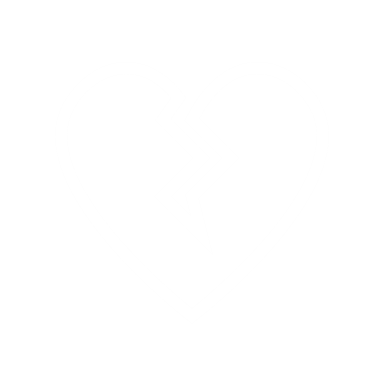 24
24
Szkolenia z zakresu przeciwdziałania przemocy domowej, w szczególności w zakresie wsparcia osób starszych i niepełnosprawnych dla służb realizujących zadania w obszarze przeciwdziałania przemocy w rodzinie, 
prowadzone w ramach Programu „Sprawiedliwość”, finansowanego ze środków Norweskiego Mechanizmu Finansowego 2014-2021.
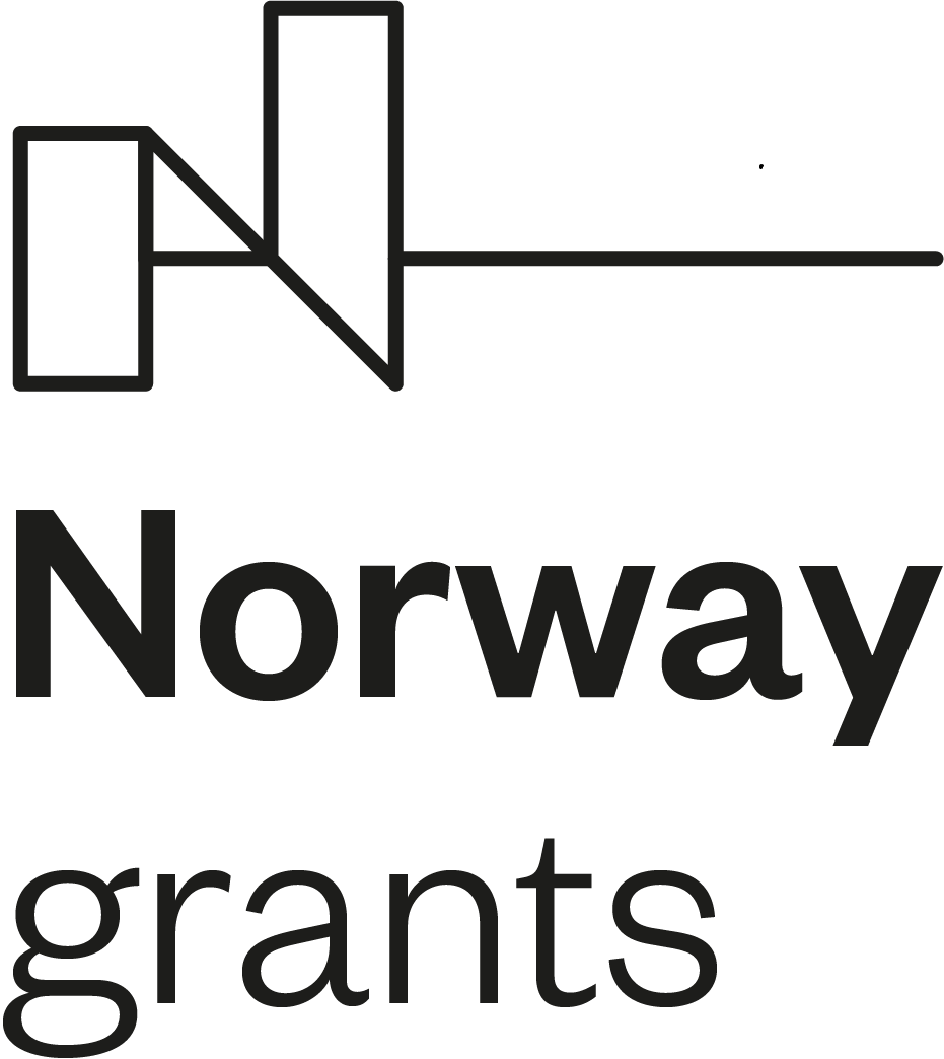 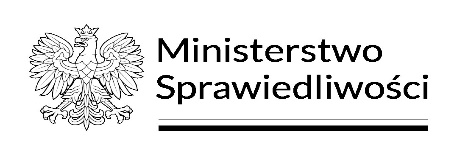 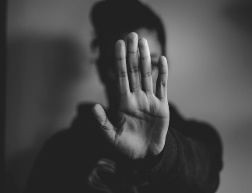 Szczególne potrzeby osób starszych i niepełnosprawnych w obszarze bezpieczeństwa oraz pomocy socjalnej, prawnej i psychologicznej
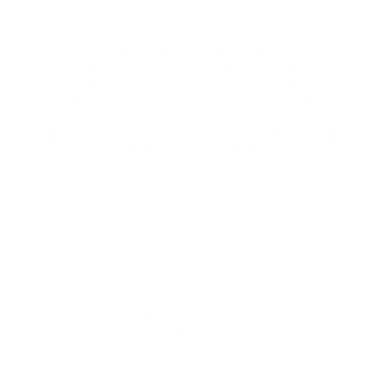 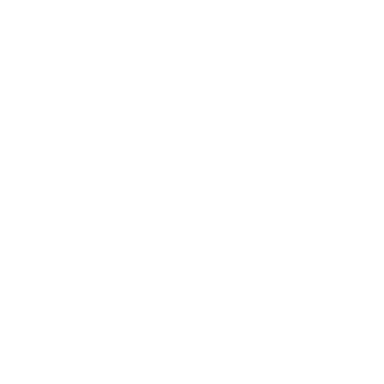 Warto podkreślić również potrzeby:

odpowiedniej stymulacji psychicznej i umysłowej;
dostępu do opieki zdrowotnej;
ustalonego trybu życia i utrzymywania stosunków z rodziną;
duchowej satysfakcji.
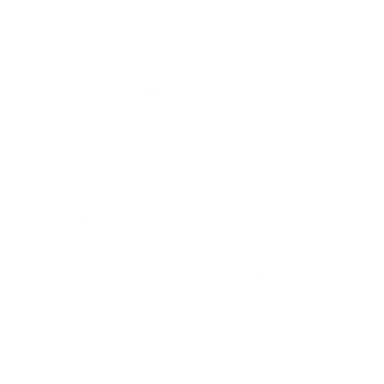 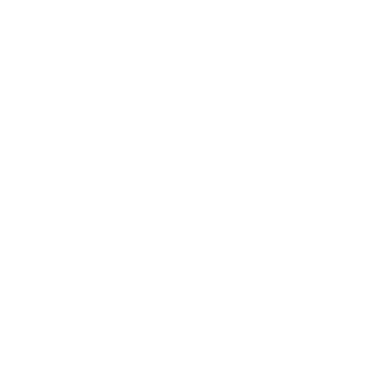 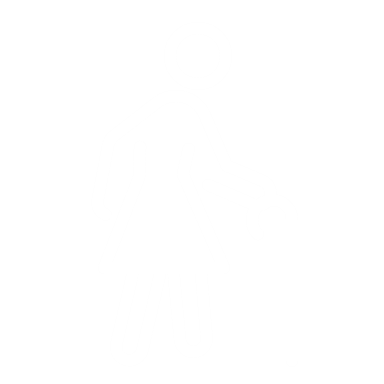 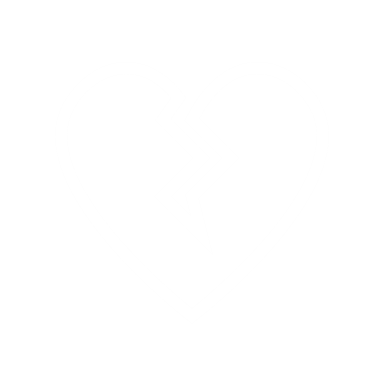 25
25
Szkolenia z zakresu przeciwdziałania przemocy domowej, w szczególności w zakresie wsparcia osób starszych i niepełnosprawnych dla służb realizujących zadania w obszarze przeciwdziałania przemocy w rodzinie, 
prowadzone w ramach Programu „Sprawiedliwość”, finansowanego ze środków Norweskiego Mechanizmu Finansowego 2014-2021.
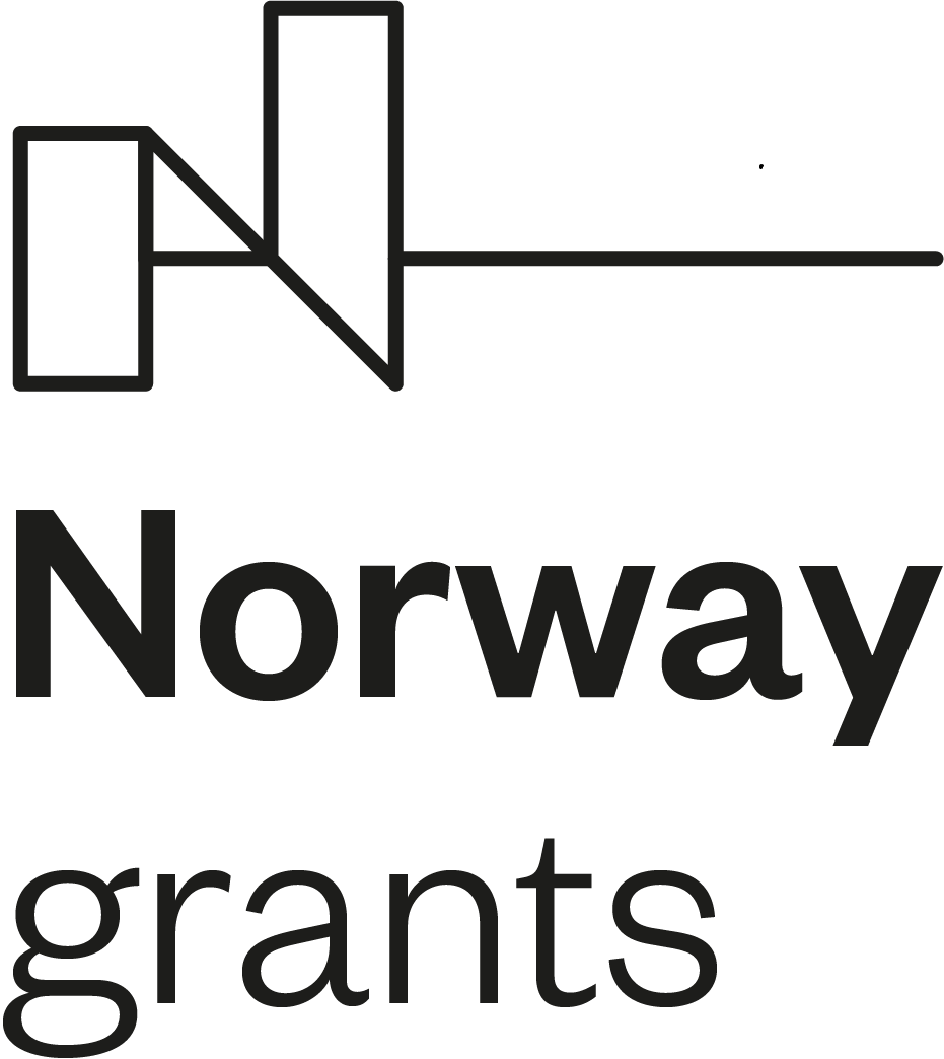 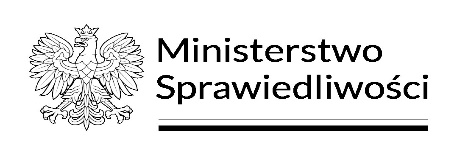 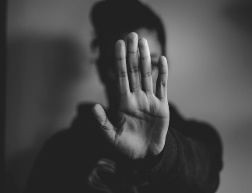 Szczególne potrzeby osób starszych i niepełnosprawnych w obszarze bezpieczeństwa oraz pomocy socjalnej, prawnej i psychologicznej
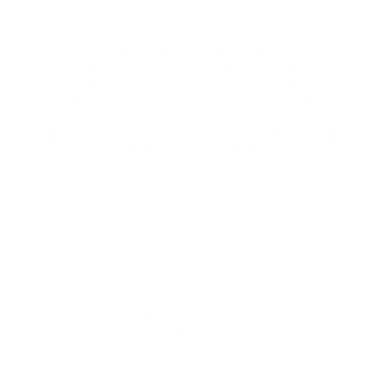 Trzy najchętniej oczekiwane formy wsparcia: 

wsparcie emocjonalne: „rozmowa, wysłuchanie” (wskazana przez 75,9% badanych w przypadku pomocy oczekiwanej przez osoby starsze oraz 68,1% w przypadku pomocy oczekiwanej przez osoby niepełnosprawne) i wsparcie emocjonalne (63,8% - osoby starsze i 60,3% - osoby niepełnosprawne);

pomoc w odsunięciu się od osoby stosującej przemoc: ochrona przed sprawcą (74,1% - osoby starsze i 73,3% - osoby niepełnosprawne) i odizolowanie oprawcy (54,3% - osoby starsze i 63,8% - osoby niepełnosprawne);

stała pomoc ze strony przedstawicieli instytucji pomocowych w środowisku domowym: systematyczne wizyty pracownika socjalnego (56,9% - osoby starsze i 55,2% - osoby niepełnosprawne) i systematyczne wizyty policjanta (44% osoby starsze i 46,6% - osoby niepełnosprawne).
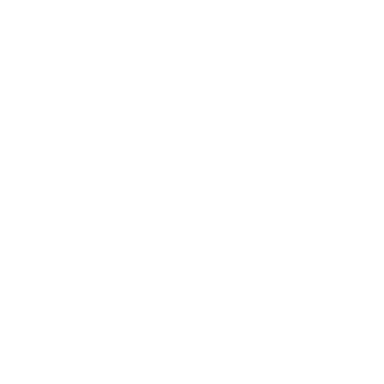 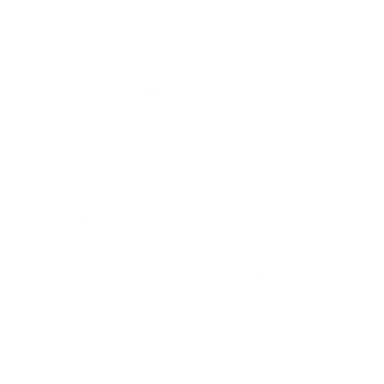 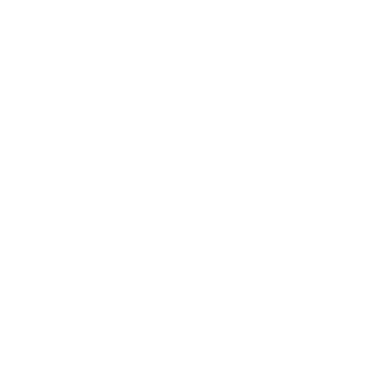 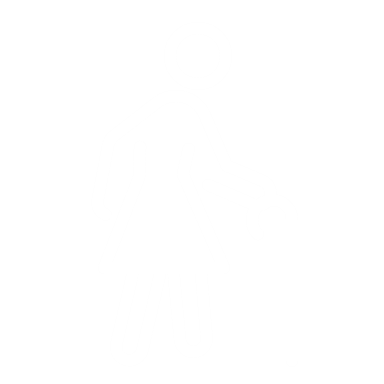 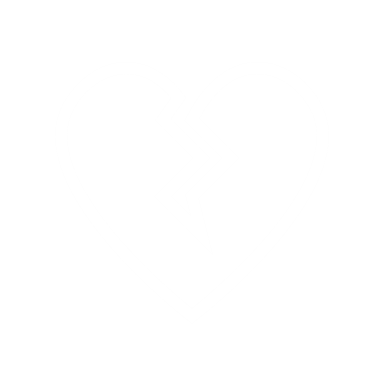 Źródło: Raport „Ogólnopolska diagnoza zjawiska przemocy wobec osób starszych i osób niepełnosprawnych”MRiPS, grudzień 2022r.
26
26
Szkolenia z zakresu przeciwdziałania przemocy domowej, w szczególności w zakresie wsparcia osób starszych i niepełnosprawnych dla służb realizujących zadania w obszarze przeciwdziałania przemocy w rodzinie, 
prowadzone w ramach Programu „Sprawiedliwość”, finansowanego ze środków Norweskiego Mechanizmu Finansowego 2014-2021.
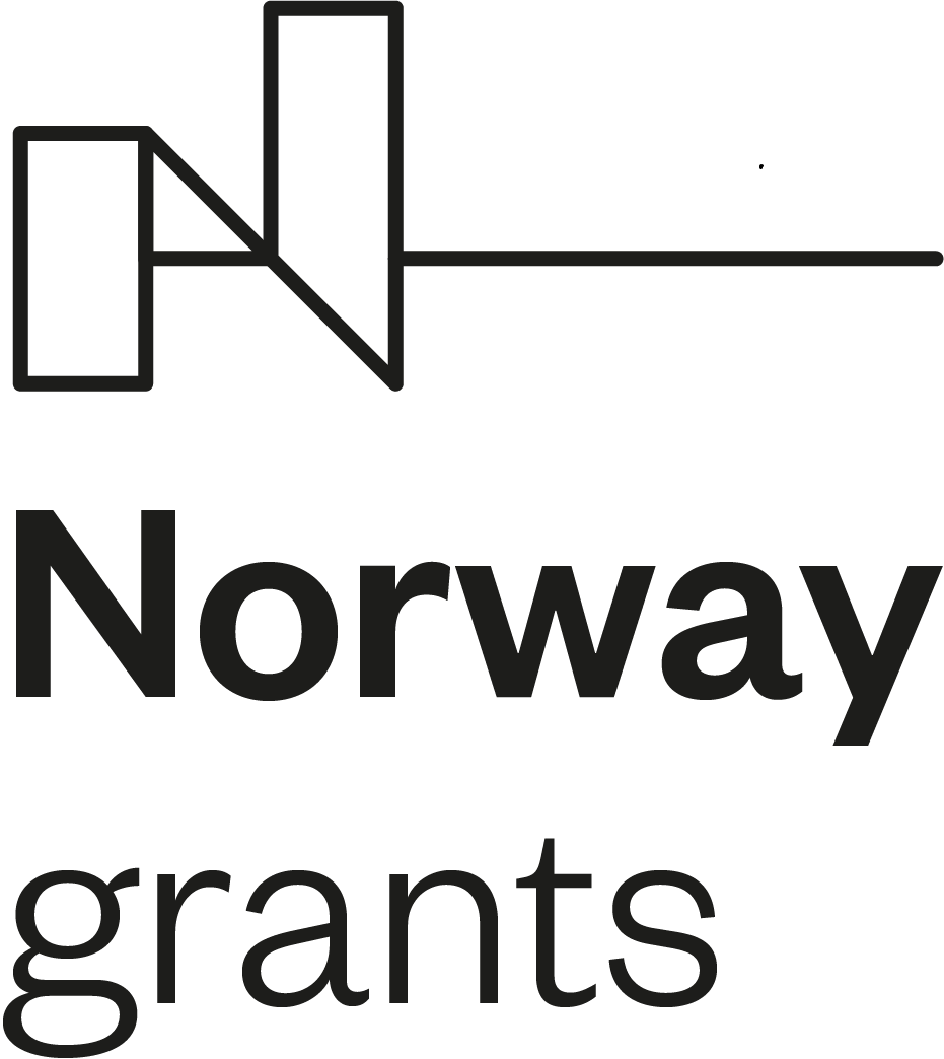 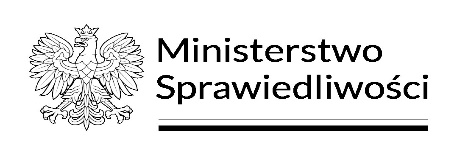 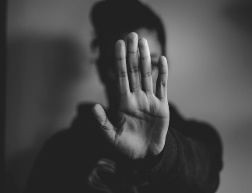 Monitorowanie sytuacji osób starszych i niepełnosprawnych w rodzinach 
z problemem przemocy
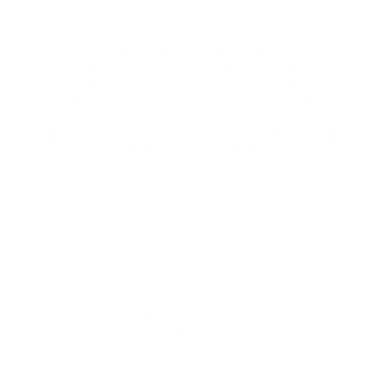 Przedmiotem pracy w rodzinie zagrożonej/ doświadczającej przemocy  domowej są działania odnoszące się do sfery:

monitorowania i diagnozowania przemocy w życiu rodziny;
zapobiegania powstawaniu warunków sprzyjających generowaniu przemocy w rodzinie;
wychowywania i edukacji w zakresie psychologicznych oraz społecznych źródeł zachowań przemocowych;
modelowania zachowań i postaw sprzyjających eliminacji przemocy w życiu rodzinnym;
przeciwdziałania przemocy domowej poprzez interwencję i ingerencję w życie wewnętrzne rodziny;
promocji wzorów zachowań piętnujących wszelkie formy przemocy w życiu codziennym rodziny;
tworzenia programów i projektów socjalnych w zakresie krzewienia kultury życia rodzinnego, włącznie z kreowaniem postaw i umiejętności (kompetencji) społecznych sprzyjających wzmacnianiu więzi rodzinnych wśród poszczególnych członków środowisk rodzinnych.
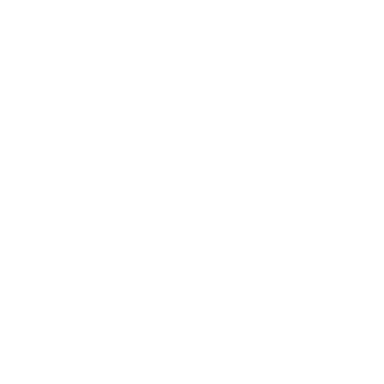 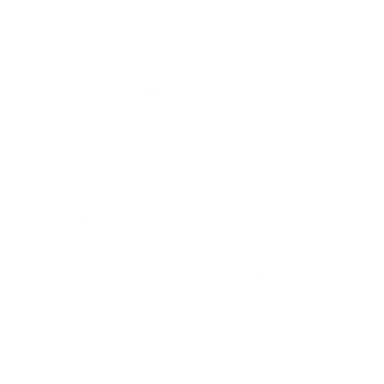 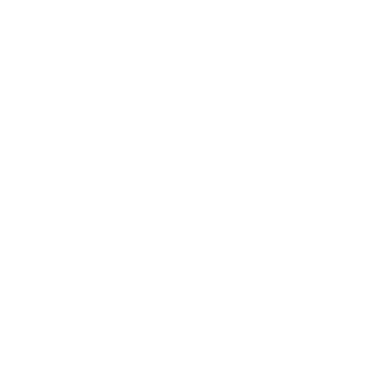 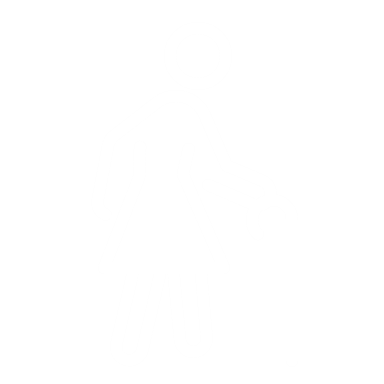 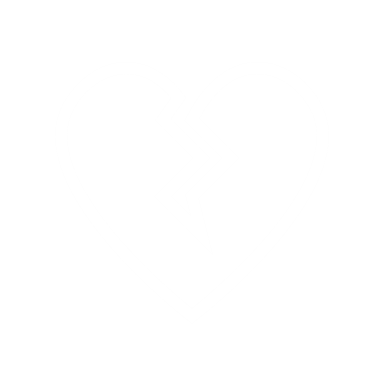 27
27
Szkolenia z zakresu przeciwdziałania przemocy domowej, w szczególności w zakresie wsparcia osób starszych i niepełnosprawnych dla służb realizujących zadania w obszarze przeciwdziałania przemocy w rodzinie, 
prowadzone w ramach Programu „Sprawiedliwość”, finansowanego ze środków Norweskiego Mechanizmu Finansowego 2014-2021.
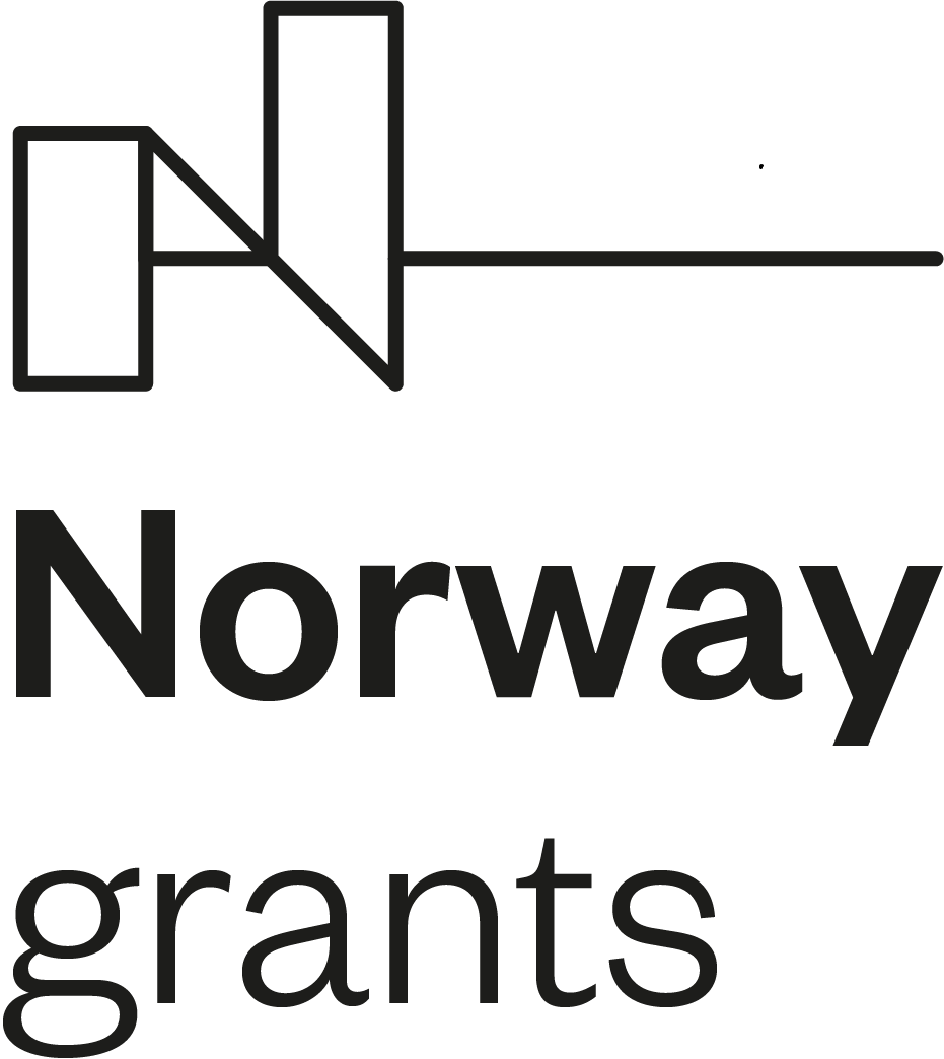 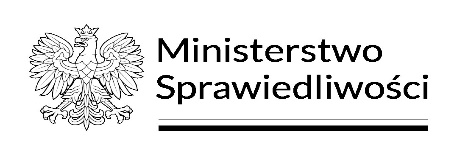 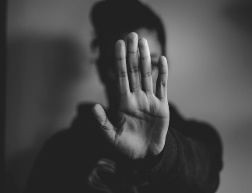 Monitorowanie sytuacji osób starszych i niepełnosprawnych w rodzinach 
z problemem przemocy
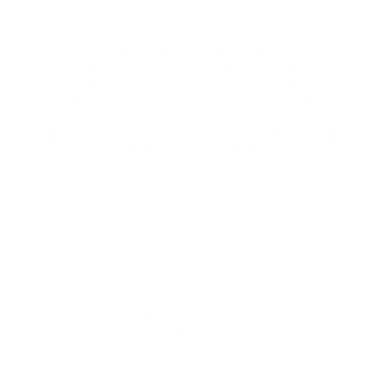 Obawy osób starszych i z niepełnosprawnościami przed ujawnieniem przemocy ze strony osób bliskich:

nie chcą wierzyć, nie dopuszczają do świadomości, że to się im przytrafiło;
mają wyrzuty sumienia za taki stan rzeczy;
są przekonani, że taka sytuacja jest normalna;
mają poczucie, że niezręcznie o tym mówić;
mają nadzieję, że stosowanie wobec nich nadużycia są incydentalne i wkrótce się skończą;
są zawstydzone, że doświadczają przemocy ze strony członka rodziny;
obwiniają się za doznawaną przemoc;
obawiają się, że jeśli komuś powiedzą, pogorszy to tylko sprawę;
boją się zabrania do np. „domu starców”,  „domu opieki”, że nie poradzą sobie same;
mają problemy z pamięcią i wysławianiem się.
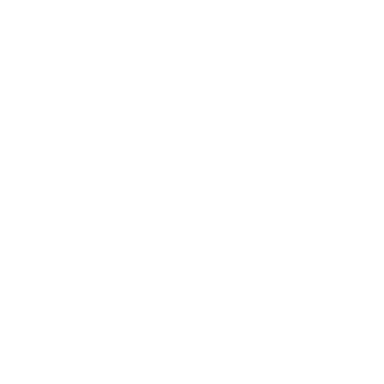 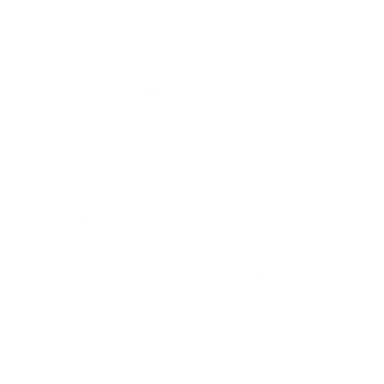 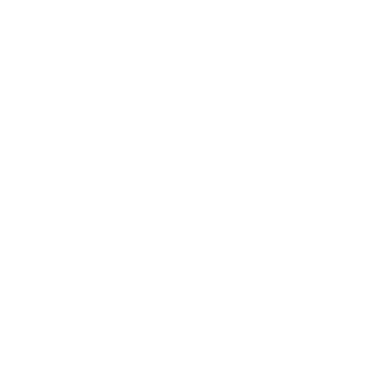 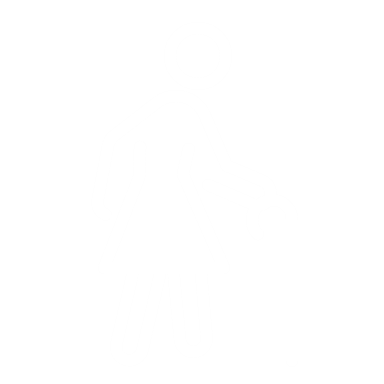 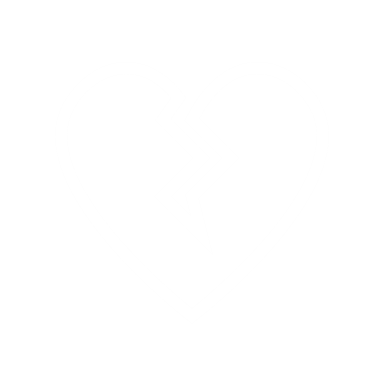 28
28
Szkolenia z zakresu przeciwdziałania przemocy domowej, w szczególności w zakresie wsparcia osób starszych i niepełnosprawnych dla służb realizujących zadania w obszarze przeciwdziałania przemocy w rodzinie, 
prowadzone w ramach Programu „Sprawiedliwość”, finansowanego ze środków Norweskiego Mechanizmu Finansowego 2014-2021.
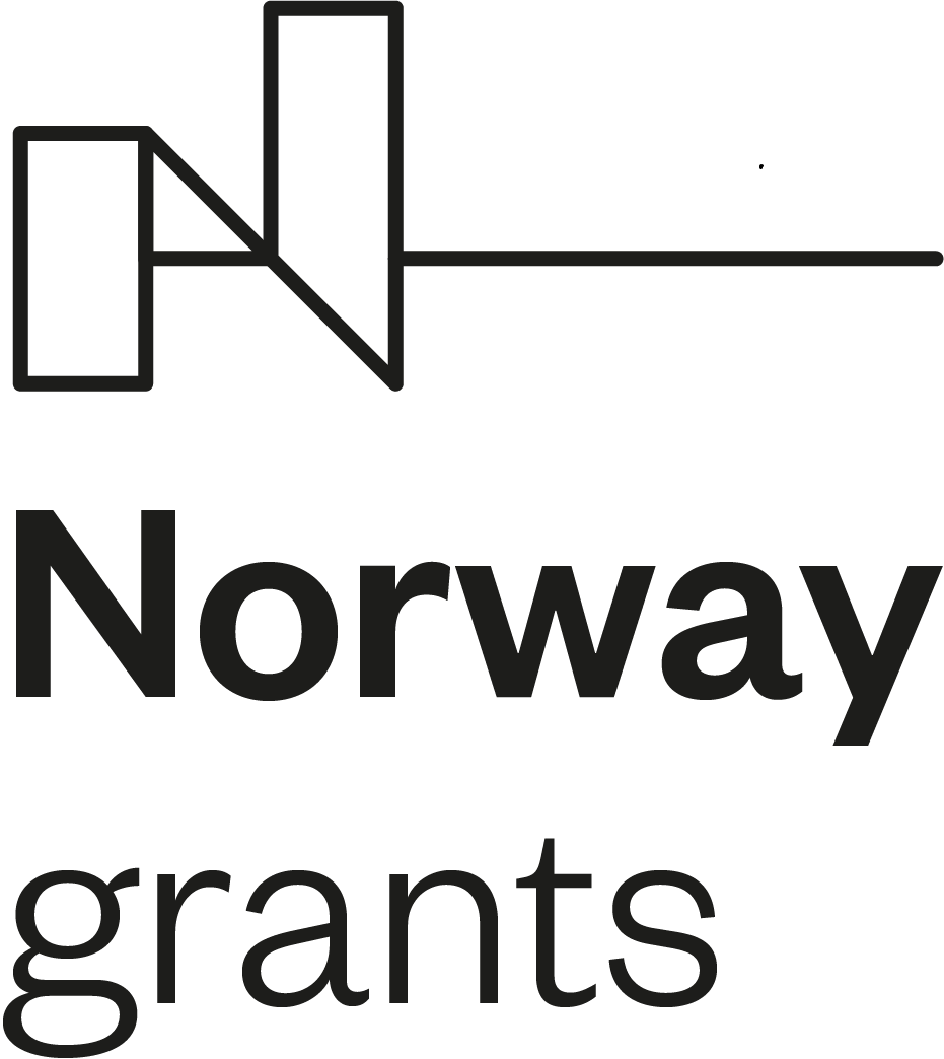 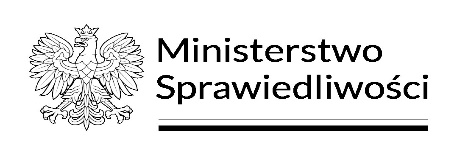 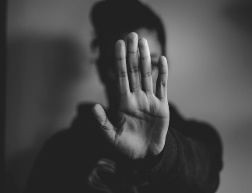 Monitorowanie sytuacji osób starszych i niepełnosprawnych w rodzinach 
z problemem przemocy
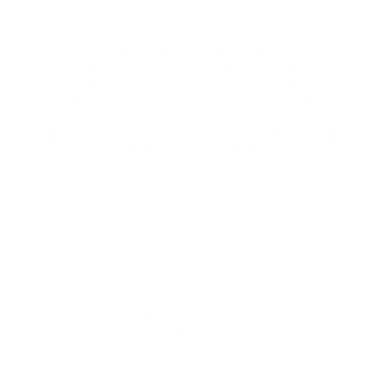 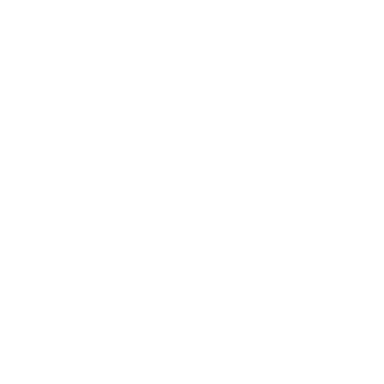 Charakterystyka osób starszych i z niepełnosprawnościami doświadczających przemocy domowej:

występowanie lęków, takich jak: obawa przed opiekunem, okazywanie agresji, gdy ktoś je dotyka;
okazywanie lęku, gdy ktoś wchodzi do pokoju;
odmowa rozmowy o sytuacji związanej z przemocą;
odmowa przyjęcia opieki medycznej lub pomocy innych osób;
brak więzi społecznych i niechęć do ich nawiązywania.
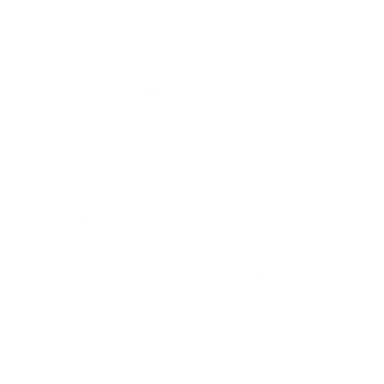 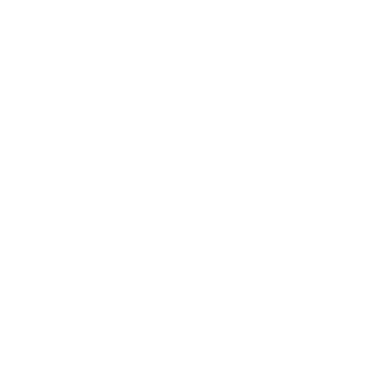 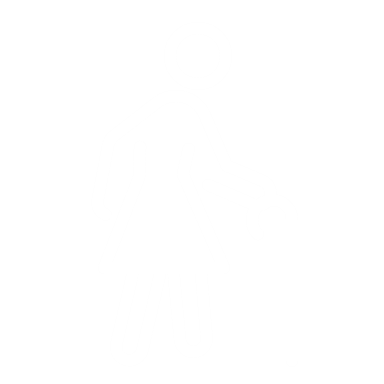 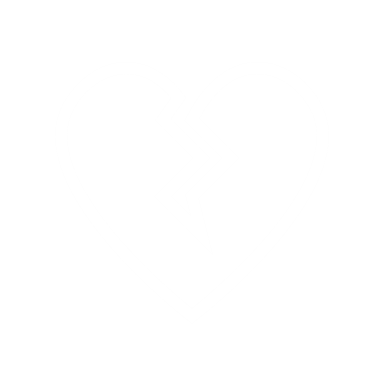 29
29
Szkolenia z zakresu przeciwdziałania przemocy domowej, w szczególności w zakresie wsparcia osób starszych i niepełnosprawnych dla służb realizujących zadania w obszarze przeciwdziałania przemocy w rodzinie, 
prowadzone w ramach Programu „Sprawiedliwość”, finansowanego ze środków Norweskiego Mechanizmu Finansowego 2014-2021.
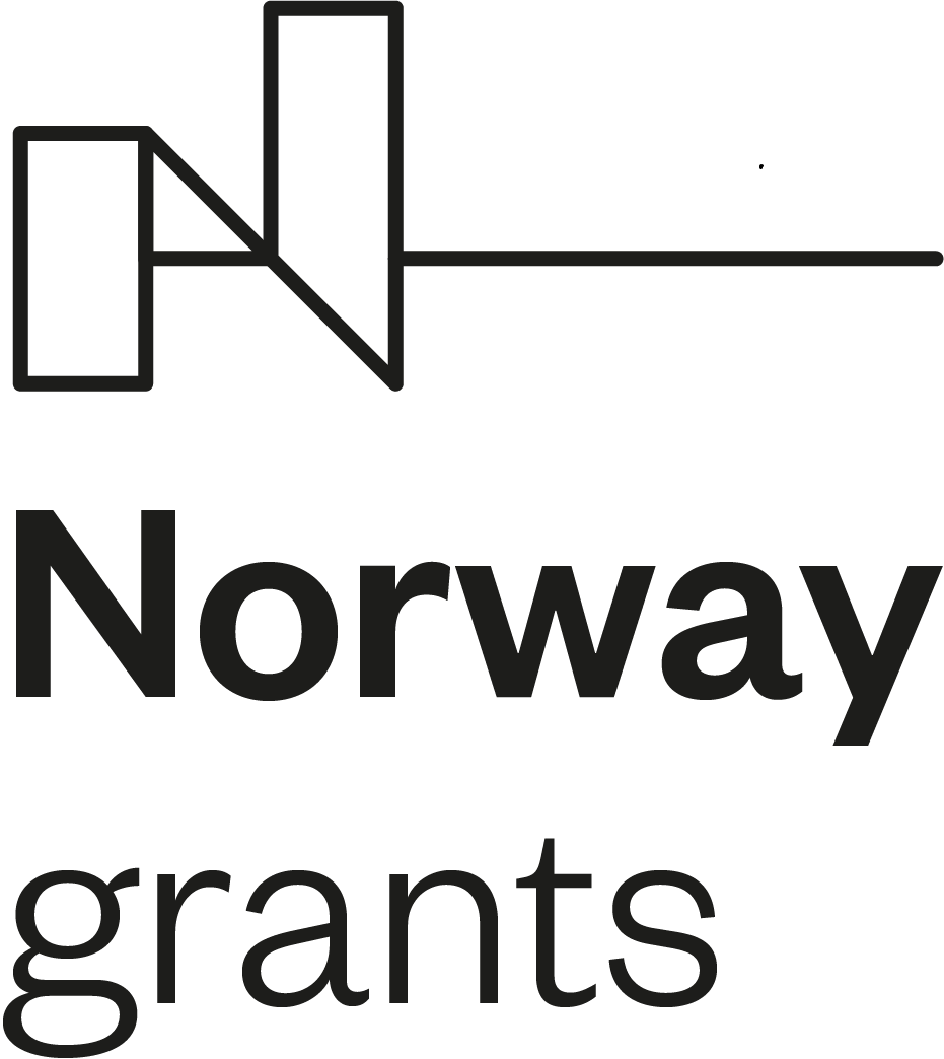 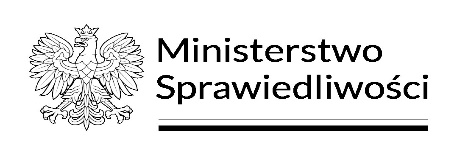 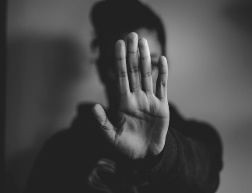 Monitorowanie sytuacji osób starszych i niepełnosprawnych w rodzinach 
z problemem przemocy
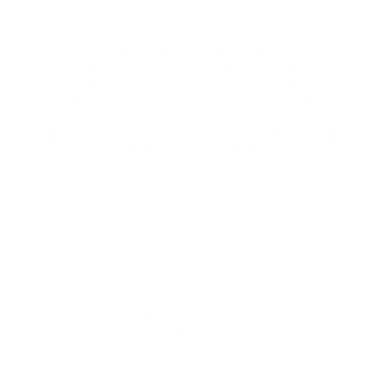 Obszary pracy z osobami i rodzinami doświadczającymi przemocy i zagrożonymi przemocą domową:

wsparcie psychologiczne;
edukacja w zakresie rozumienia i umiejętności rozpoznawania mechanizmów przemocowych;
motywowanie do skorzystania z różnorodnych form pomocy;
rozwijanie zdolności i  umiejętności przydatnych w radzeniu sobie z problemem przemocy domowej;
udzielanie świadczeń na zaspokojenie potrzeb socjalno-bytowych, w tym pomoc finansowa, rzeczowa, zapewnienie schronienia;
interwencja kryzysowa i instytucjonalna.
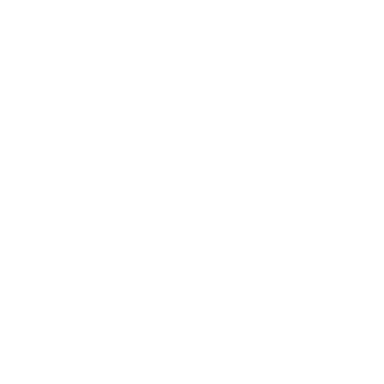 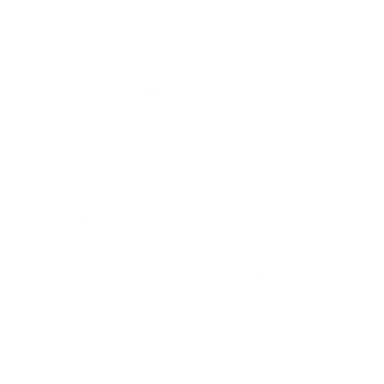 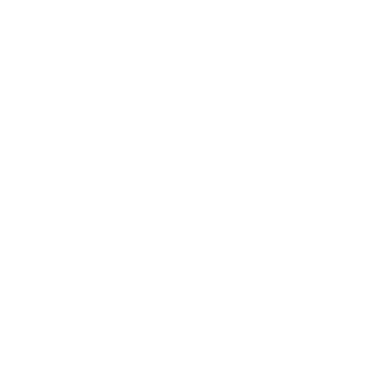 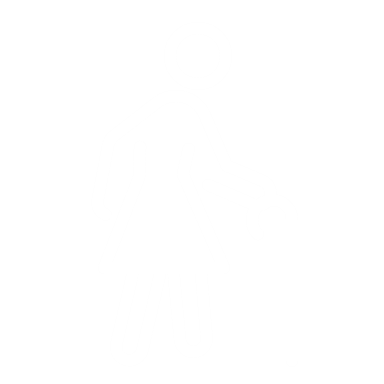 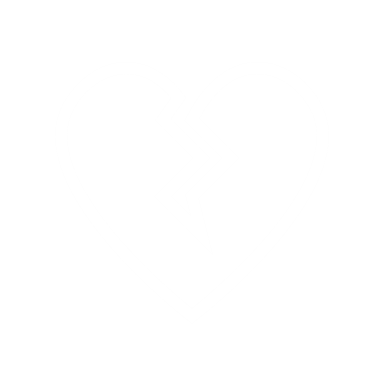 30
30
Szkolenia z zakresu przeciwdziałania przemocy domowej, w szczególności w zakresie wsparcia osób starszych i niepełnosprawnych dla służb realizujących zadania w obszarze przeciwdziałania przemocy w rodzinie, 
prowadzone w ramach Programu „Sprawiedliwość”, finansowanego ze środków Norweskiego Mechanizmu Finansowego 2014-2021.
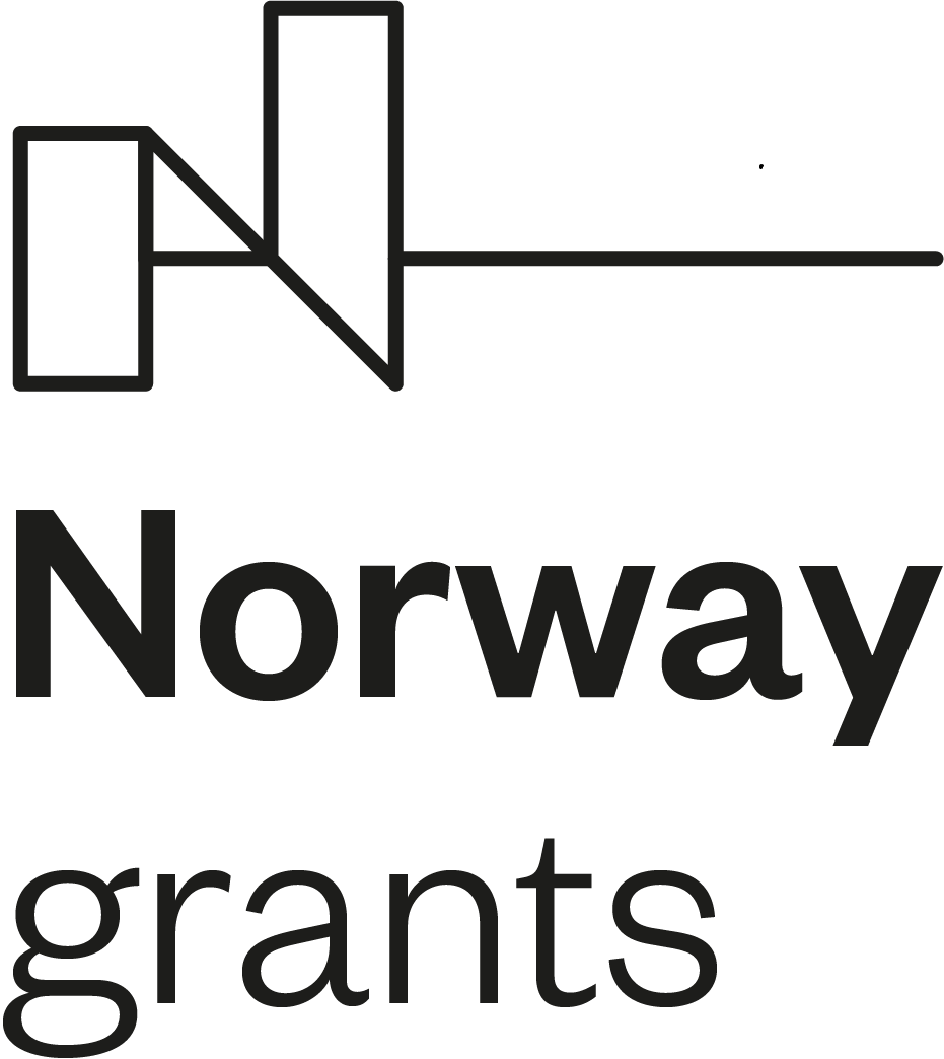 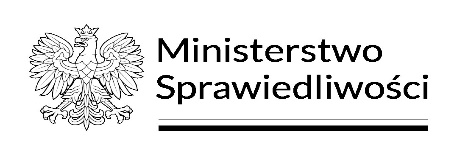 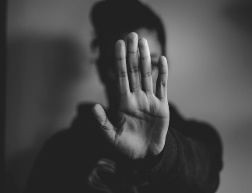 Monitorowanie sytuacji osób starszych i niepełnosprawnych w rodzinach 
z problemem przemocy
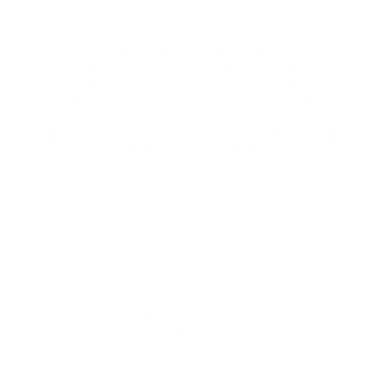 Jedną z kluczowych czynności podejmowanych przez samorządy zajmujące się problematyką przeciwdziałania przemocy w rodzinie jest podejmowanie diagnozy lokalnych systemów wsparcia dedykowanych osobom starszym i z niepełnosprawnościami.

Diagnoza systemu przeciwdziałania przemocy domowej powinna przede wszystkim mieć na celu  identyfikację możliwie największej liczby dokumentów programowych, prawnych i statystycznych dotyczących zjawiska przemocy w rodzinie. Dodatkowo powinna uwzględniać ocenę dotychczas realizowanych działań wobec osób doświadczających przemocy domowej, jak i osób stosujących przemoc wobec bliskich.
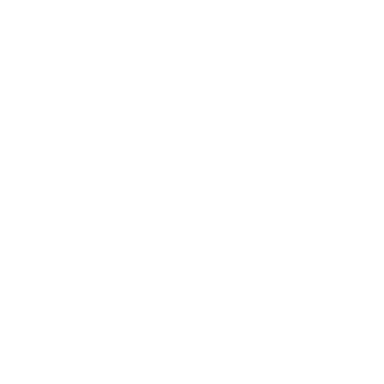 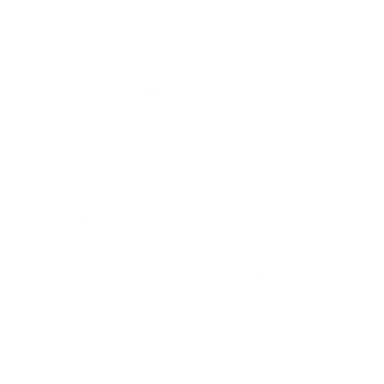 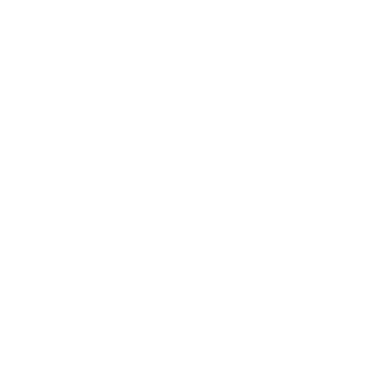 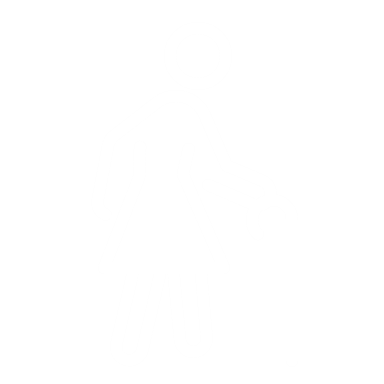 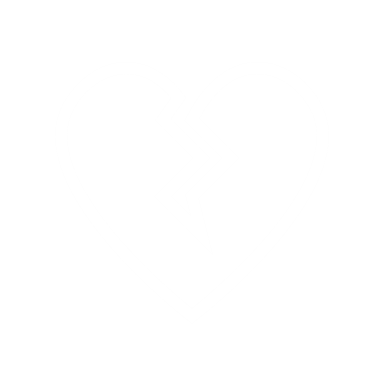 31
31
Szkolenia z zakresu przeciwdziałania przemocy domowej, w szczególności w zakresie wsparcia osób starszych i niepełnosprawnych dla służb realizujących zadania w obszarze przeciwdziałania przemocy w rodzinie, 
prowadzone w ramach Programu „Sprawiedliwość”, finansowanego ze środków Norweskiego Mechanizmu Finansowego 2014-2021.
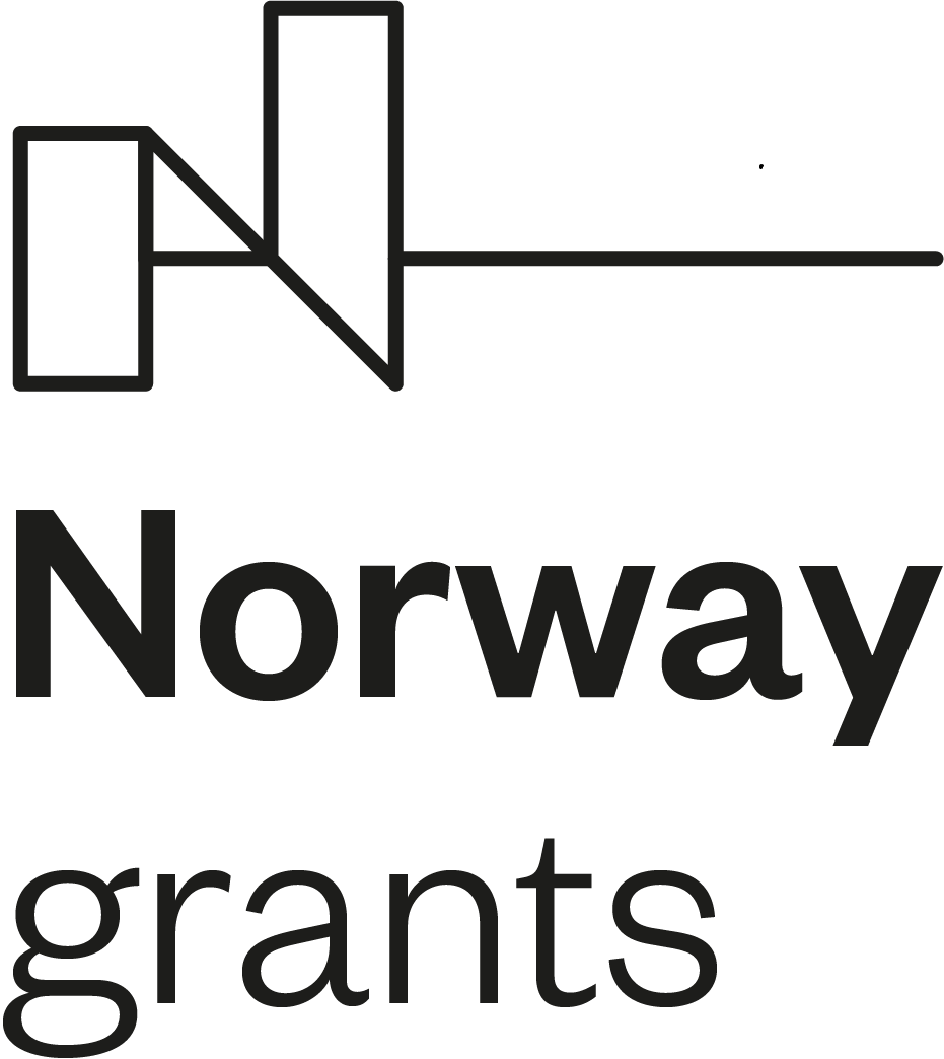 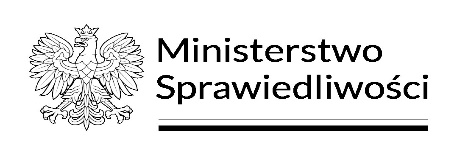 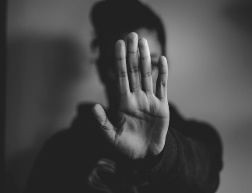 Monitorowanie sytuacji osób starszych i niepełnosprawnych w rodzinach 
z problemem przemocy
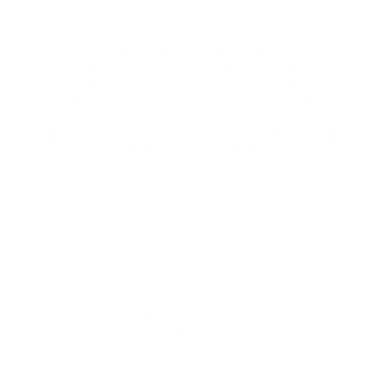 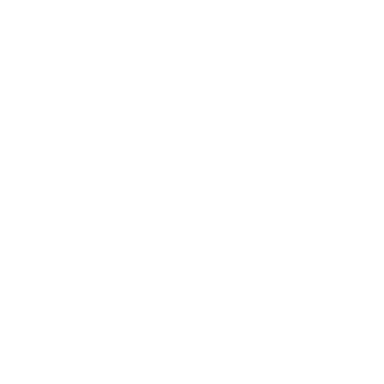 Podkreśla się  znaczącą rolę edukacji, w tym kontynuację różnorodnych działań edukacyjnych adresowanych do zróżnicowanych społeczno-kulturowo grup osób, w celu podniesienia poziomu świadomość społeczeństwa w zakresie zjawiska przemocy.

Dobrym przykładem praktyki uczyniono uruchamianie kampanii społecznych skierowanych bezpośrednio do tych osób i ich opiekunów, a także organizację spotkań ze społecznością lokalną, w tym prowadzenie systemowych działań informacyjno-edukacyjnych w obszarze stosowanych form przemocy, czy sygnałów mogących świadczyć o przemocy.
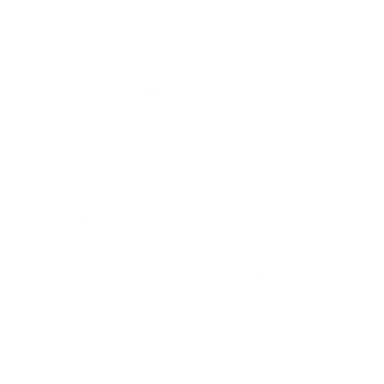 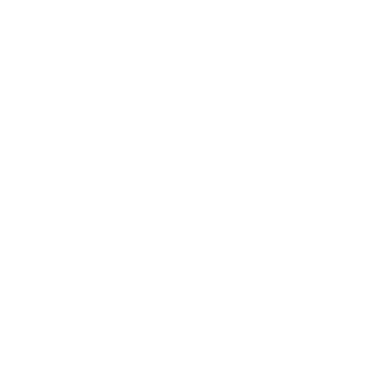 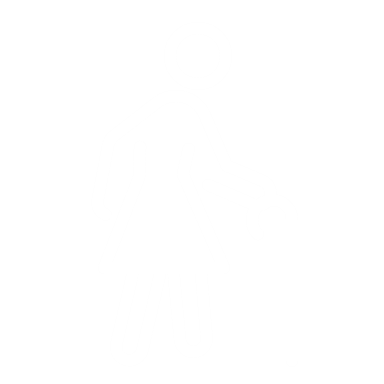 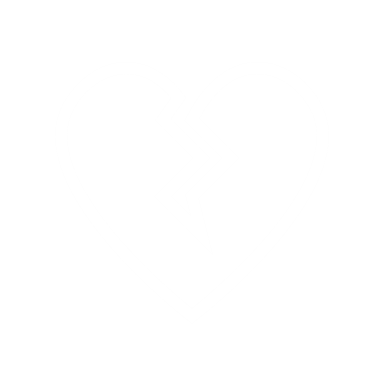 32
32
Szkolenia z zakresu przeciwdziałania przemocy domowej, w szczególności w zakresie wsparcia osób starszych i niepełnosprawnych dla służb realizujących zadania w obszarze przeciwdziałania przemocy w rodzinie, 
prowadzone w ramach Programu „Sprawiedliwość”, finansowanego ze środków Norweskiego Mechanizmu Finansowego 2014-2021.
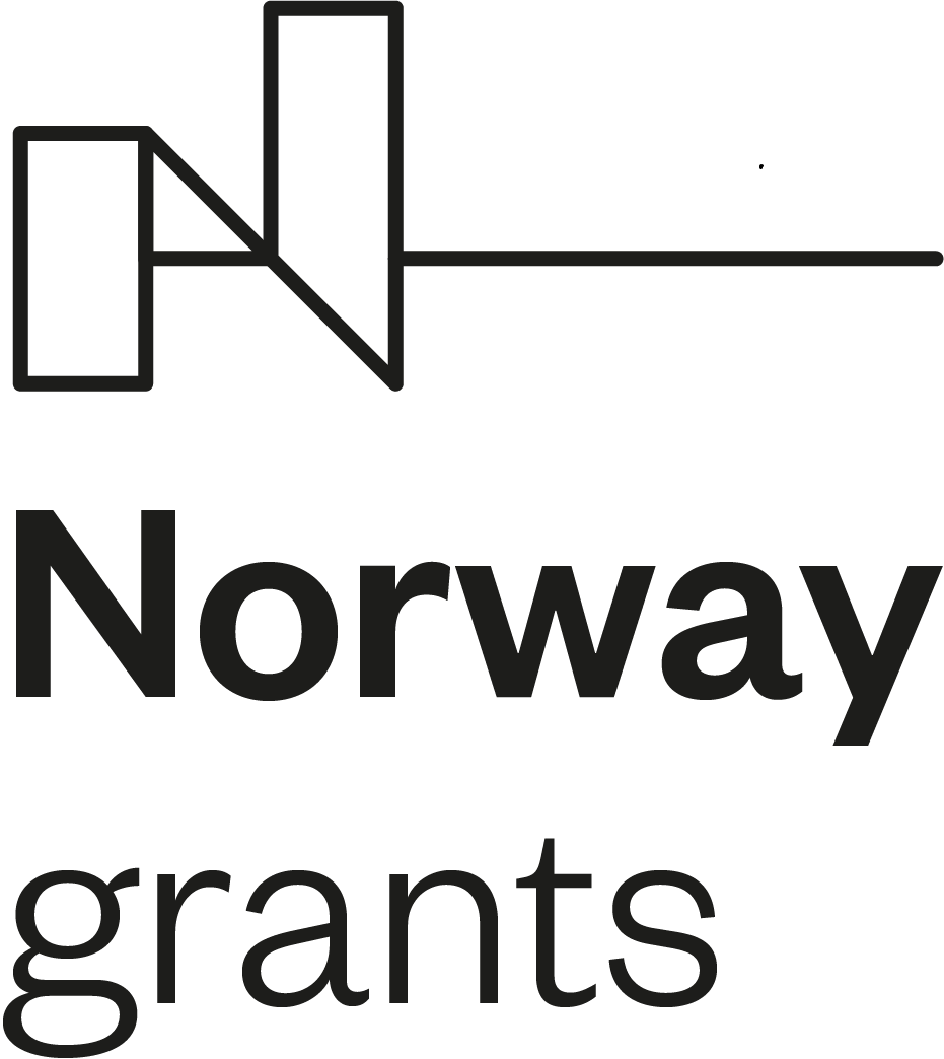 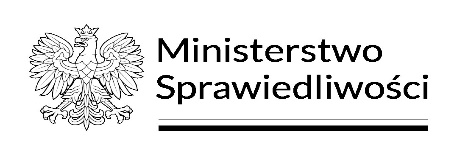 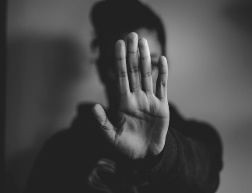 Monitorowanie sytuacji osób starszych i niepełnosprawnych w rodzinach 
z problemem przemocy
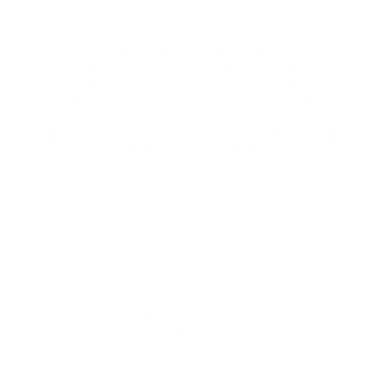 Niebagatelne znaczenie ma wzmacnianie pozytywnych postaw obywatelskich w zakresie odpowiedniej reakcji na zachowania przemocowe i upowszechnienie informacji na temat procedury „Niebieskie Karty”. 
Ważne jest wzmacnianie dostępności osób doświadczających przemocy do różnorodnych specjalistów oraz informowanie opinii publicznej o prawnych rozwiązaniach w zakresie izolacji osób stosujących przemoc.
Wykorzystanie potencjału organizacji pozarządowych w zakresie przeciwdziałania przemocy stanowi kolejny ważny aspekt funkcjonowania lokalnych systemów przeciwdziałania przemocy. 
Zaczerpnięcie elementów integracji społeczności lokalnej do promowania określonych wydarzeń w skali gminnej i sąsiedzkiej, podczas których podejmowana będzie m.in. problematyka przeciwdziałania.
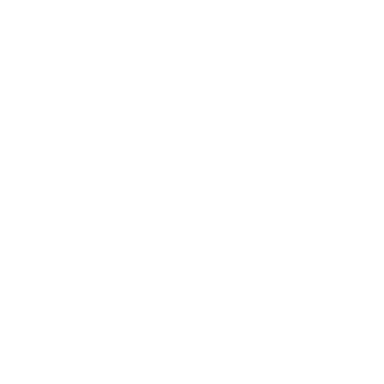 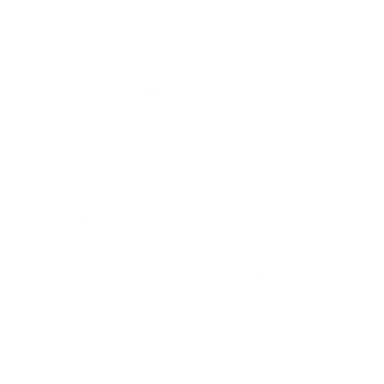 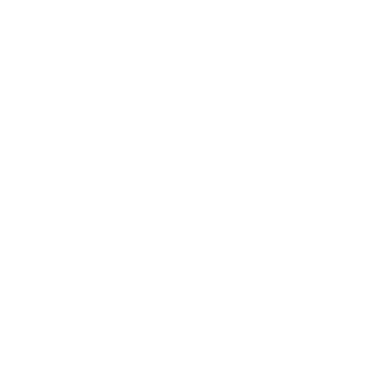 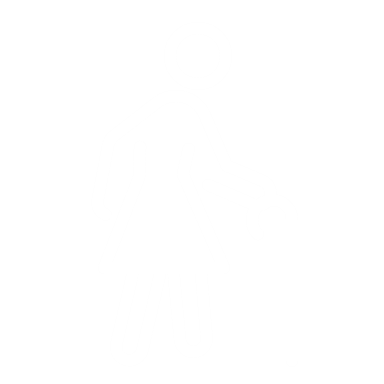 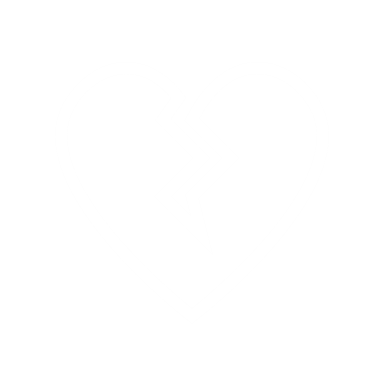 33
33
Szkolenia z zakresu przeciwdziałania przemocy domowej, w szczególności w zakresie wsparcia osób starszych i niepełnosprawnych dla służb realizujących zadania w obszarze przeciwdziałania przemocy w rodzinie, 
prowadzone w ramach Programu „Sprawiedliwość”, finansowanego ze środków Norweskiego Mechanizmu Finansowego 2014-2021.
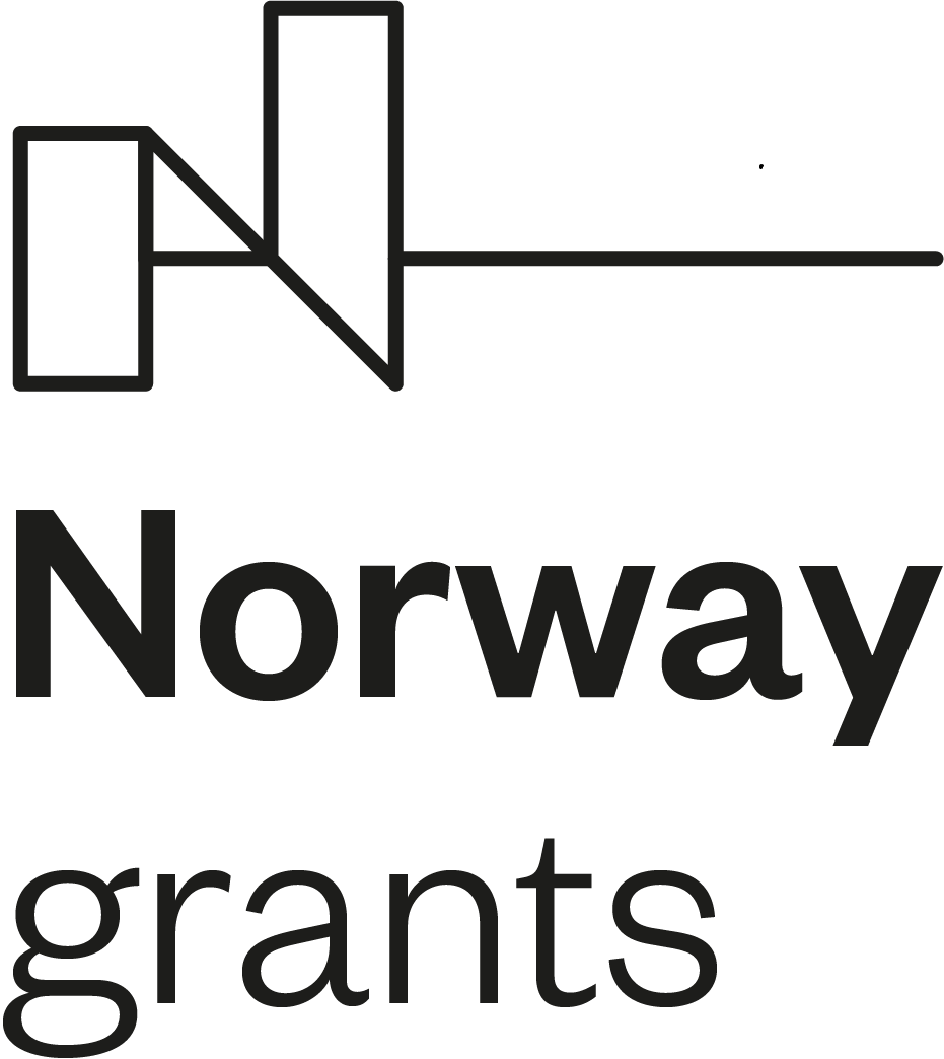 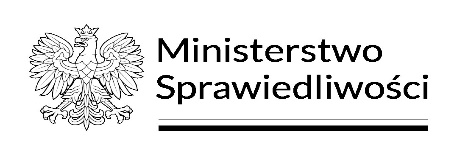 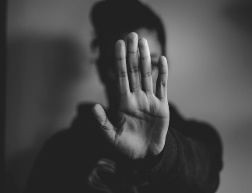 Monitorowanie sytuacji osób starszych i niepełnosprawnych w rodzinach 
z problemem przemocy
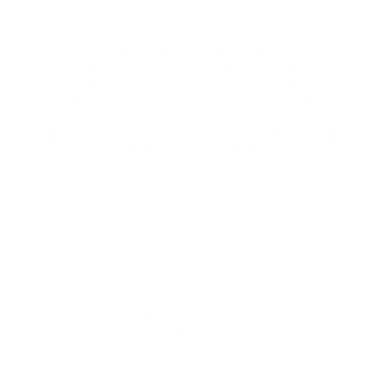 W przypadku seniorów i osób z niepełnosprawnościami, istotnym staje się edukacja w tematyce możliwości zgłaszania i poszukiwania pomocy oraz diagnozowania zachowań przemocowych, w tym (świadomych) i agresywnych (nieświadomych, np. wynikających z dysfunkcji intelektualnych lub psychicznych) oraz dostosowania adekwatnej oferty wsparcia.
Wzmocnienia wymaga również system wsparcia opiekunów osób z niepełnosprawnościami, w tym opieka wytchnieniowa, rozwój wolontariatu czy pomocy sąsiedzkiej. Skutecznie zaprojektowany i funkcjonujący system przeciwdziałania przemocy, poparty diagnozą problemu,  pozwala na niwelowanie i ograniczanie jej skutków. 
K. Wojtanowicz, B. Sordyl – Lipnicka, 2022
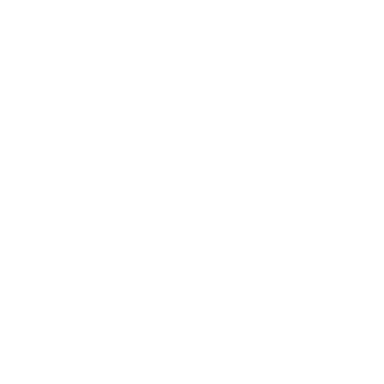 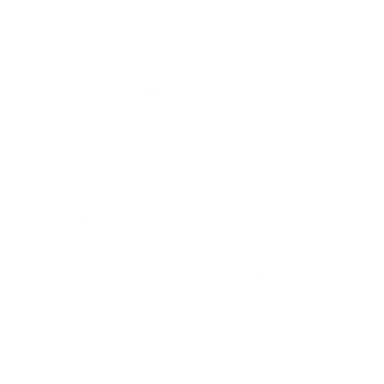 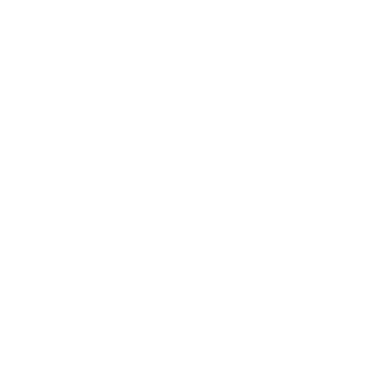 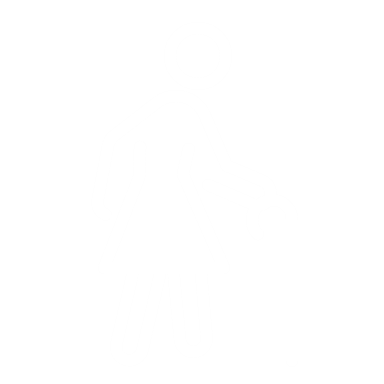 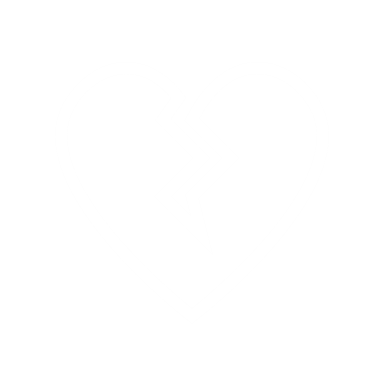 34
34
Szkolenia z zakresu przeciwdziałania przemocy domowej, w szczególności w zakresie wsparcia osób starszych i niepełnosprawnych dla służb realizujących zadania w obszarze przeciwdziałania przemocy w rodzinie, 
prowadzone w ramach Programu „Sprawiedliwość”, finansowanego ze środków Norweskiego Mechanizmu Finansowego 2014-2021.